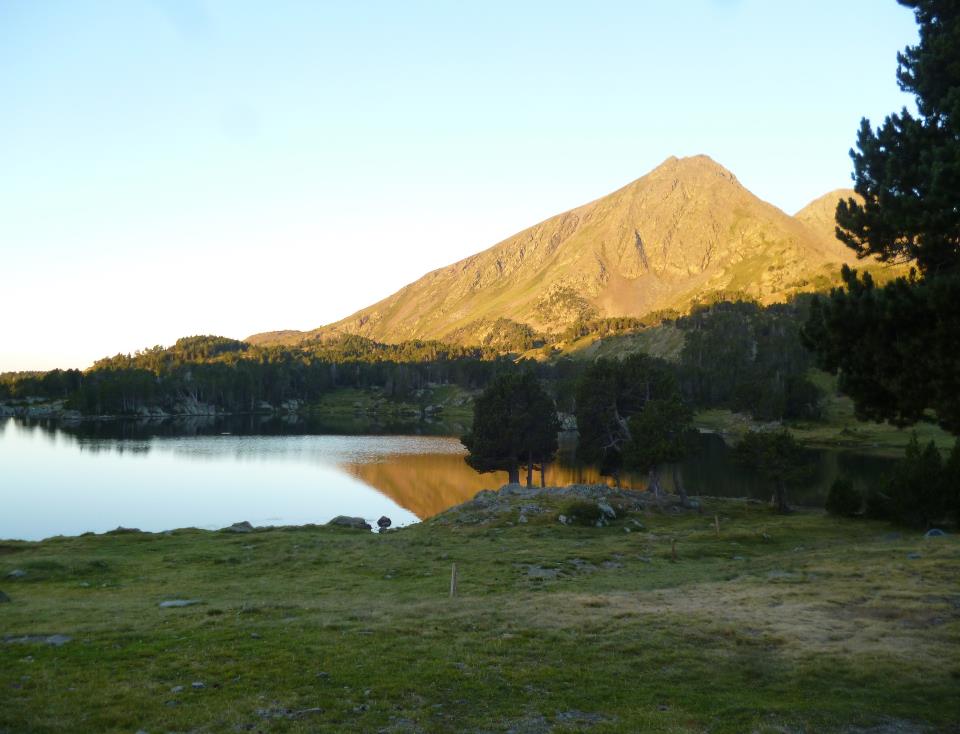 Wanderung in die Pyrenäen - von Foix nach Nuria August 2016
1.  Tag Samstagmorgen mit dem Zug nach Paris
Gare d‘Austerlitz
Musée du monde arabe
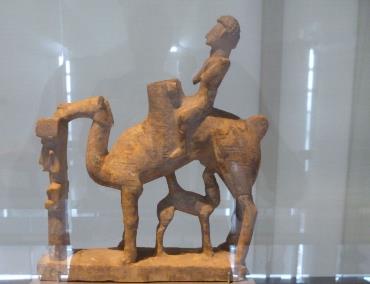 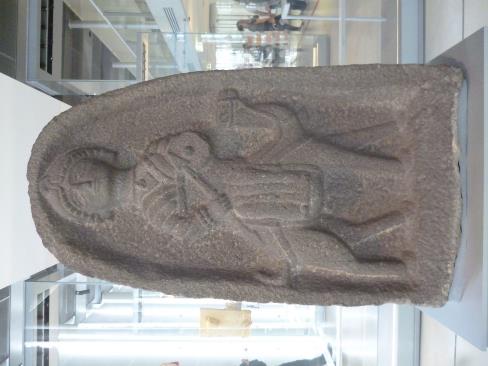 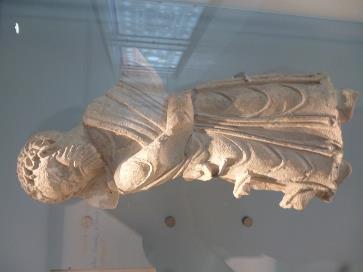 Göttin in Mekka,  - vorislamisch
Statue 
Kalifenpalast
Syrien 730 n.Chr
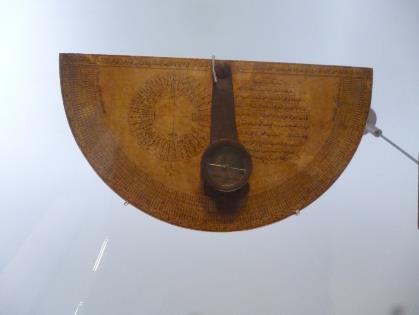 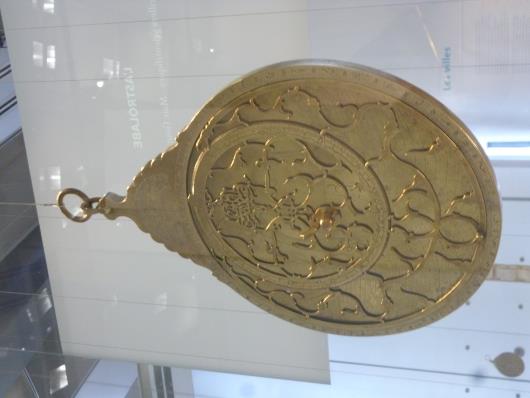 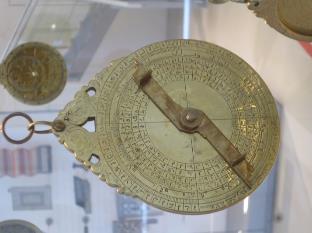 Astrolabien
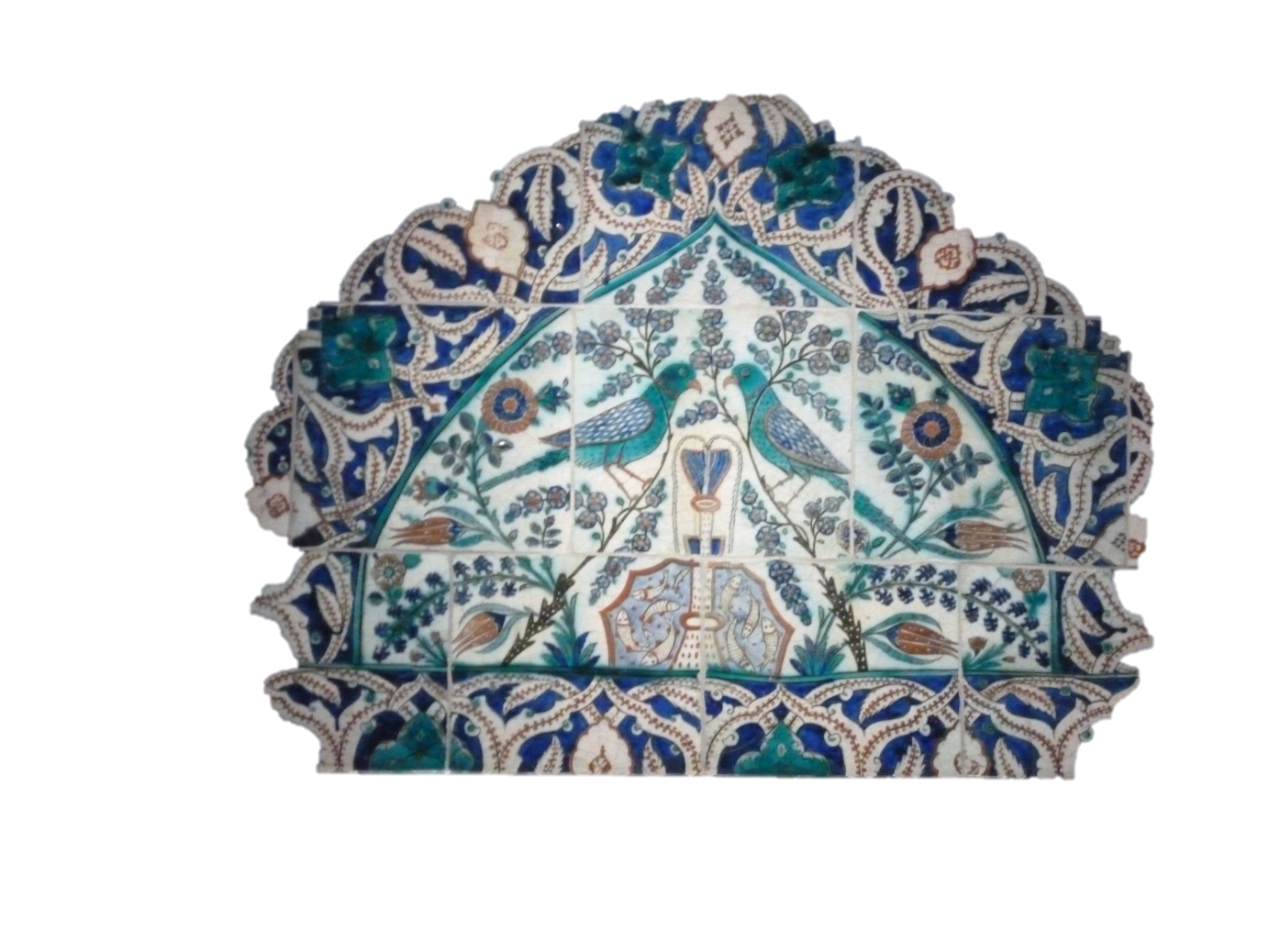 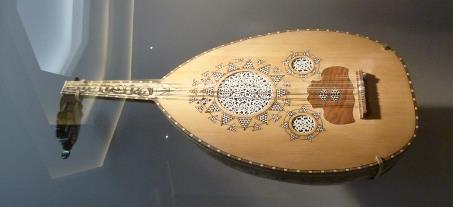 Rückplatte eines Springbrunnens
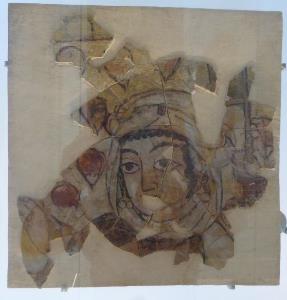 Kalifenpalast 
Umeyyaden
8. Jh. Frauengesicht
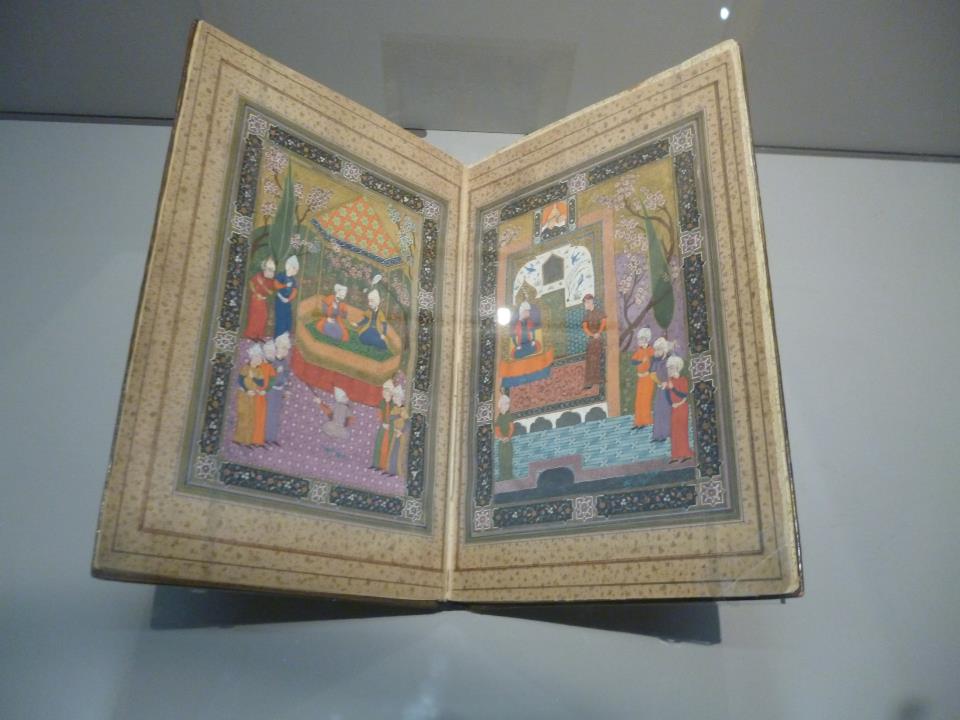 Zentralasien, 16. Jh
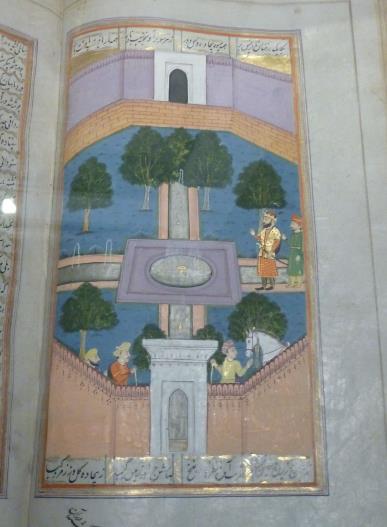 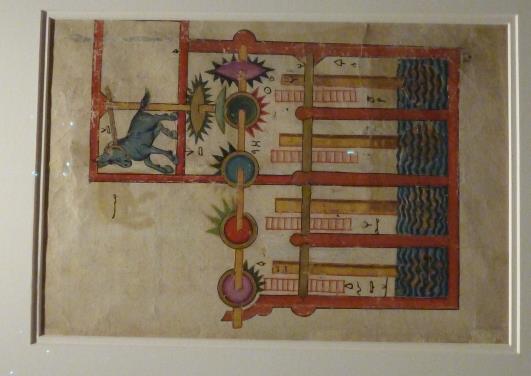 Das Buch der Exstase – 
4 Flüsse, Garten Eden, 16. Jh
andalusischer Garten 1250  Iran-Irak
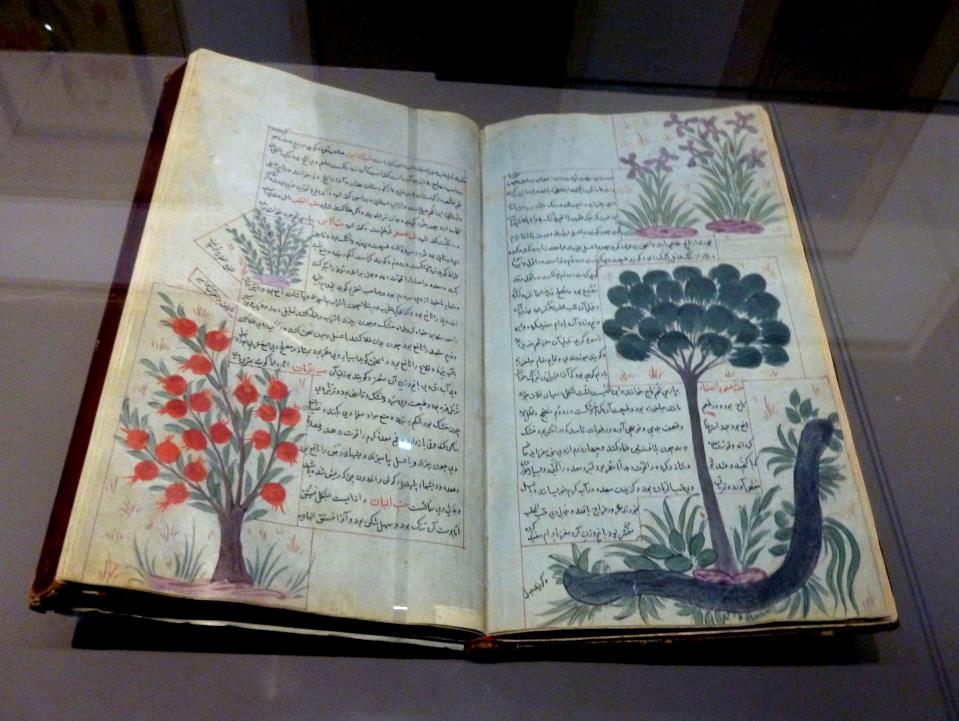 Arzneibuch 17. Jh
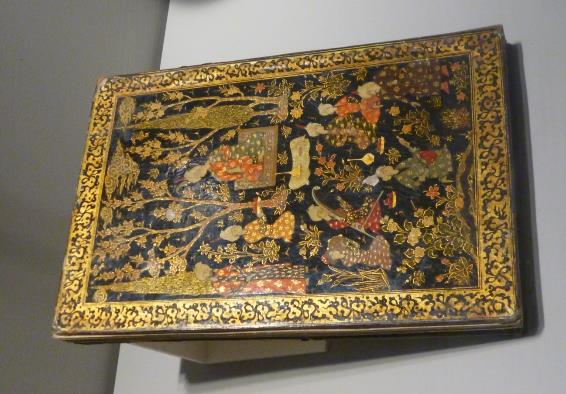 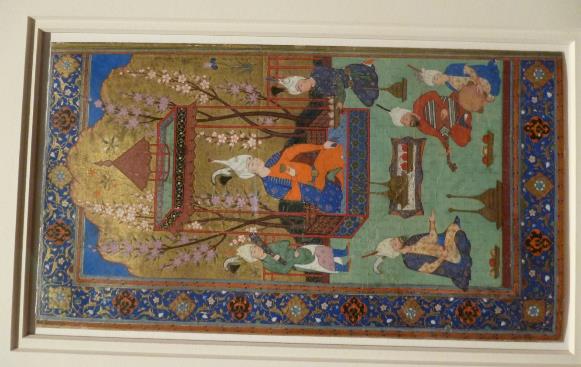 Anthologie. 16 Jh, Prinz bei Fest im Garten
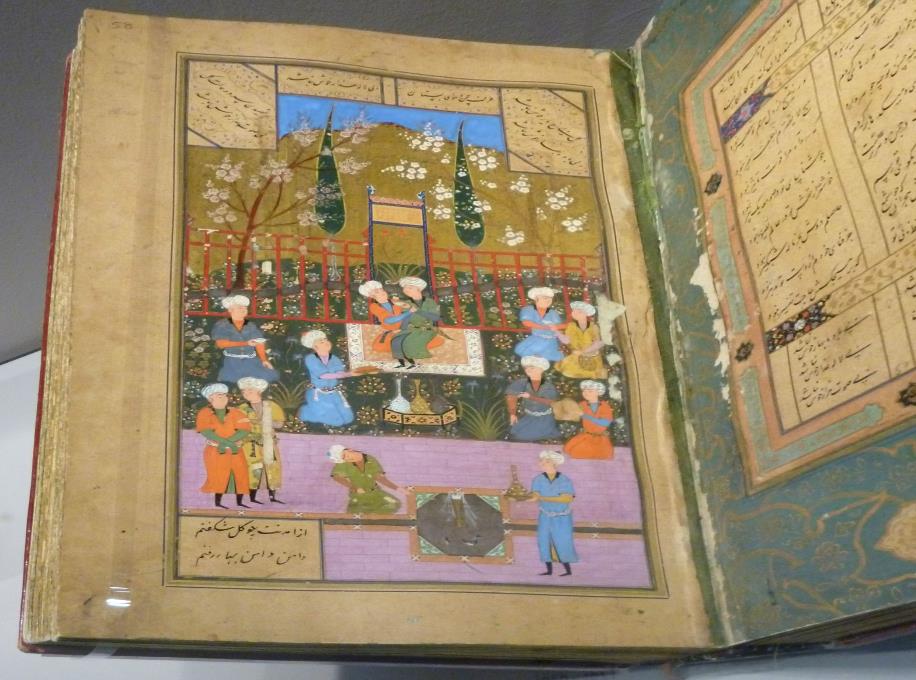 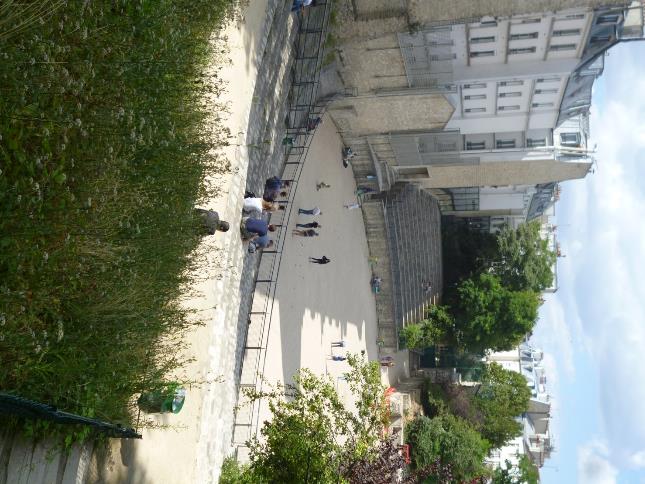 Am Nachmittag:
Lesen und Ausruhen 
in der römischen Arena 
von Lutetia
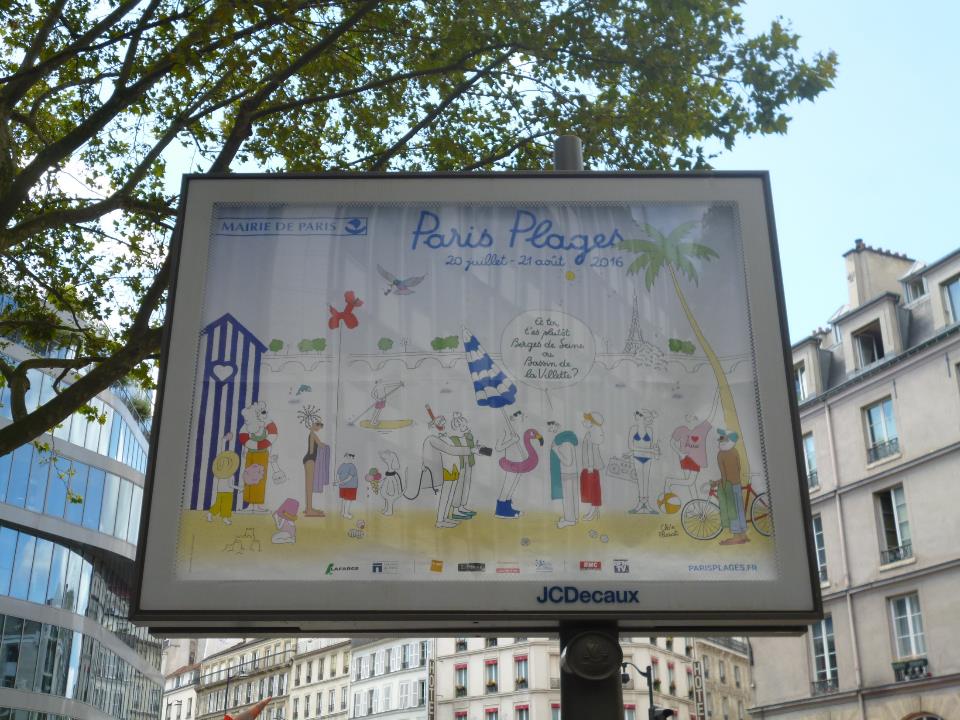 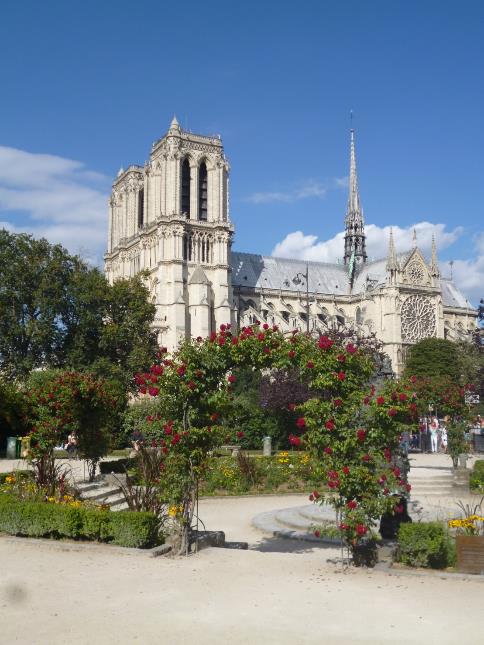 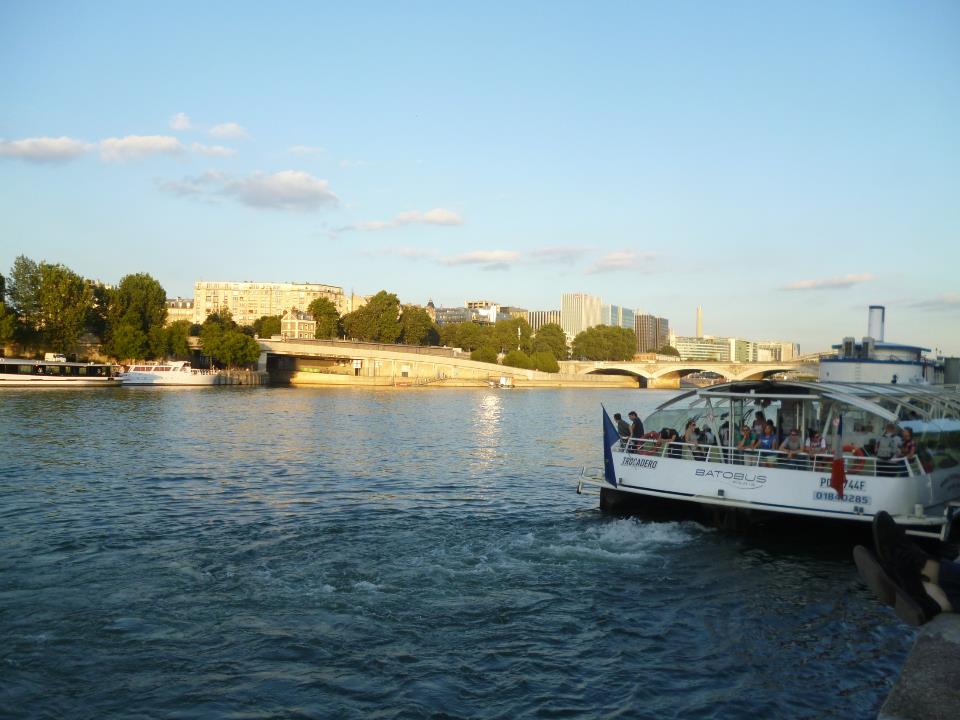 Abends an der Seine – Picknick und Tanz
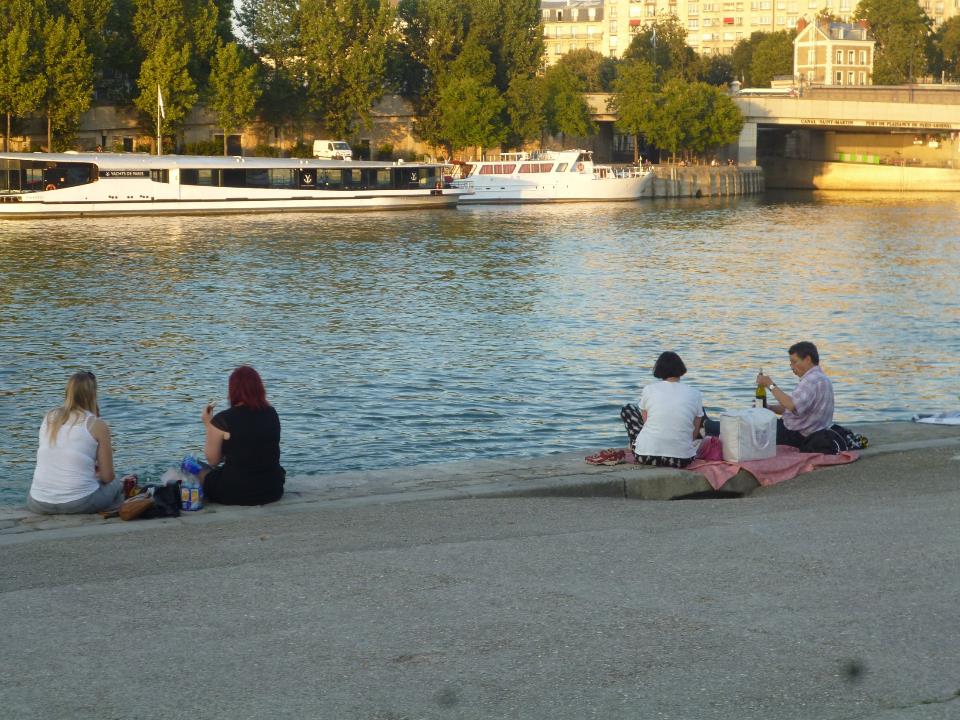 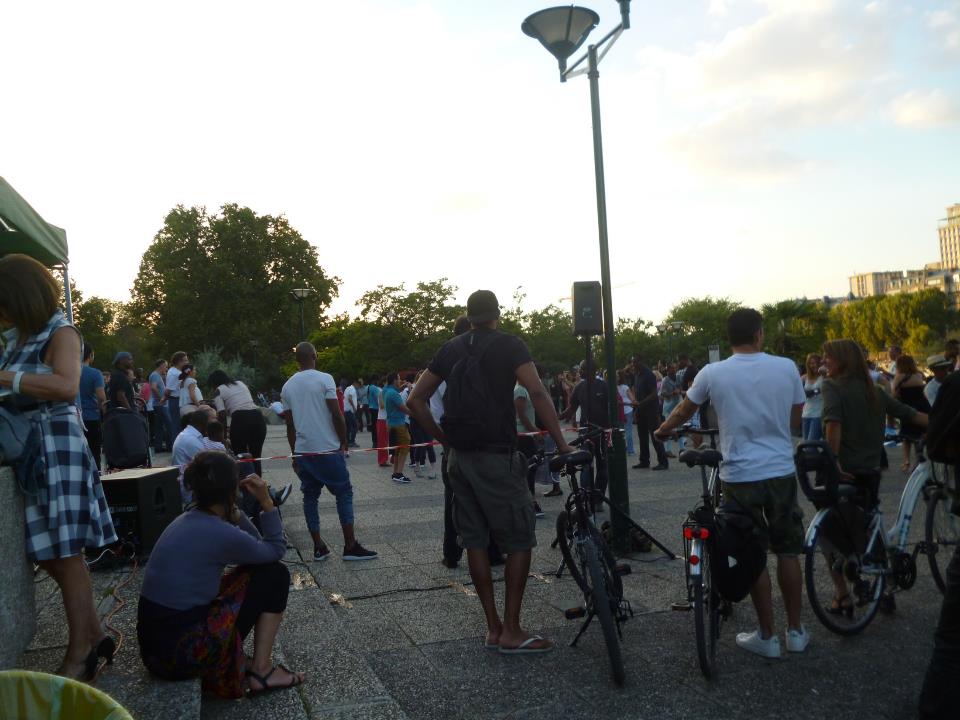 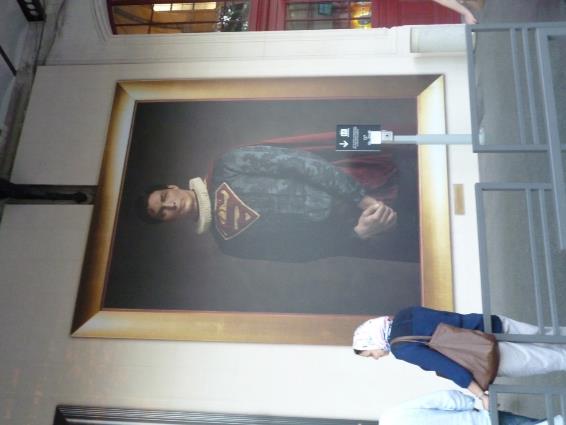 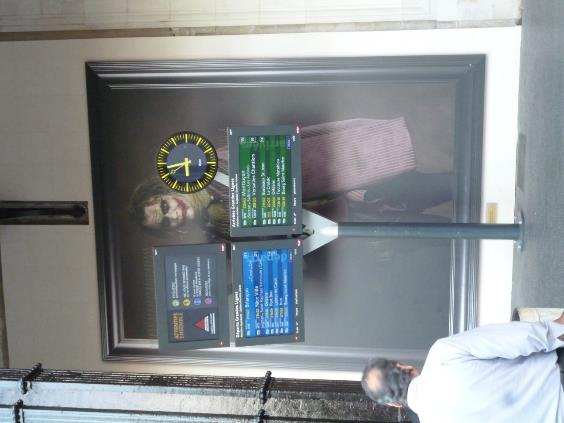 Gare d‘Austerlitz:  „ Kunst am Bau...“
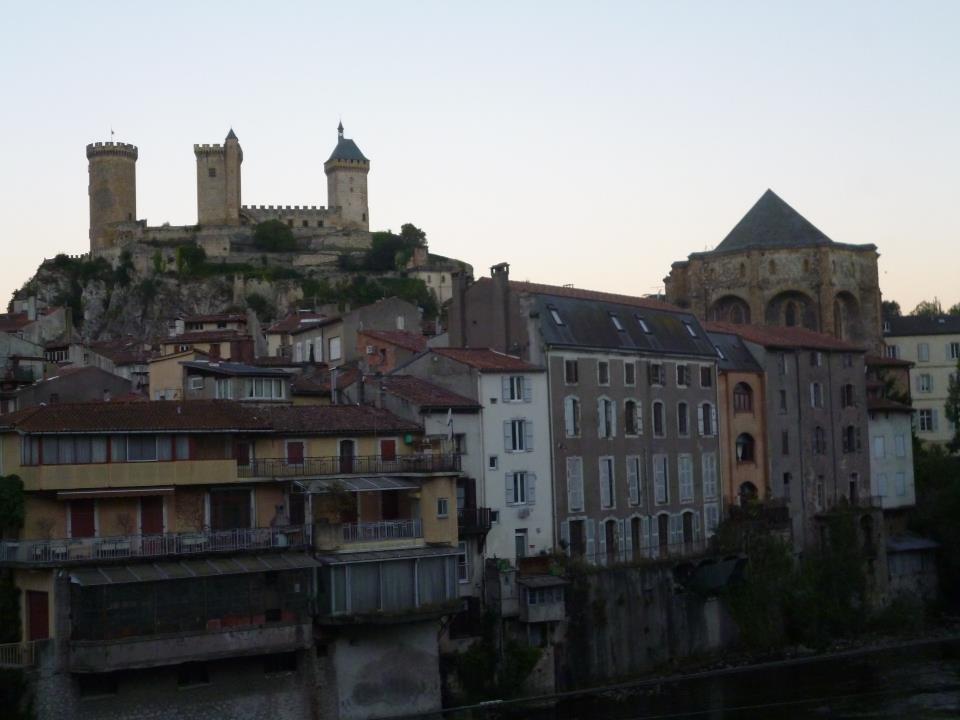 2. Tag, SonntagVon Foix nach Roquefixade
Ankunft mit dem Nachtzug in Foix:
6. 00 morgens – die Nachtschwärmer gehen nach Hause
-> kein Frühstück !
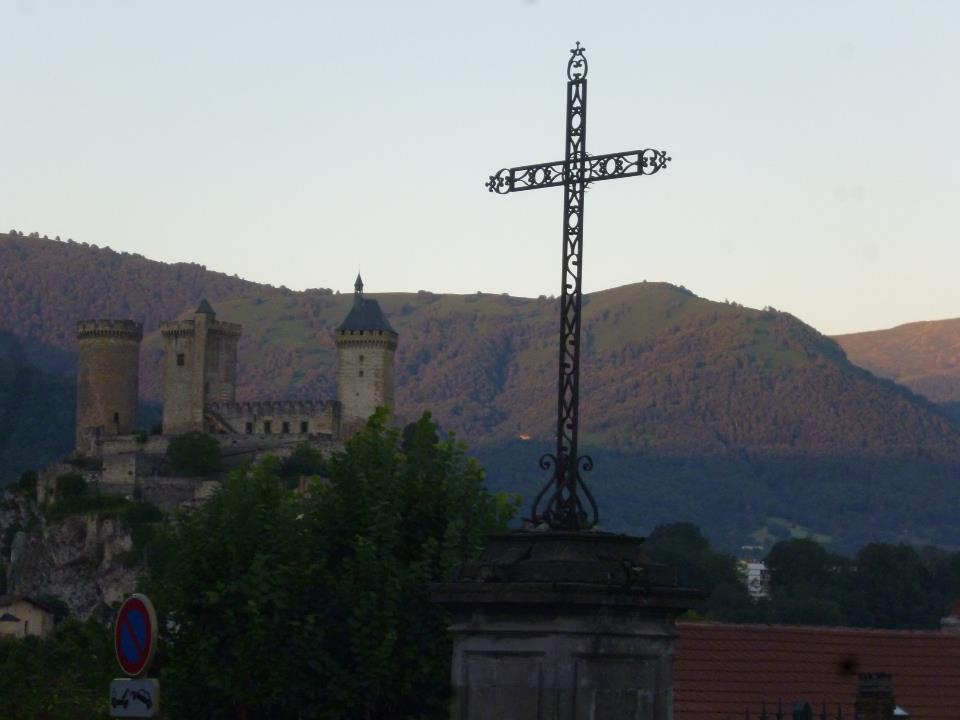 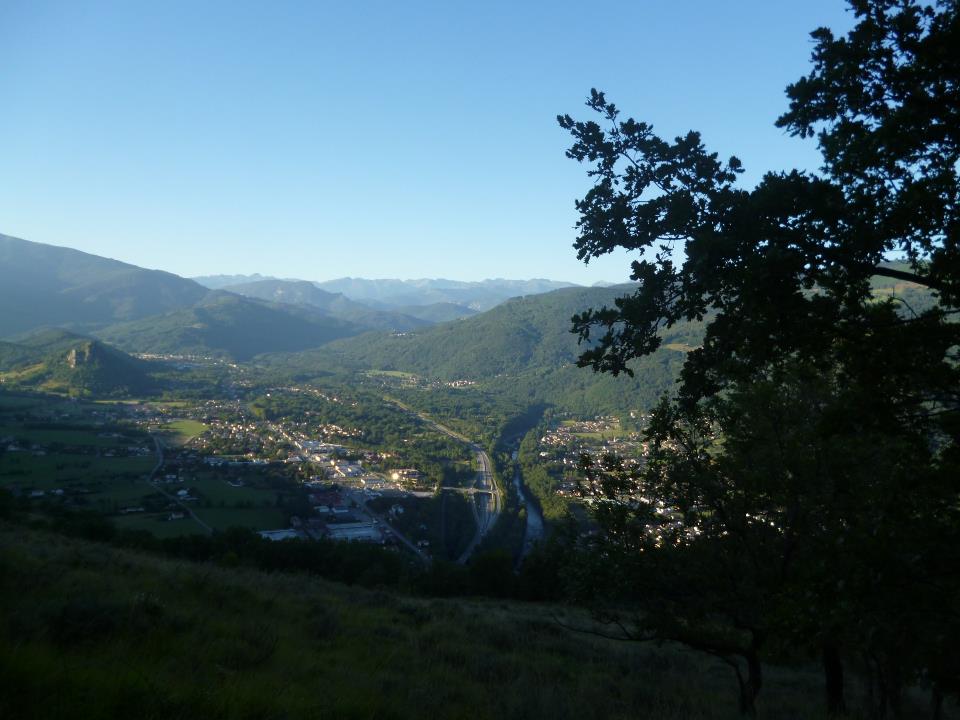 Blick auf Foix
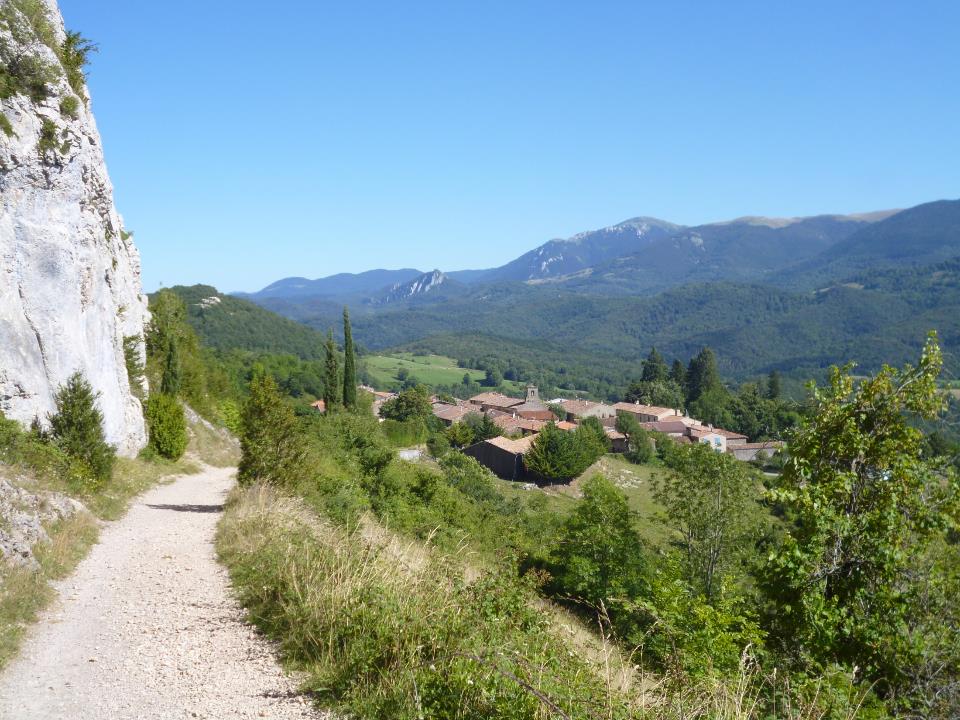 Roquefixade
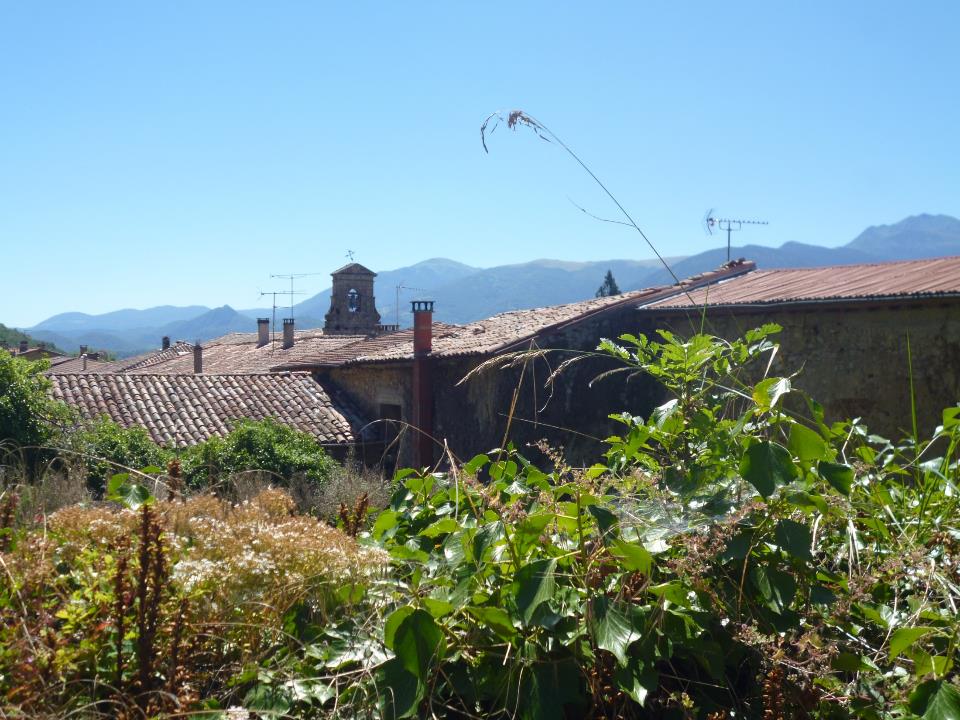 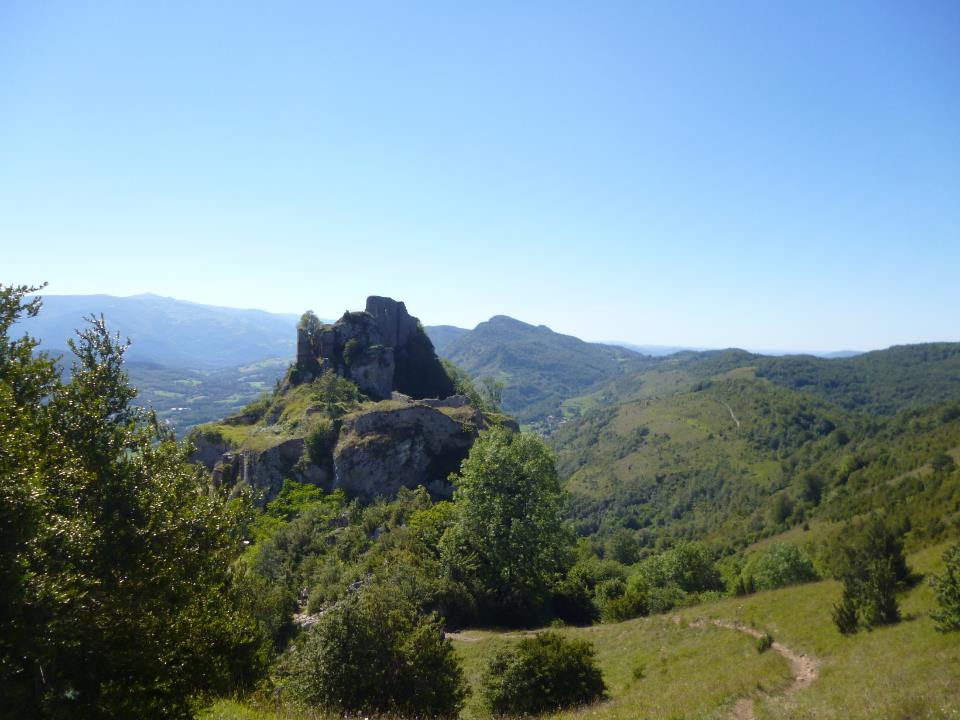 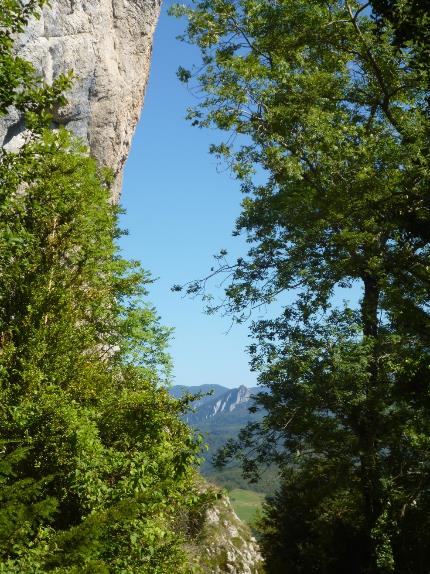 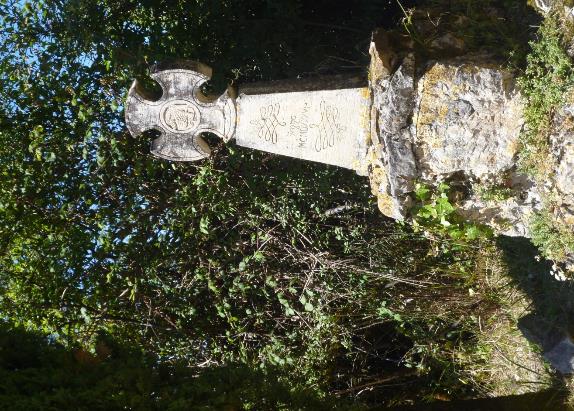 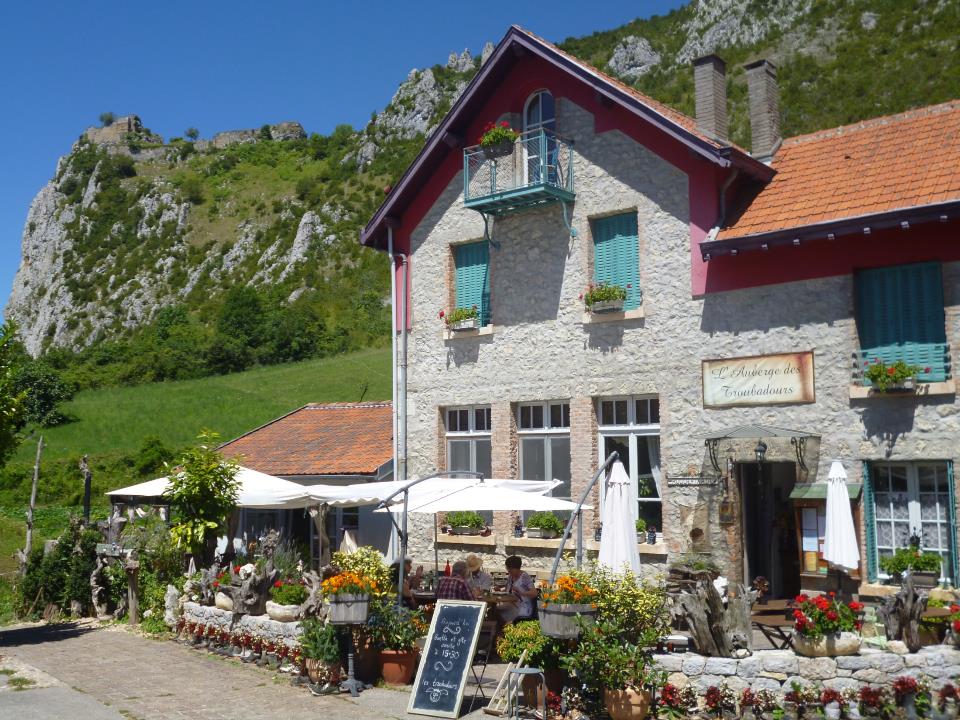 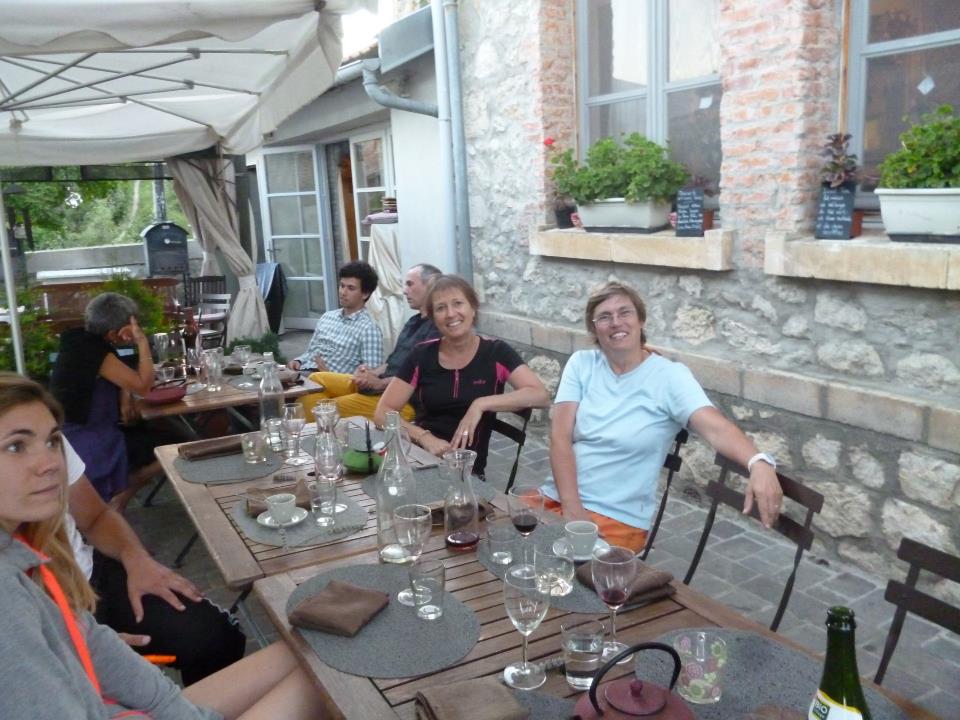 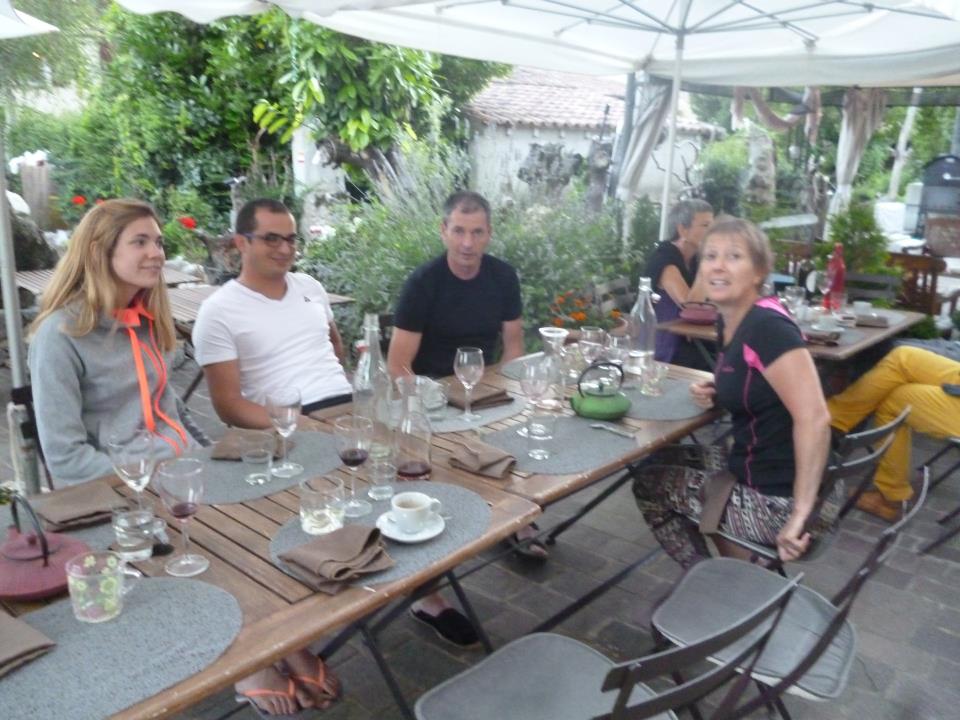 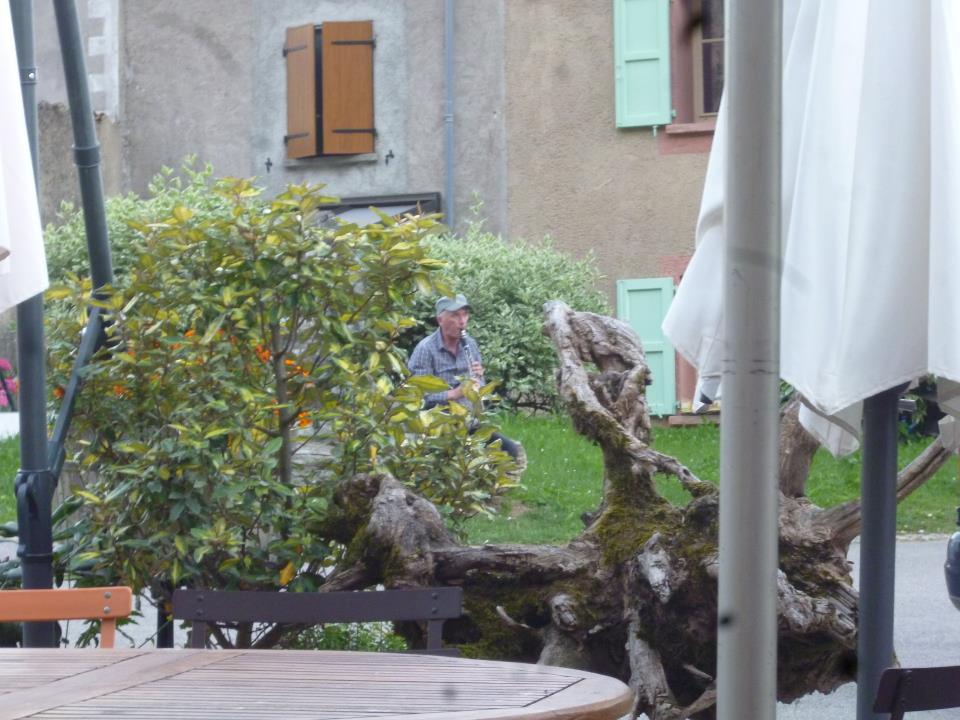 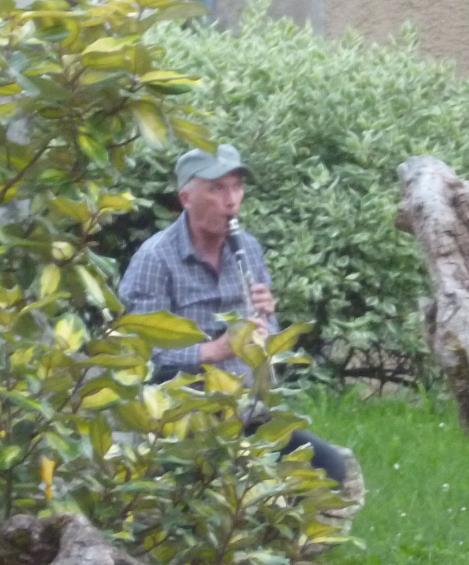 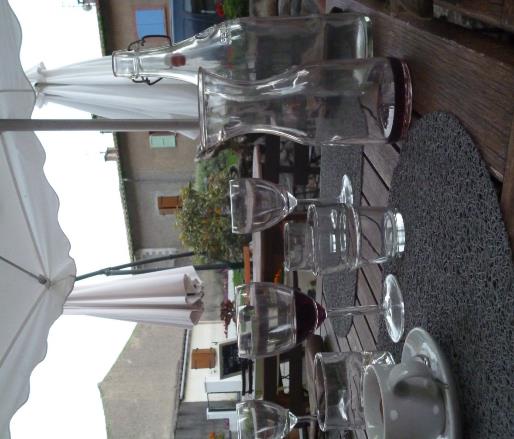 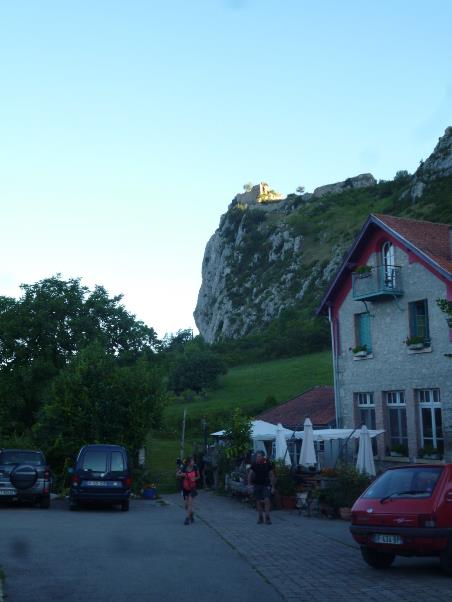 3. Tag, Montag von Roquefixadenach Montségur
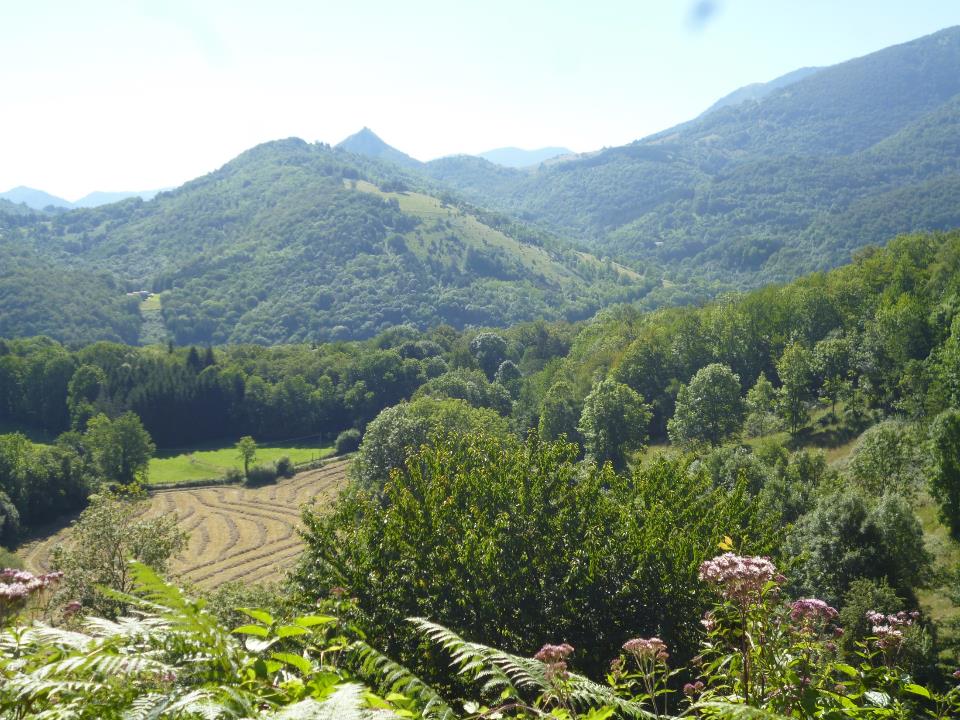 Montségur
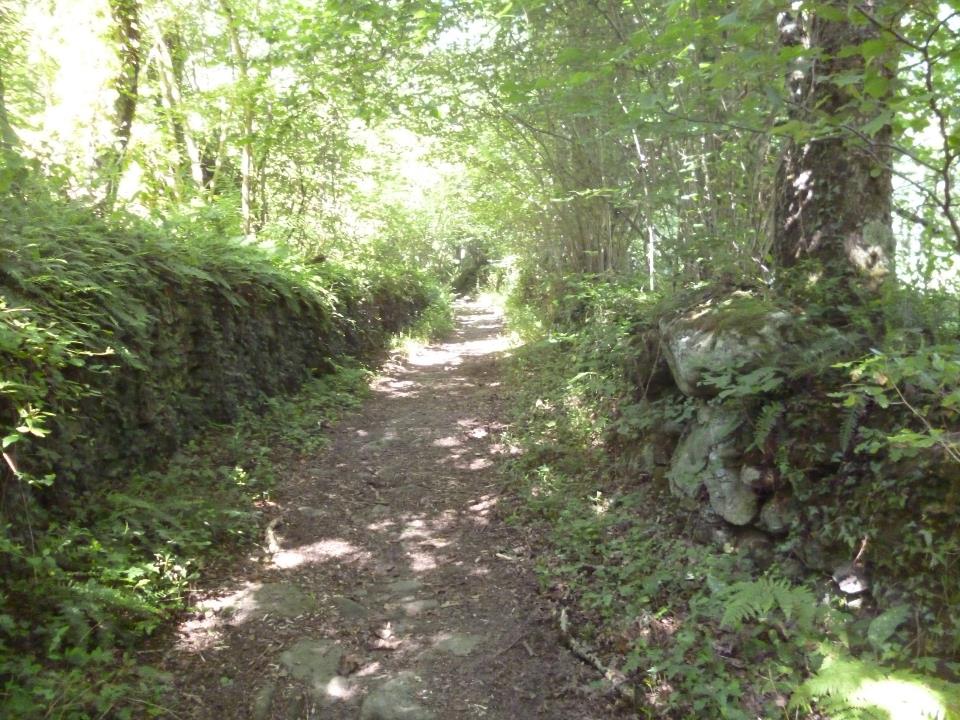 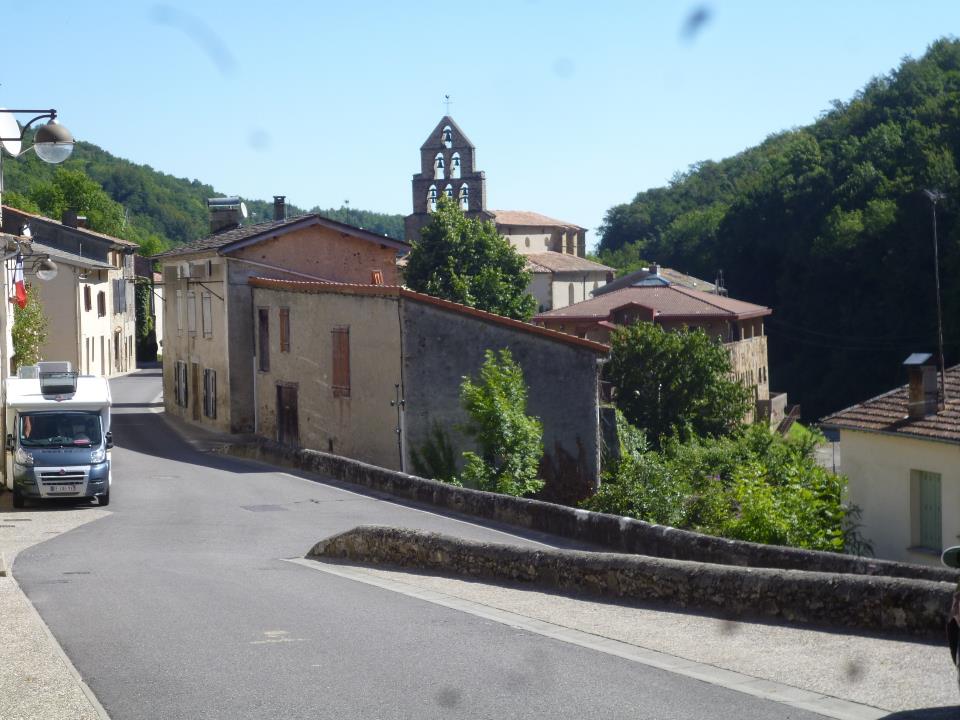 Montferrier
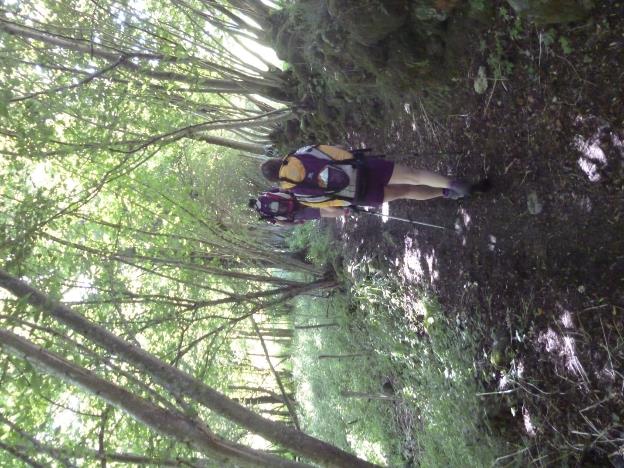 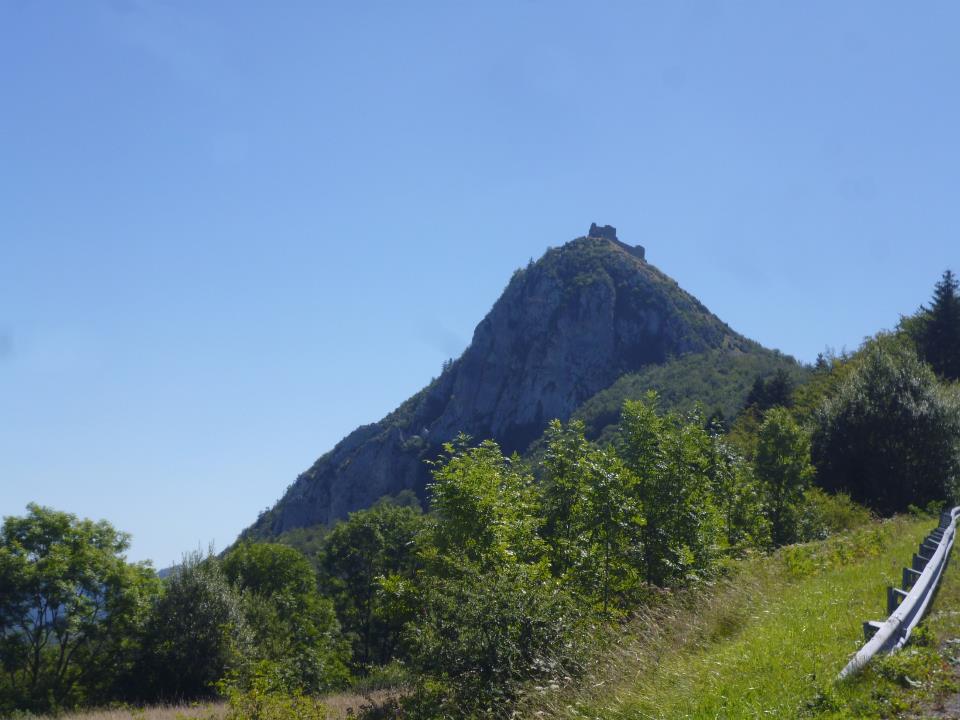 Montségur
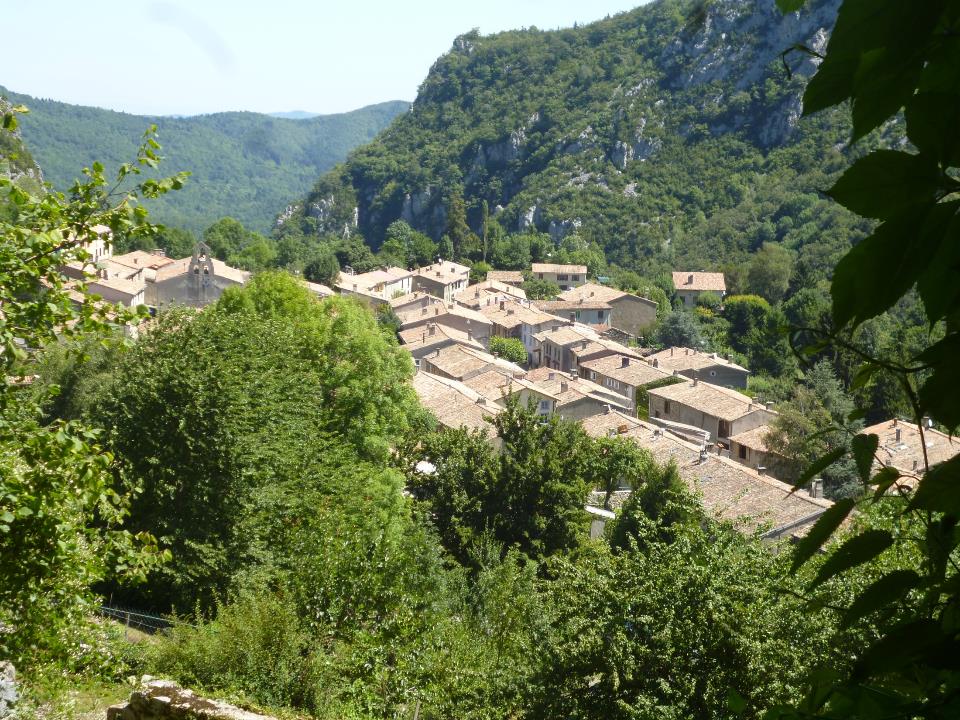 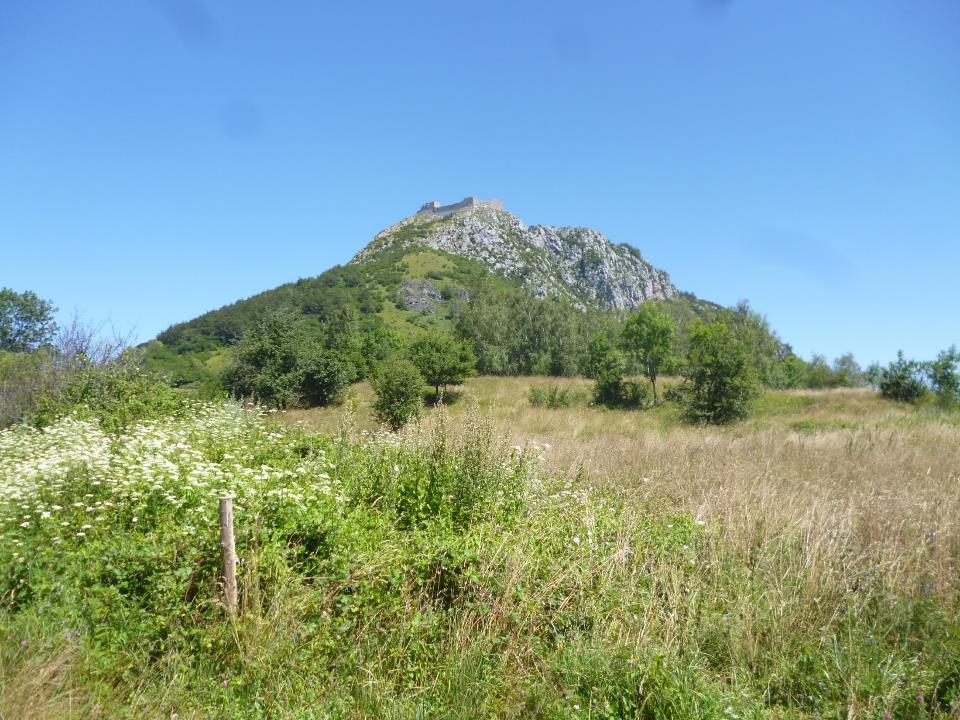 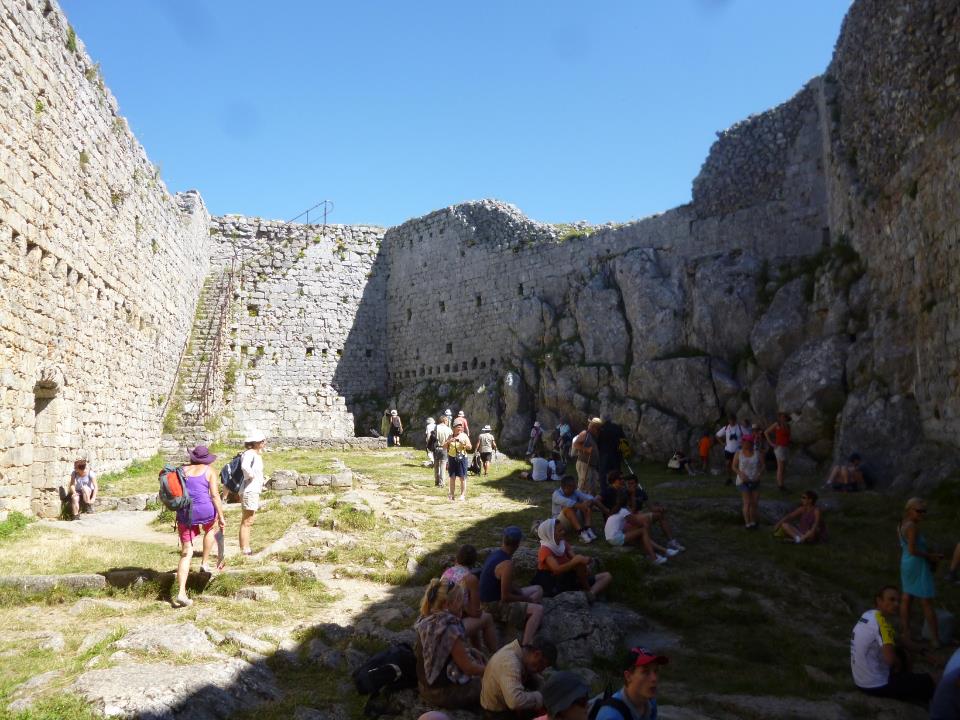 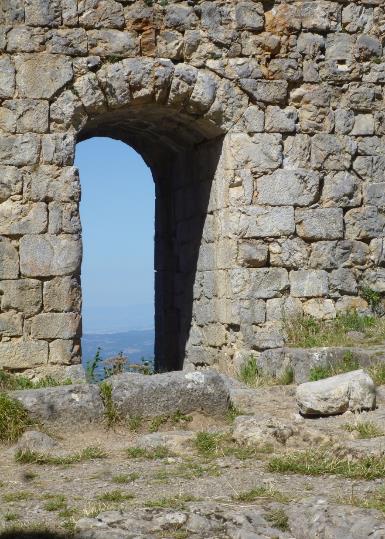 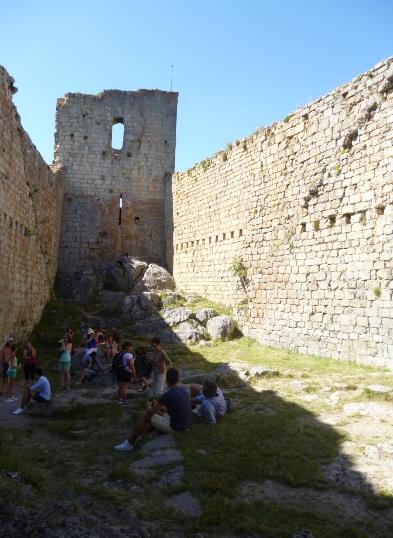 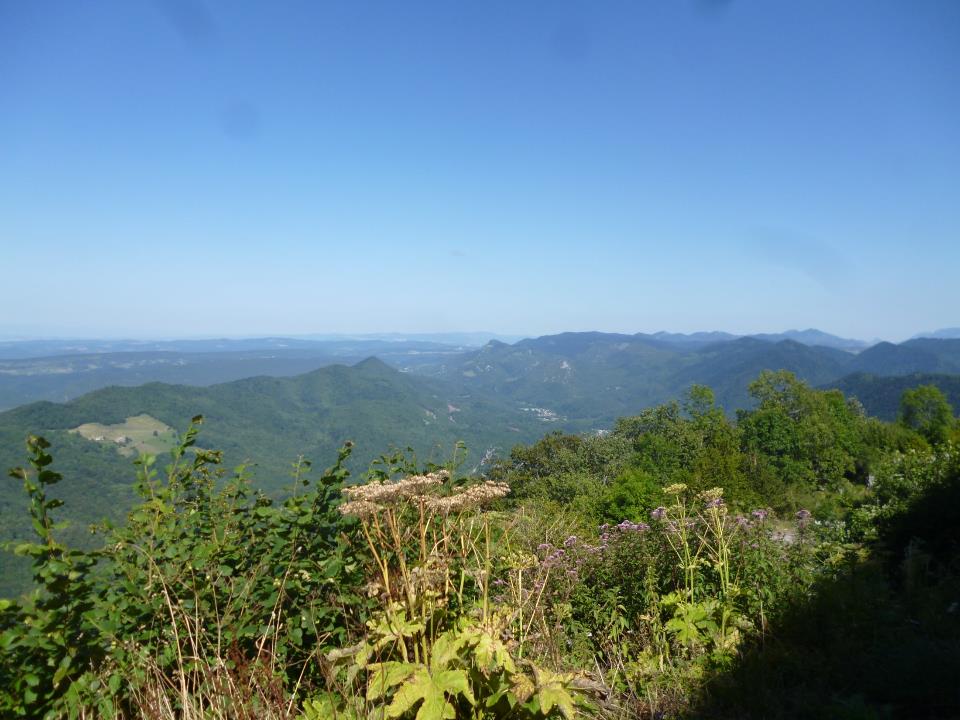 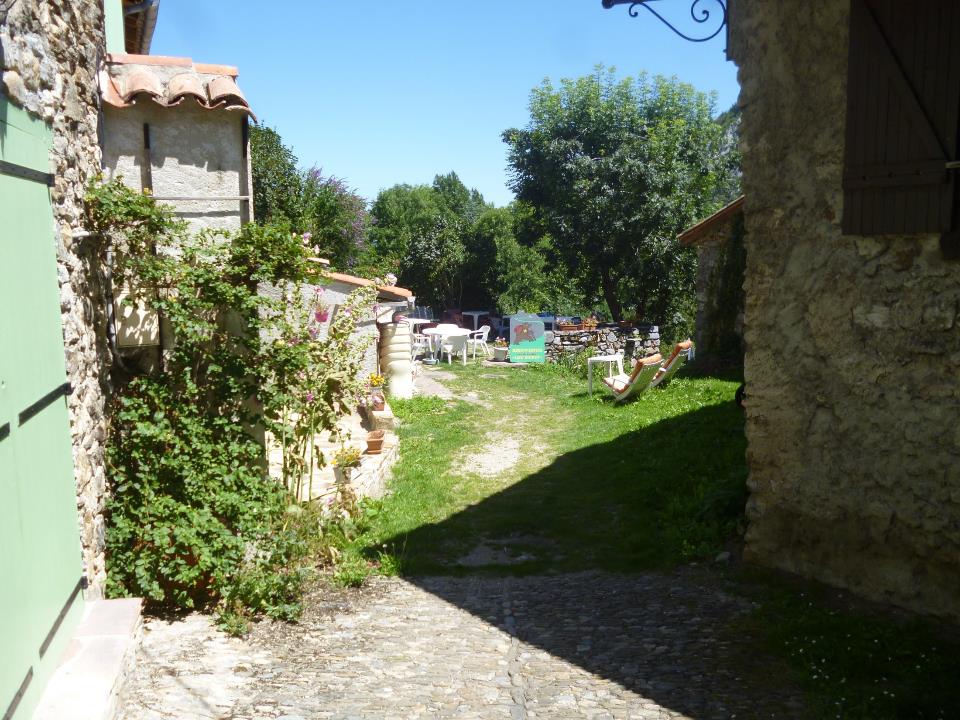 Auberge Lou sicret
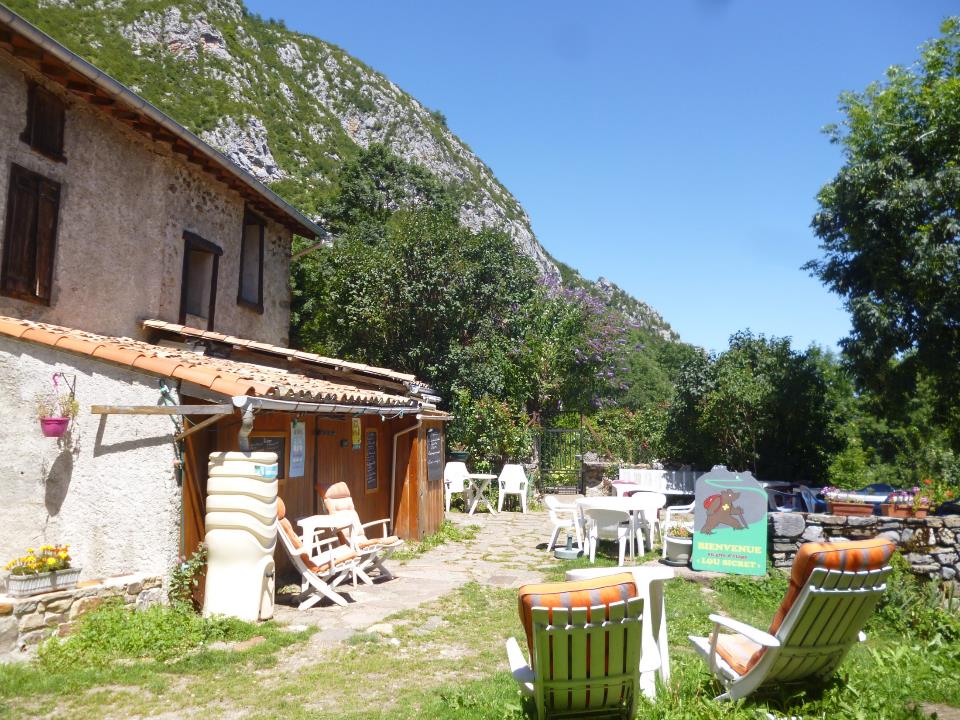 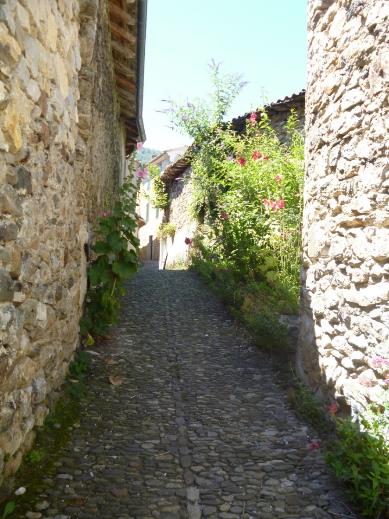 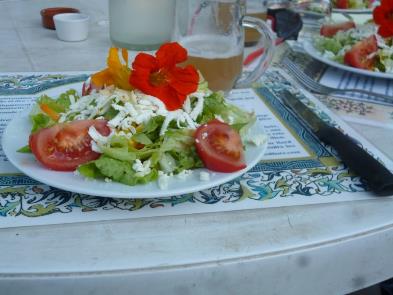 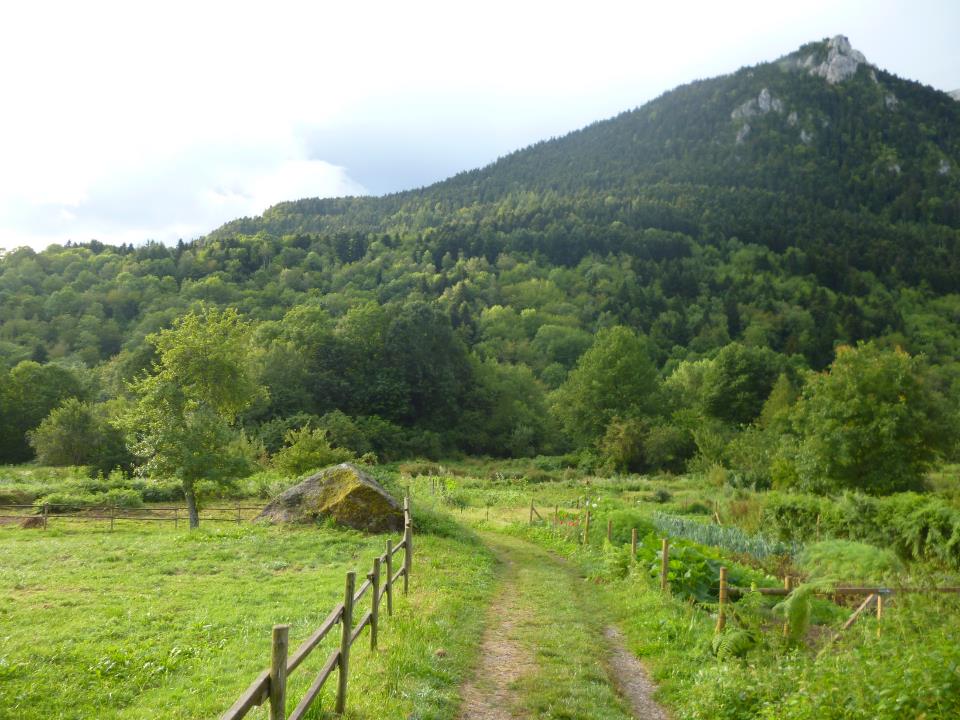 4. Tag: Dienstag
Schlamm, Wiesen und Regen
 – von Montségur zum Réfuge Chiola
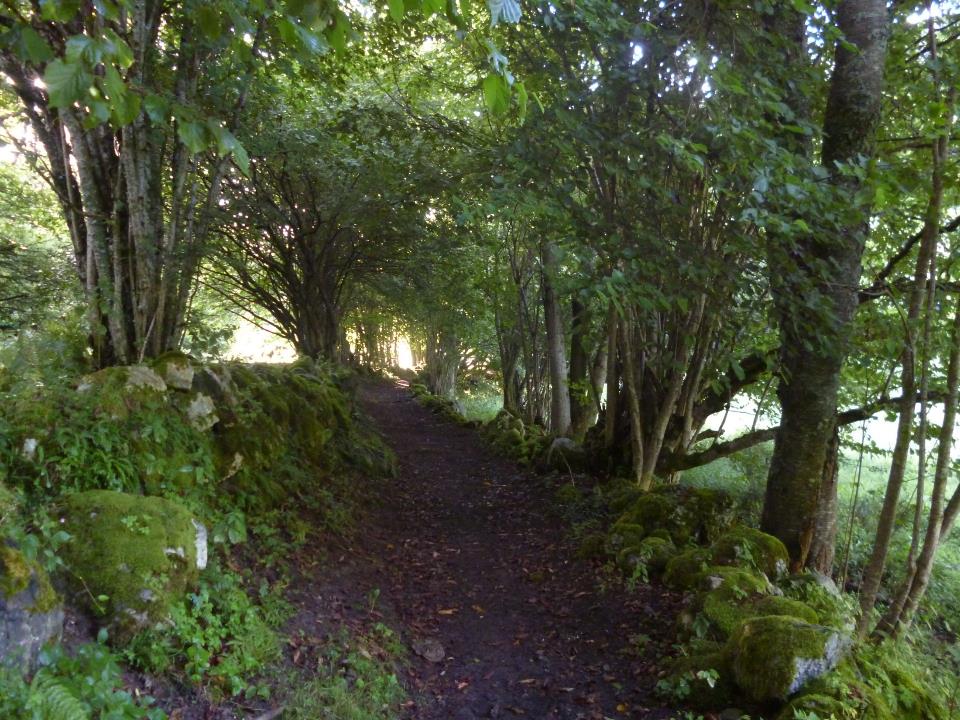 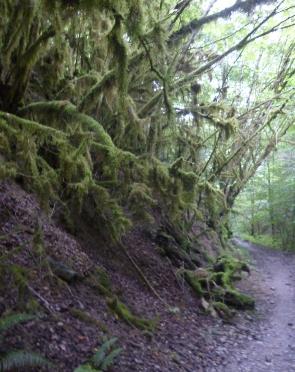 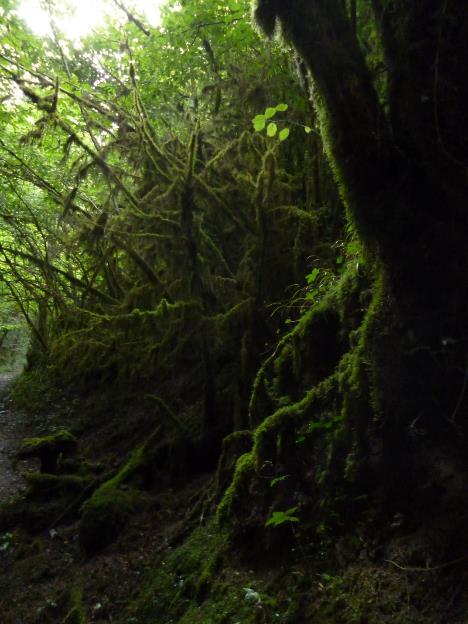 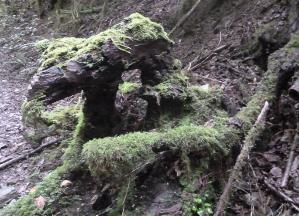 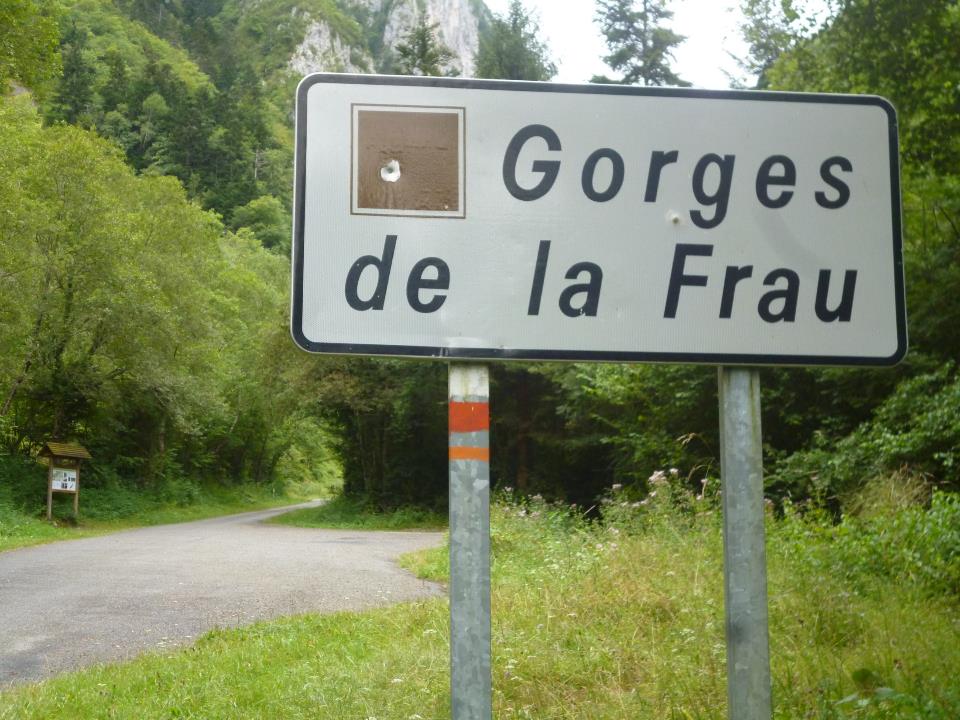 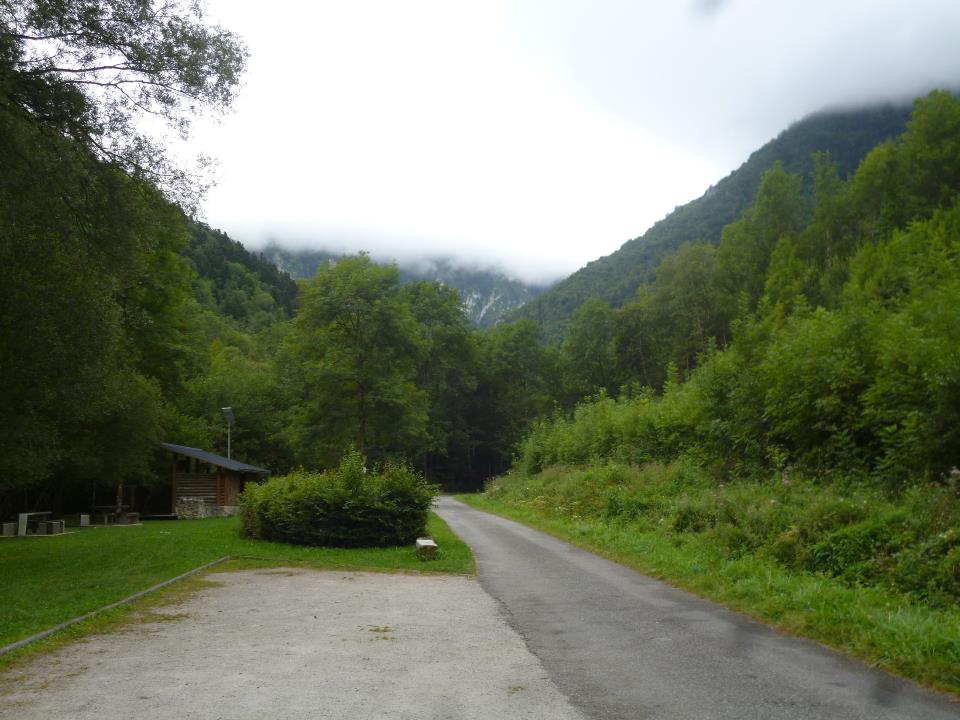 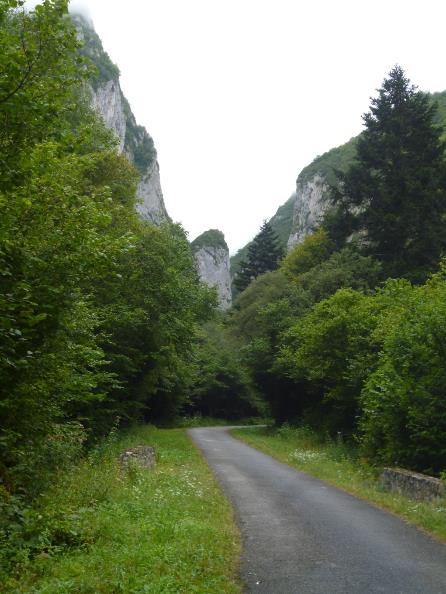 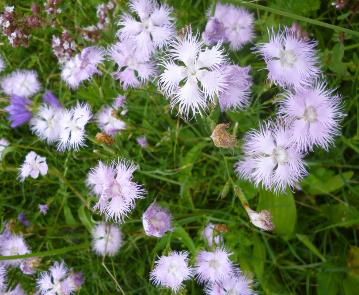 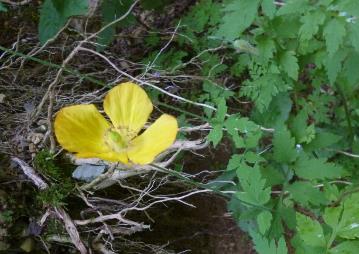 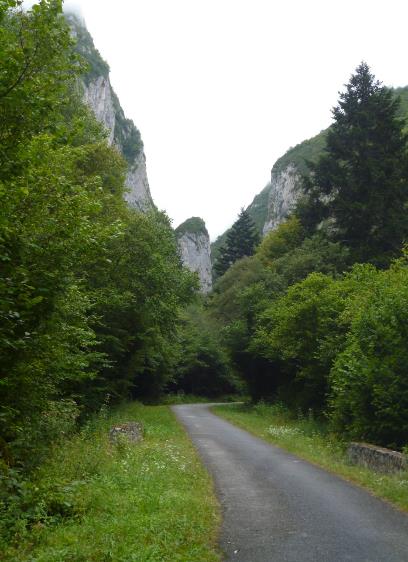 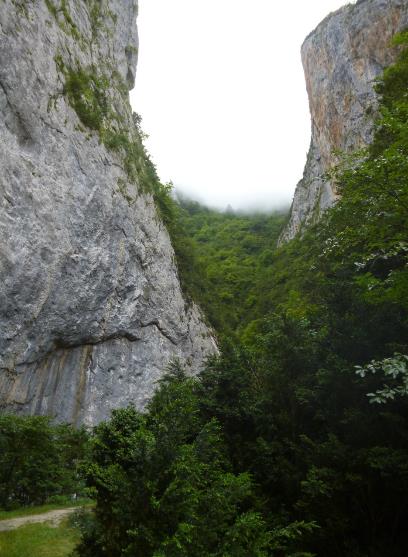 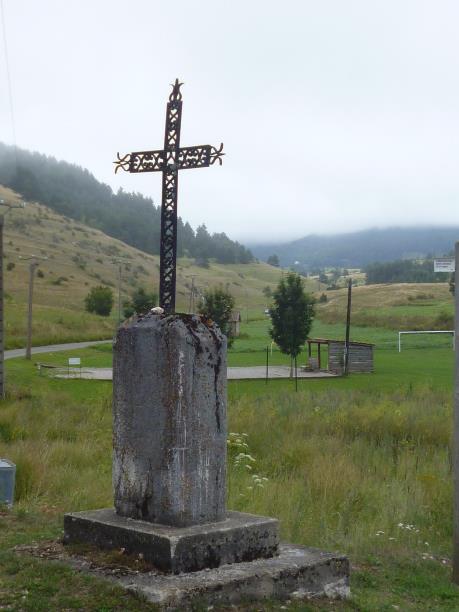 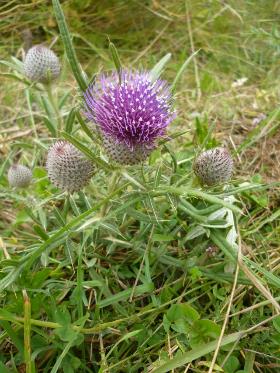 Kurze Rast in Comus
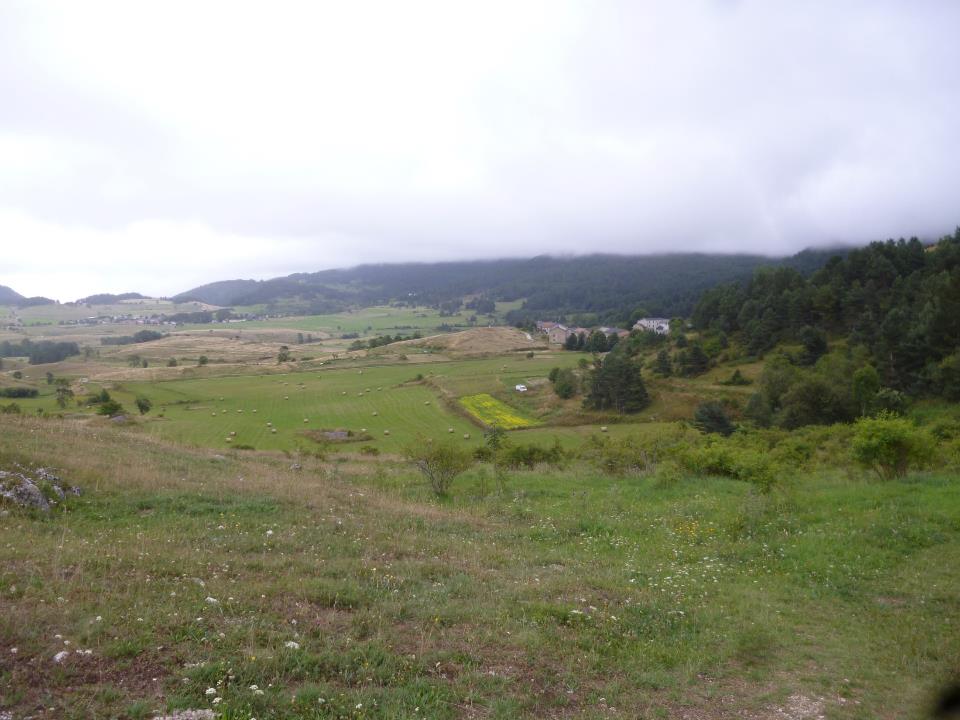 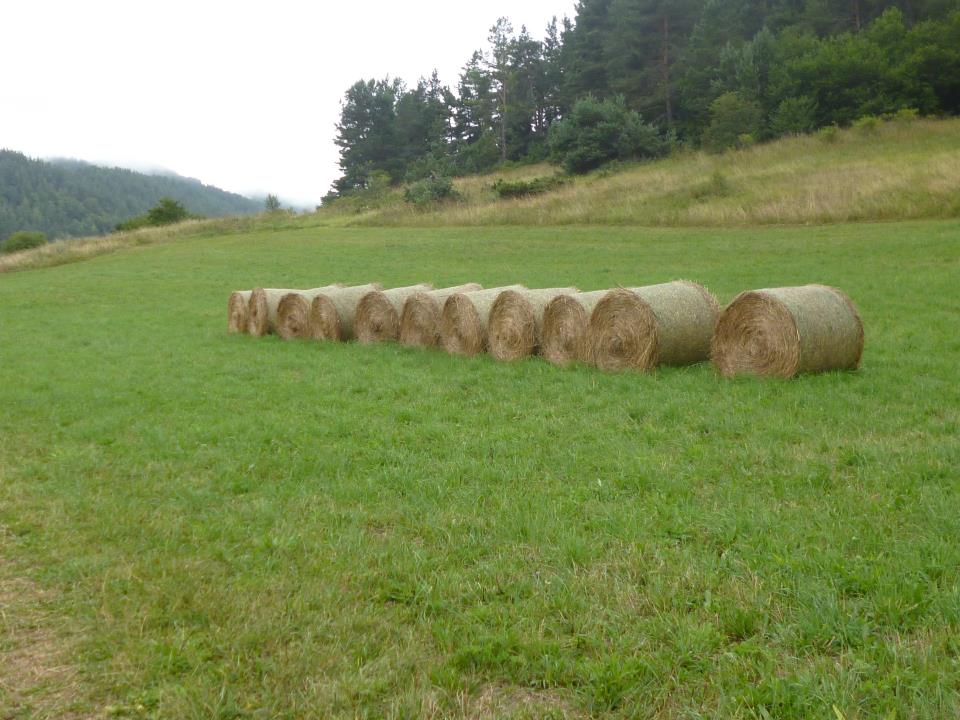 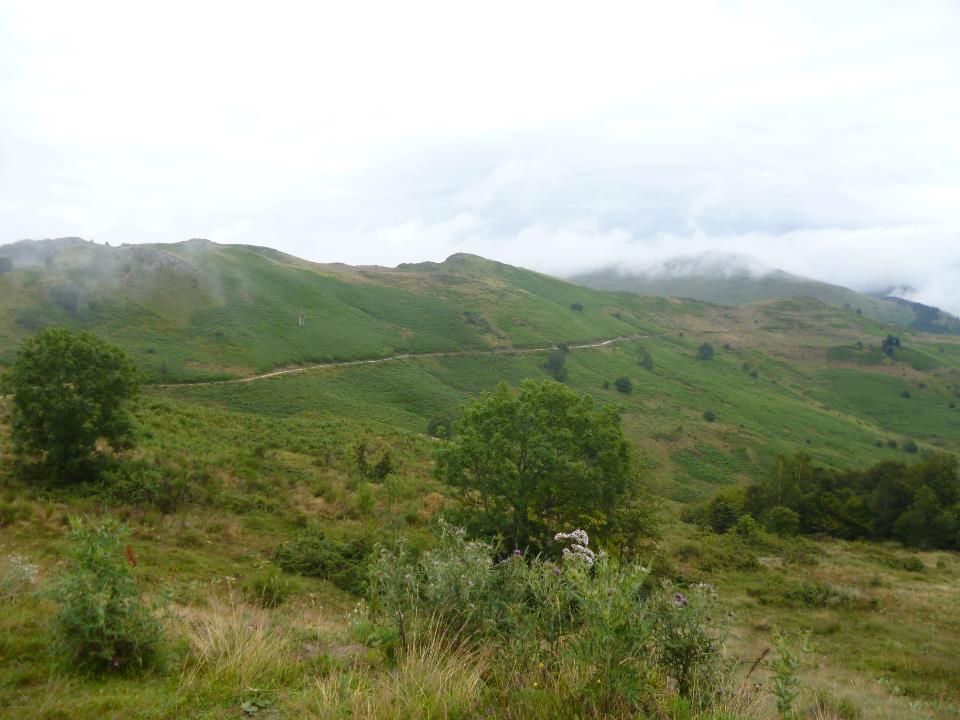 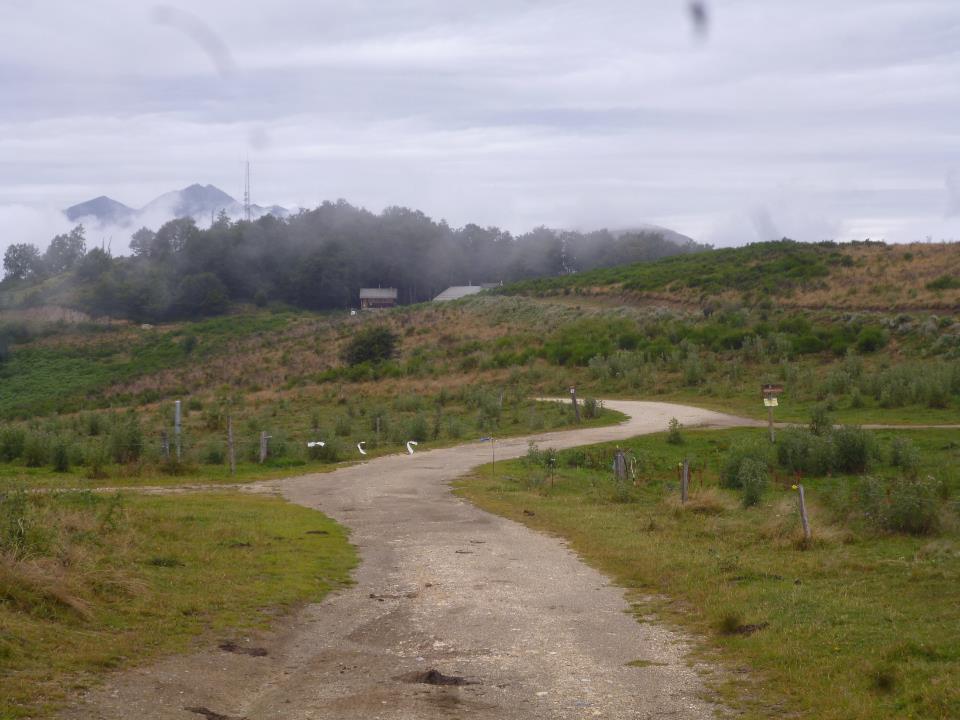 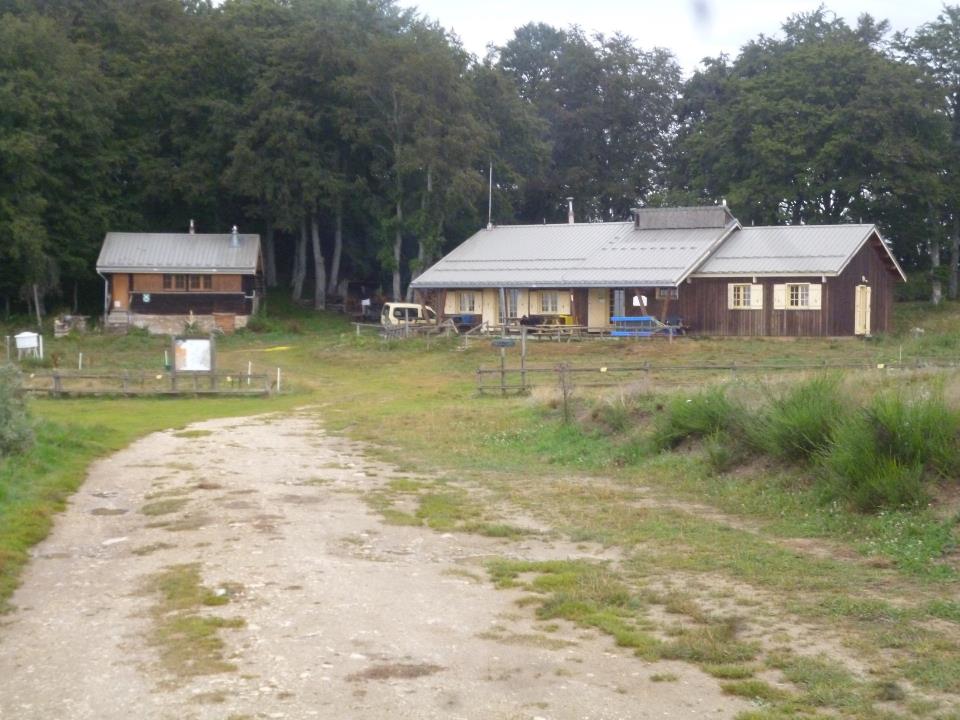 Réfuge de Chiola
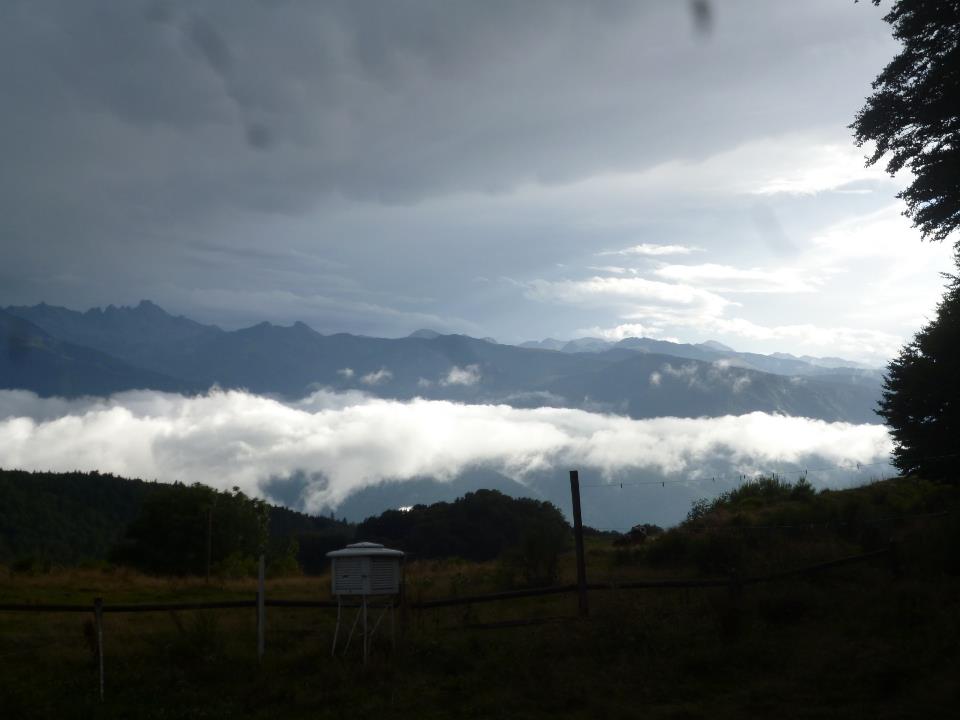 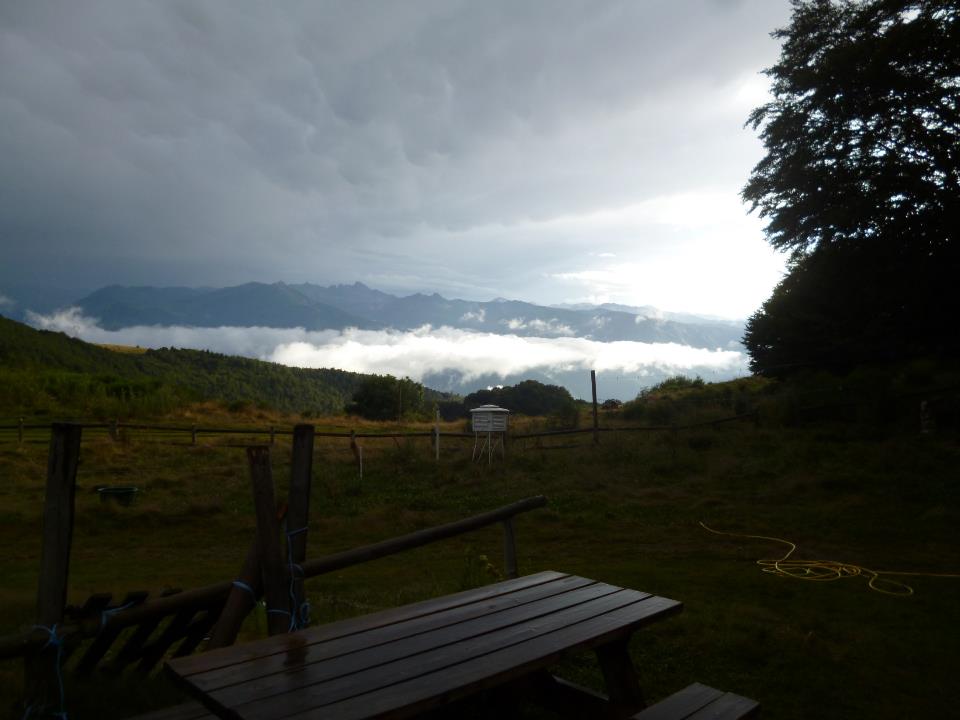 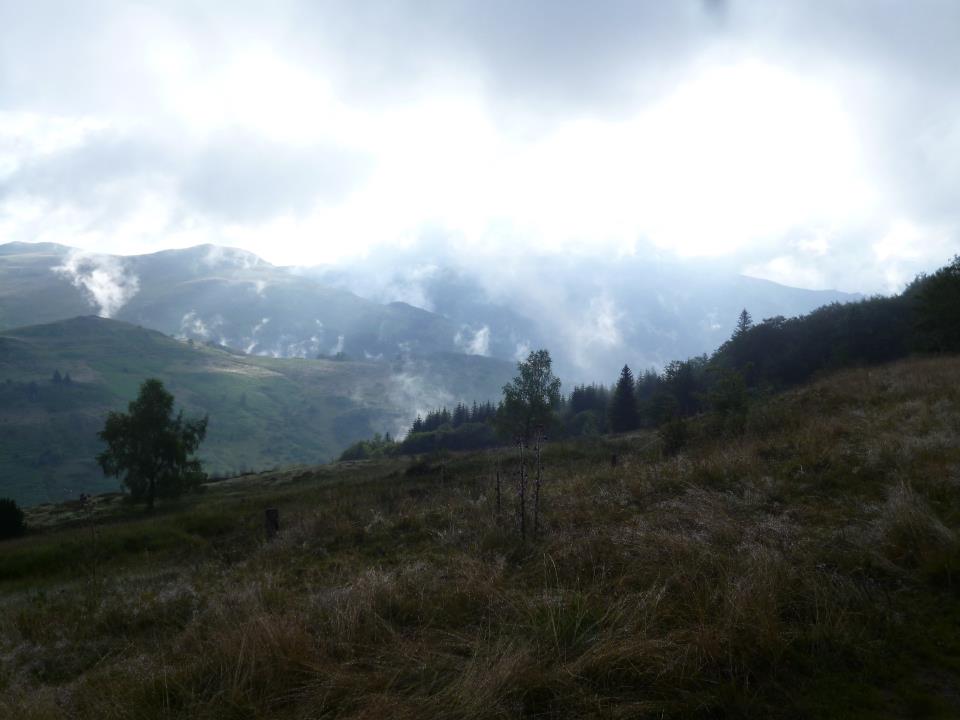 5. Tag, MittwochAbstieg nach Ax –les Thermesund Fahrt zur Höhle von Niaux
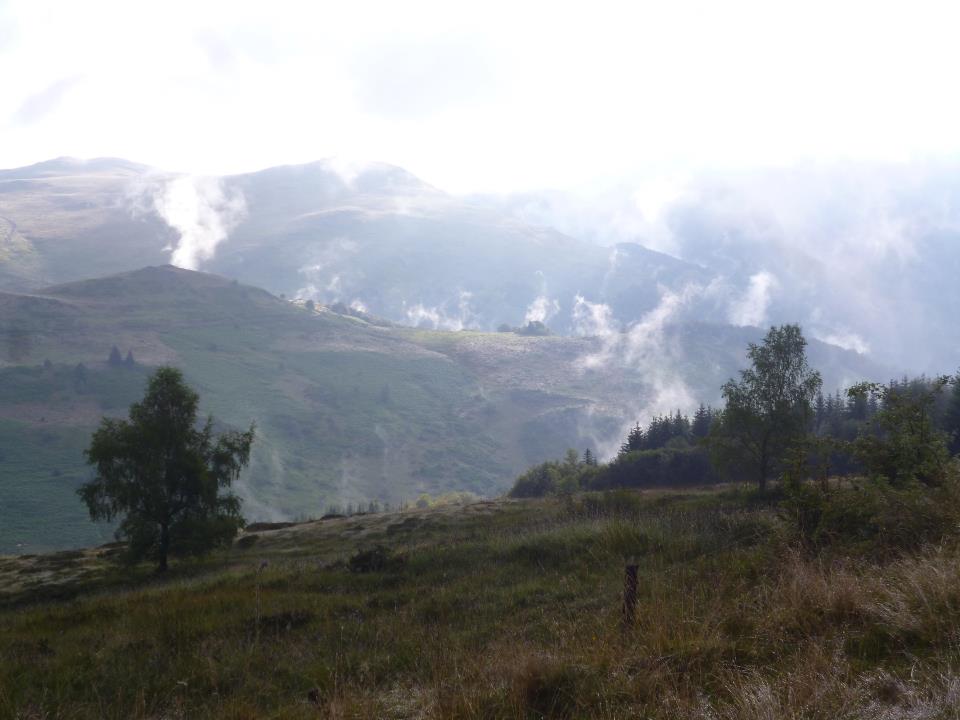 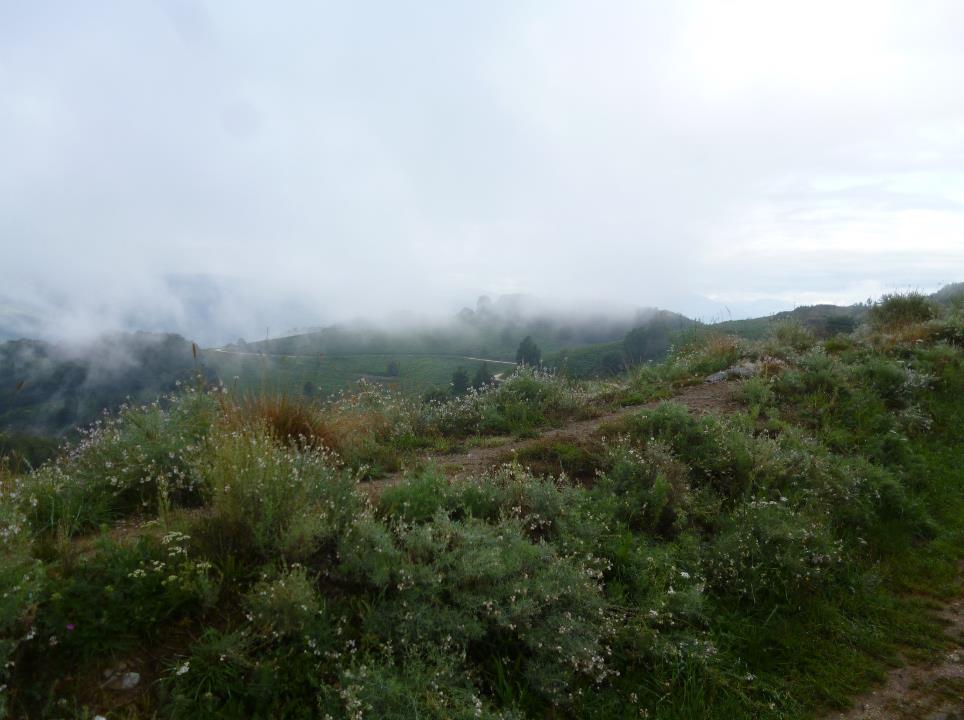 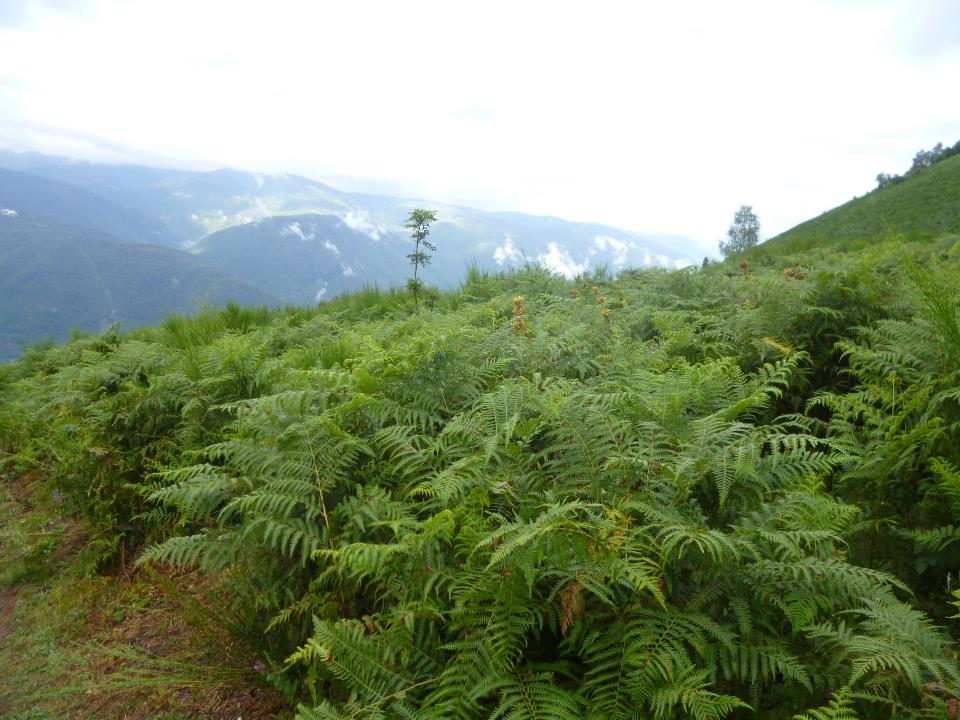 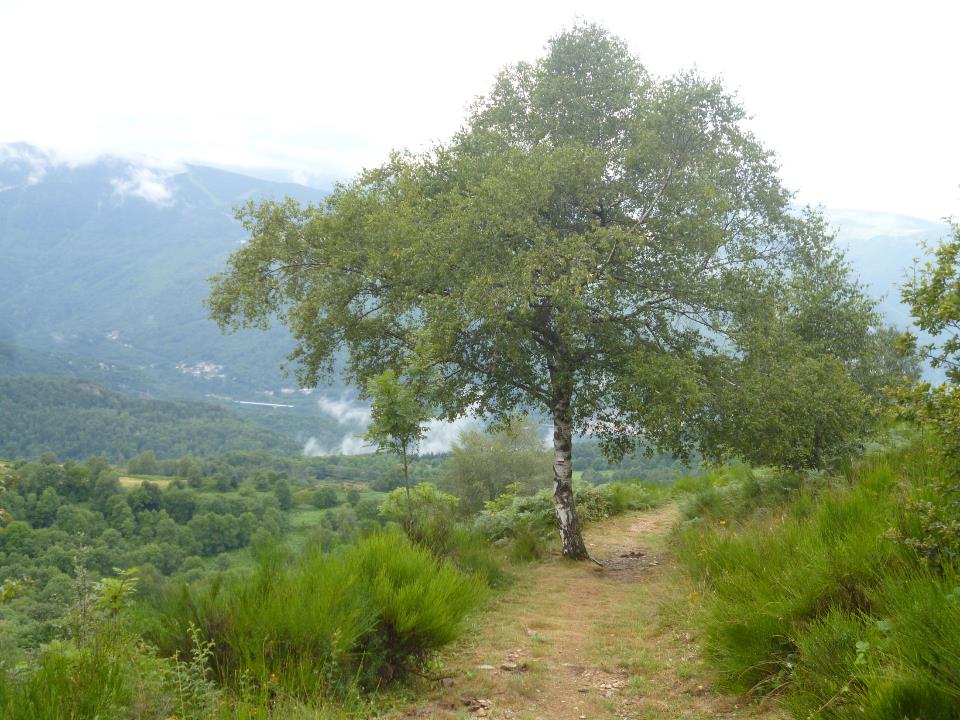 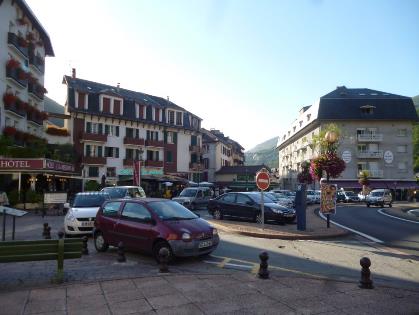 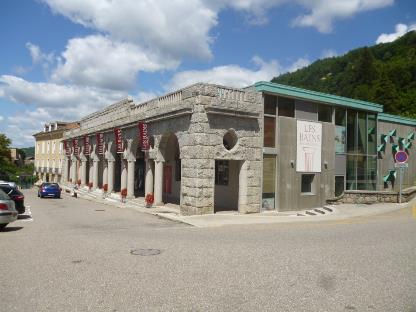 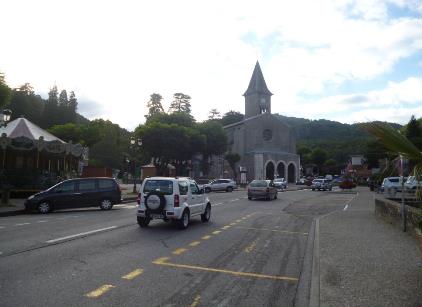 Ax-les-Thermes
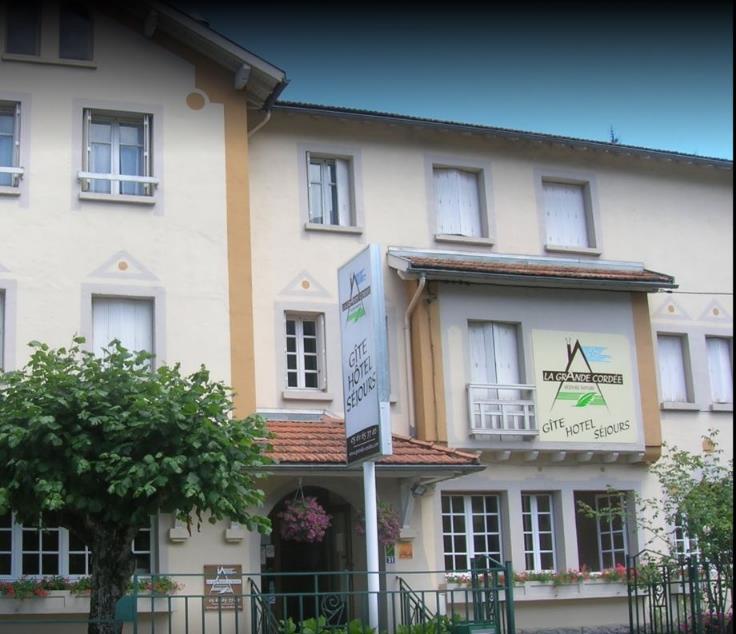 Ax-
les -
Thermes

Hotel
la 
grande 
cordée
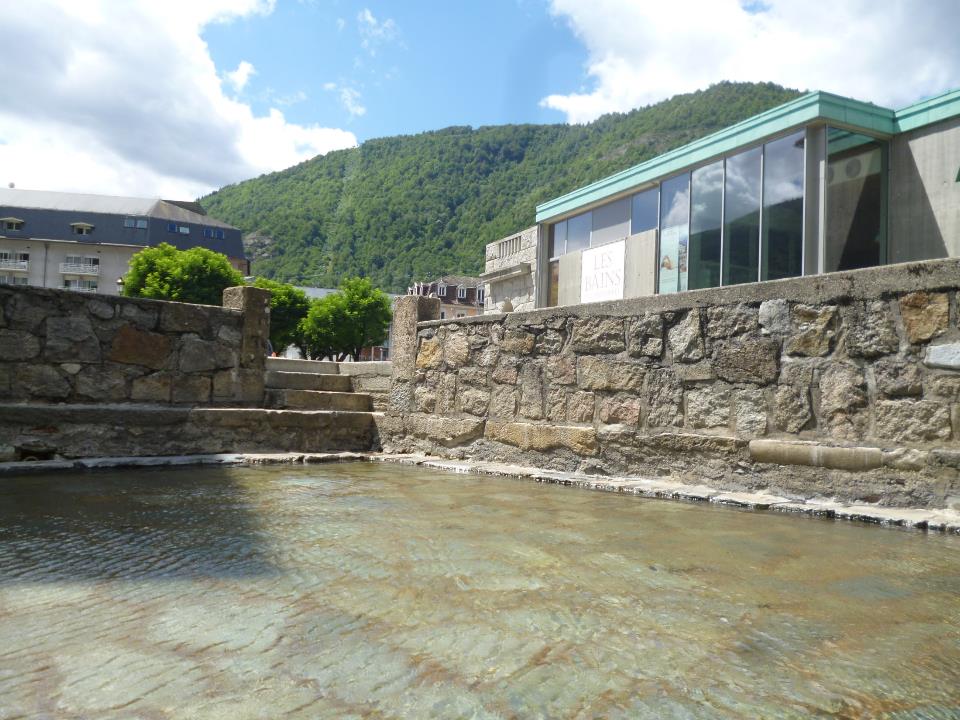 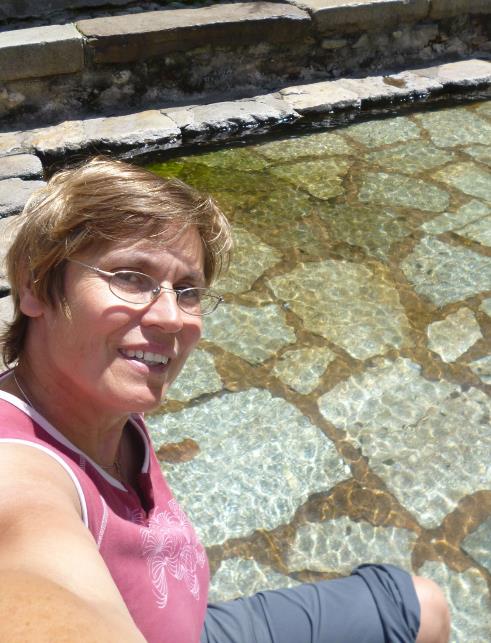 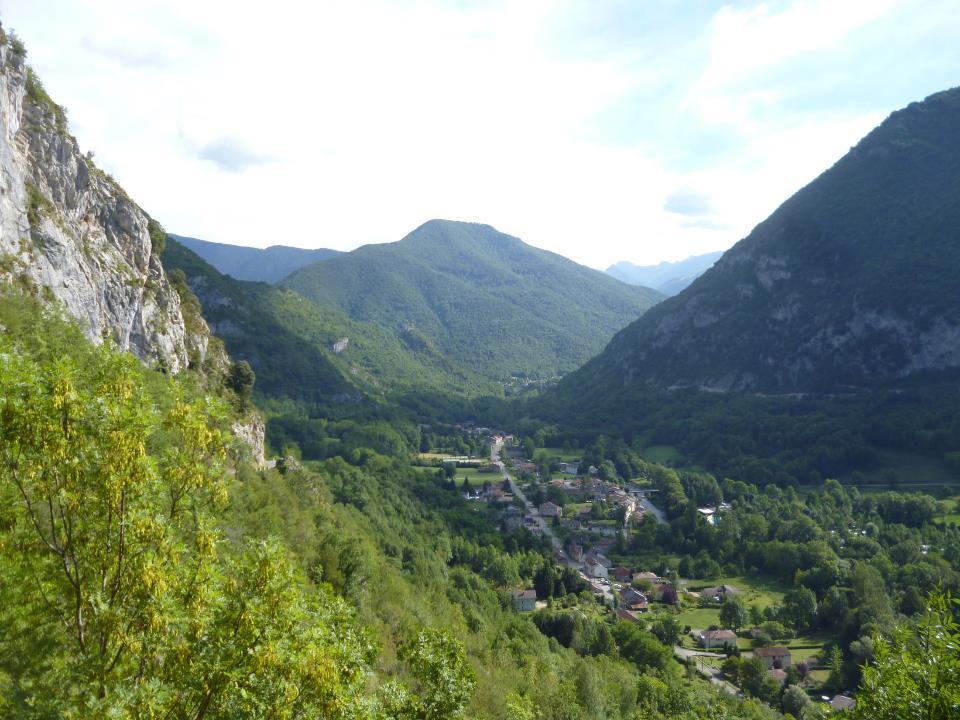 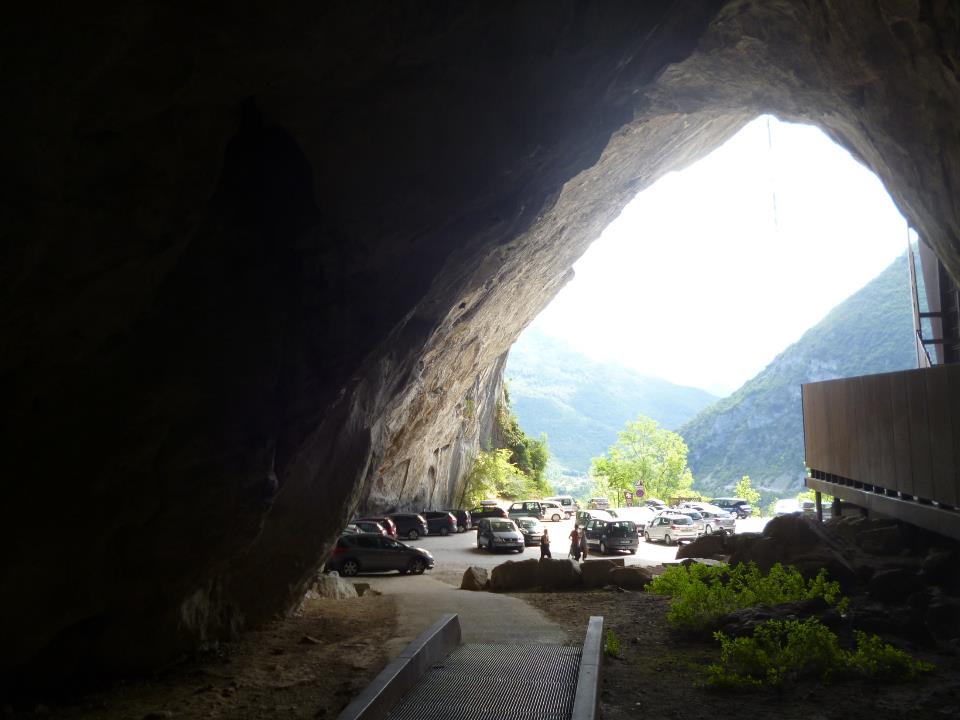 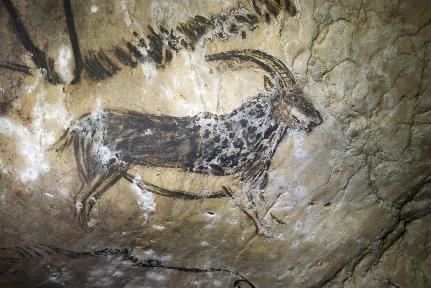 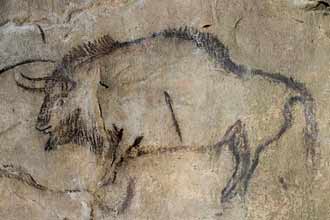 Steinzeitliche 
Höhlenmalereien in Niaux 
Ca. 14000 Jahre
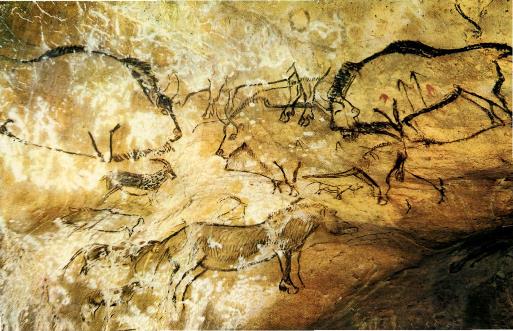 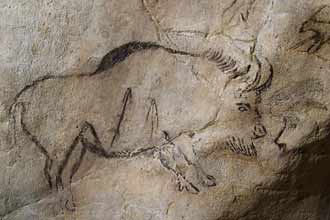 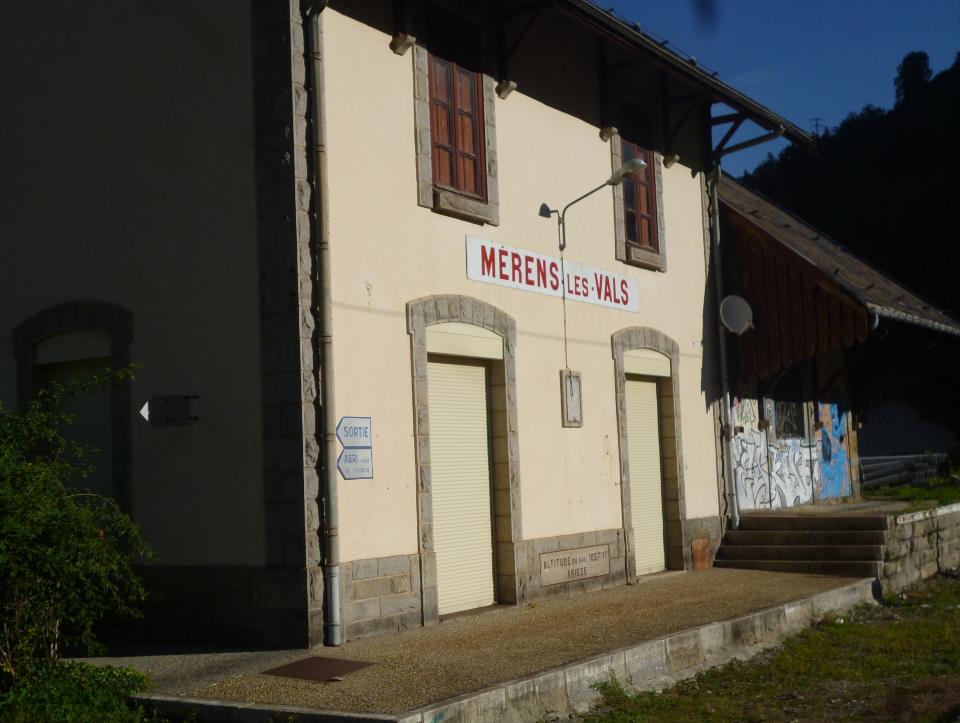 6. Tag, DonnerstagMit dem Zug nach Merens-les- Vals und dann 1300m Aufstieg zum Réfuge des Bésines
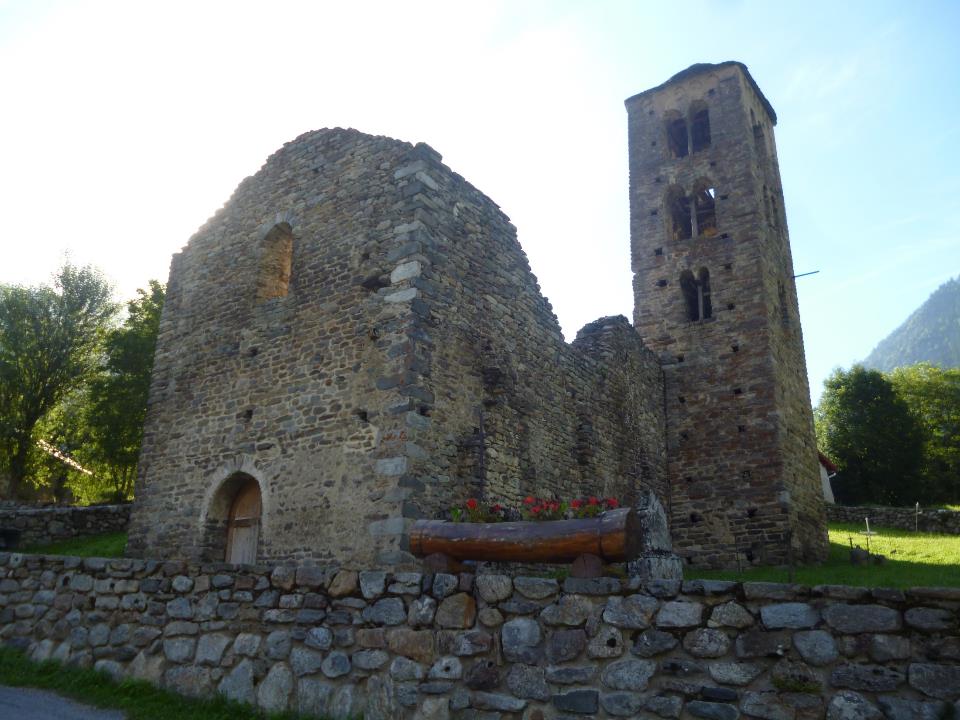 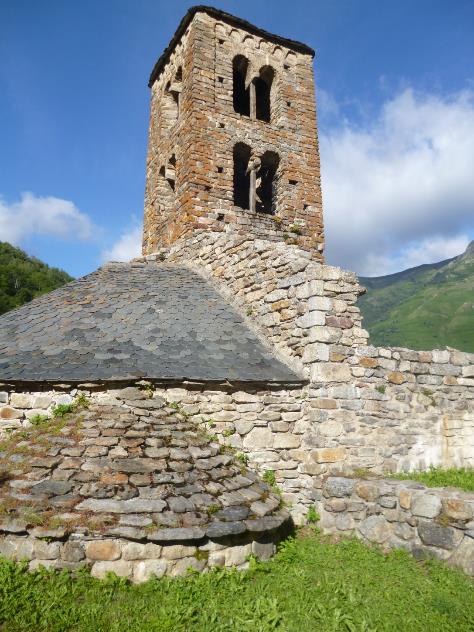 Romanische Kirche in Merens
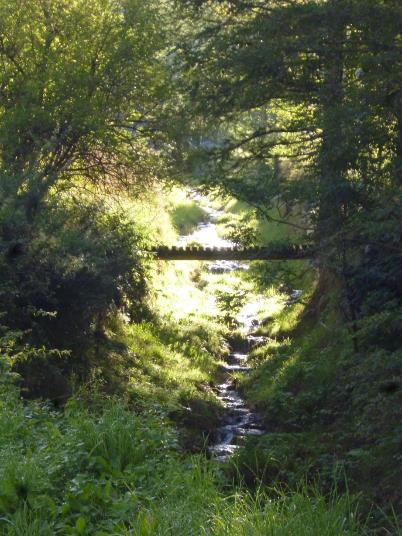 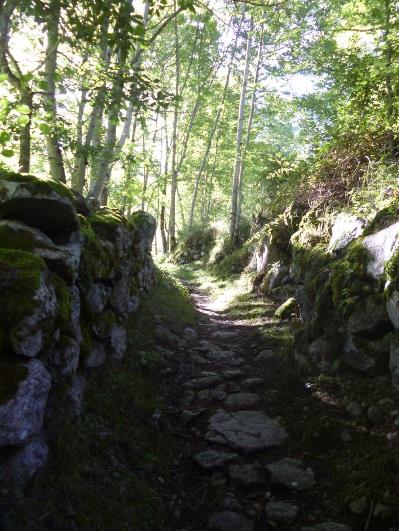 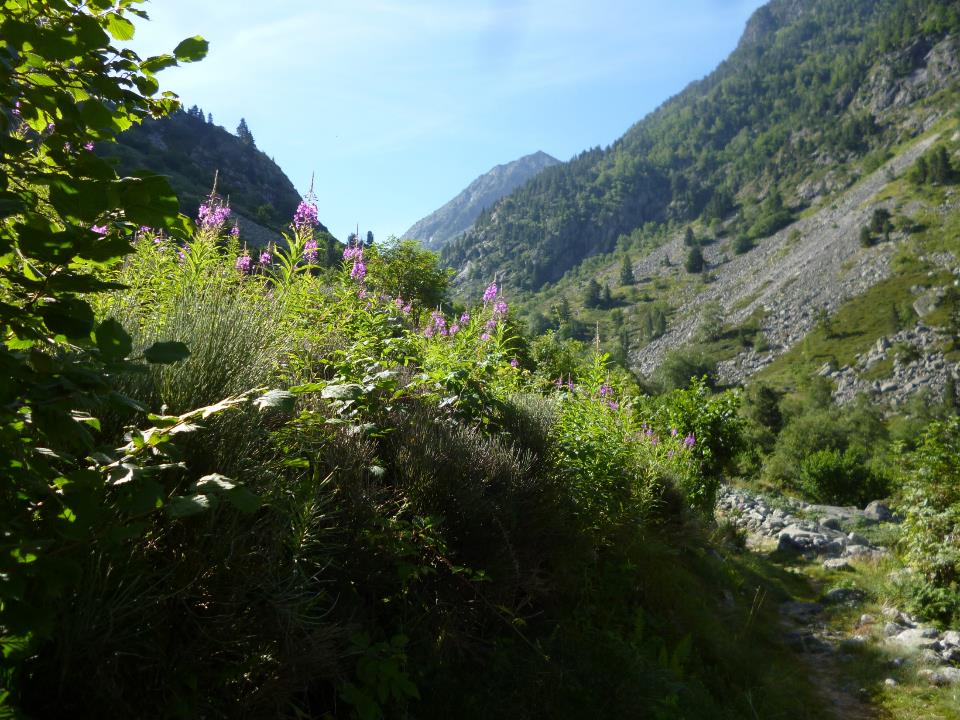 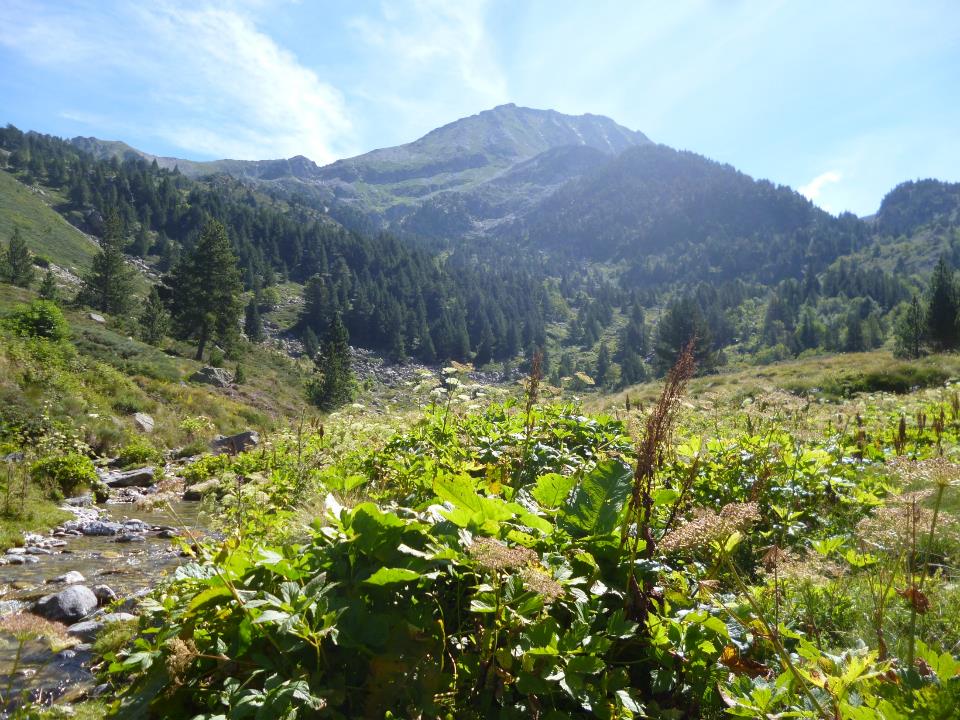 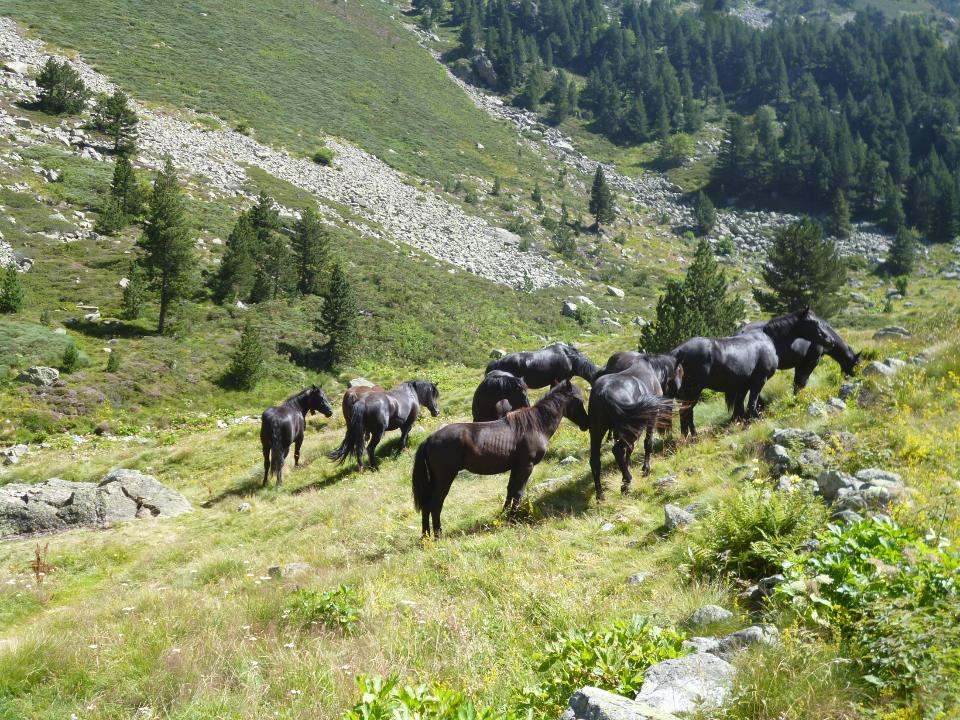 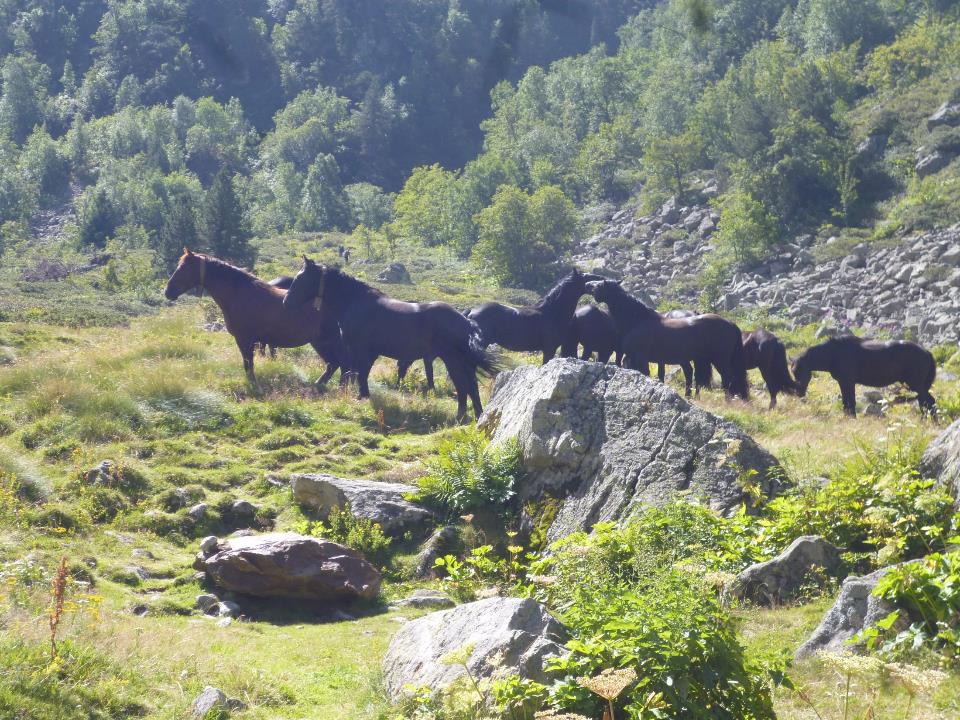 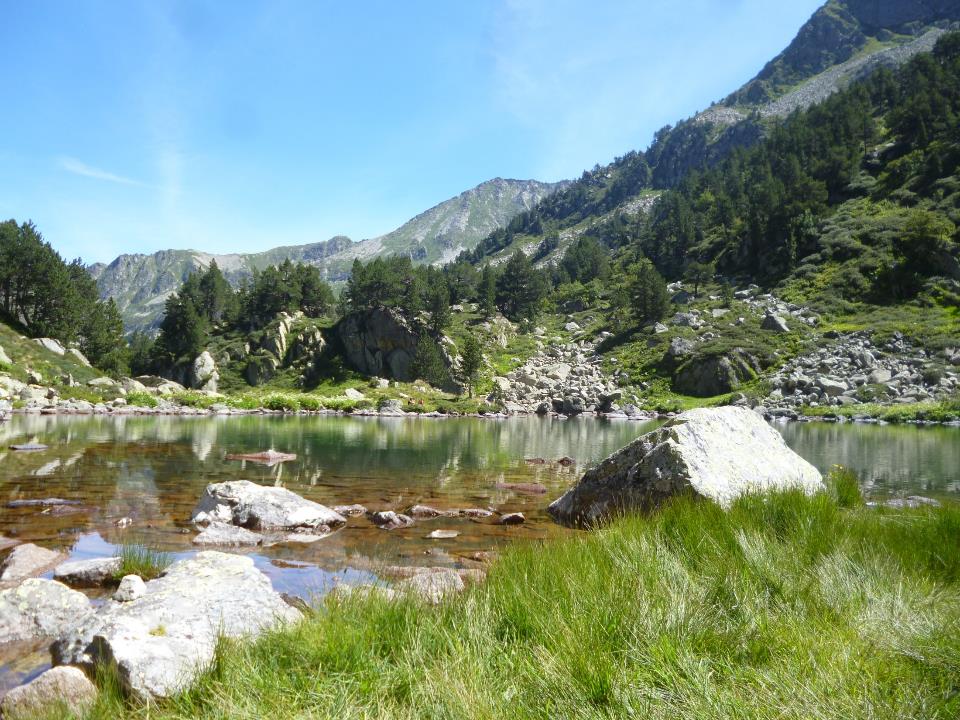 Lac l‘Estagnas
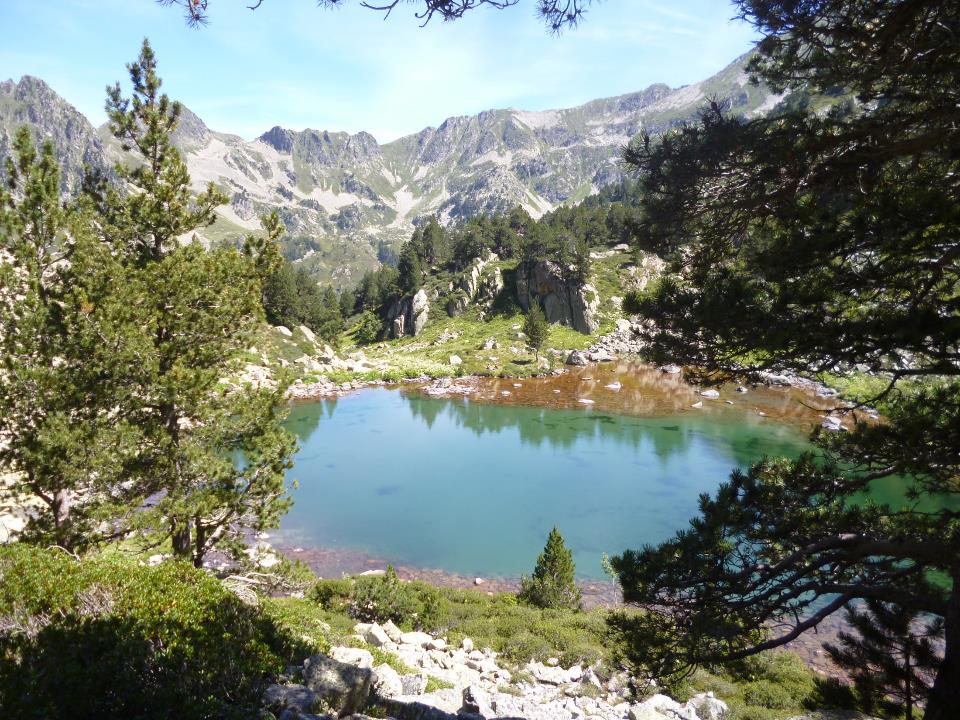 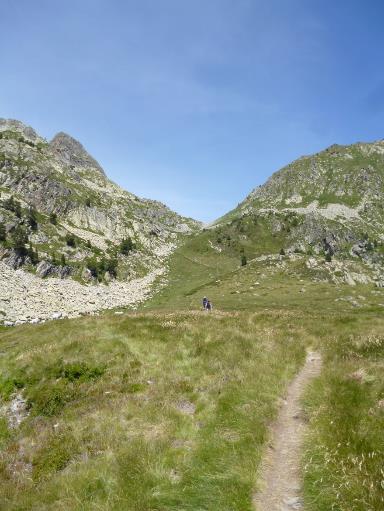 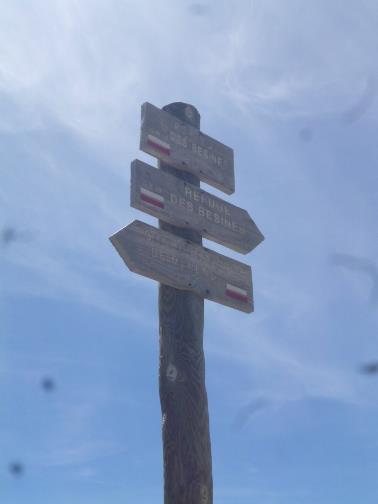 Porteille des Bésines
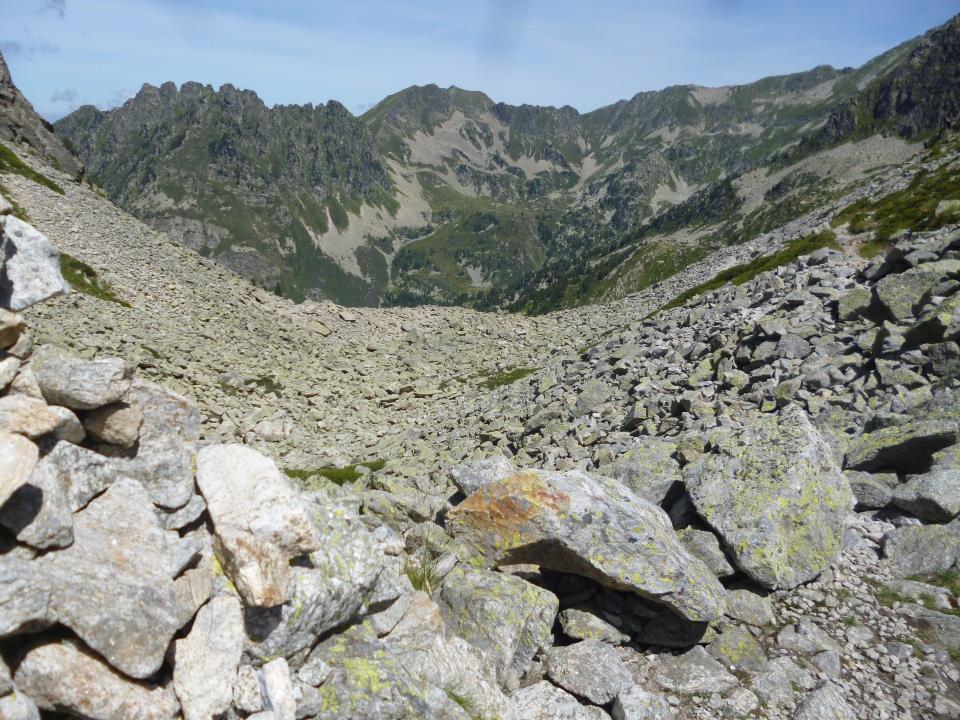 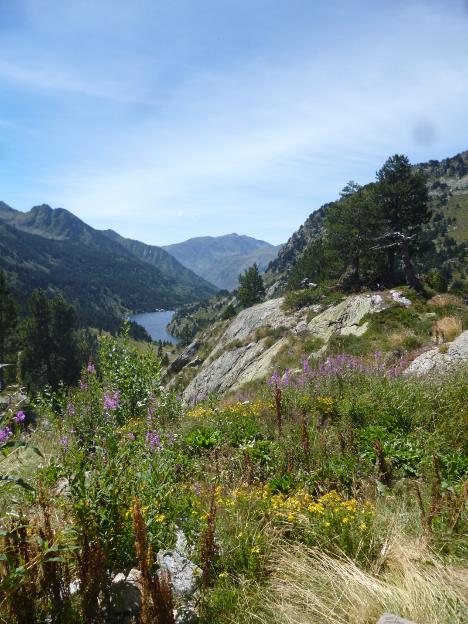 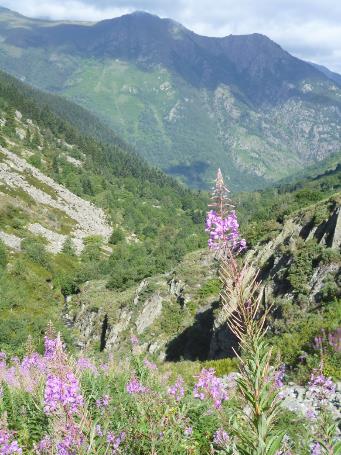 Étang des Bésines
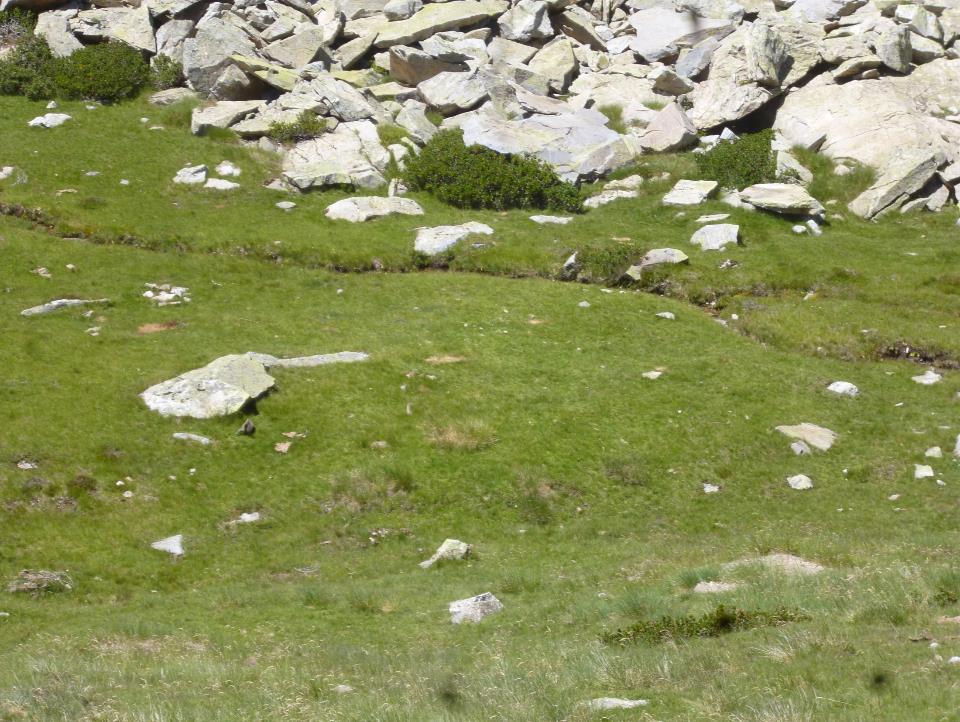 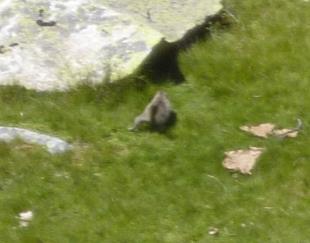 ....ein Murmeltier !!!!!!
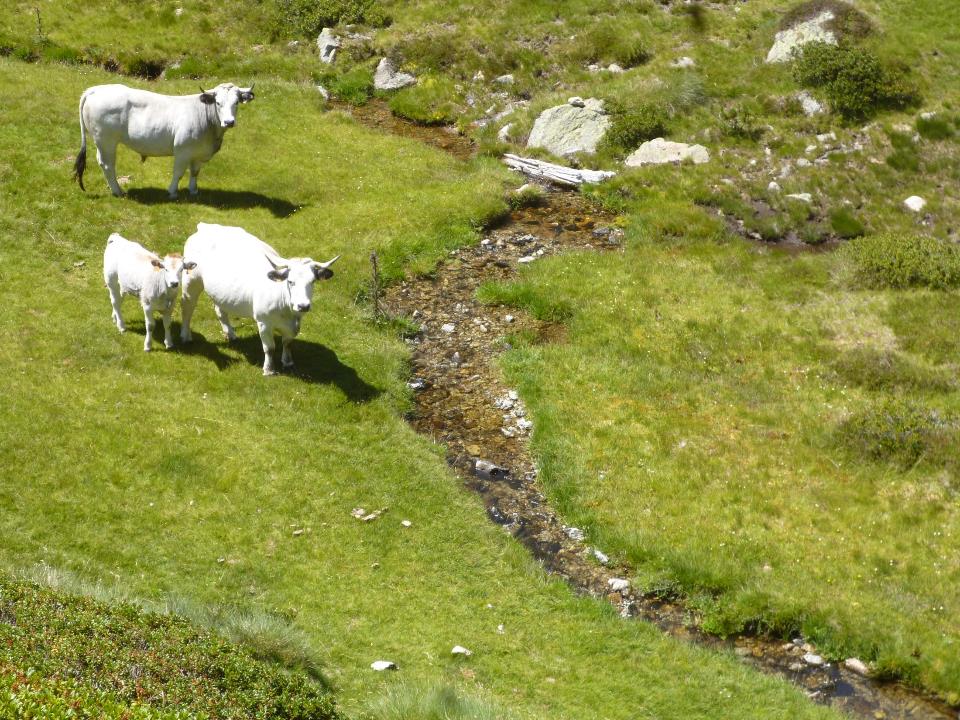 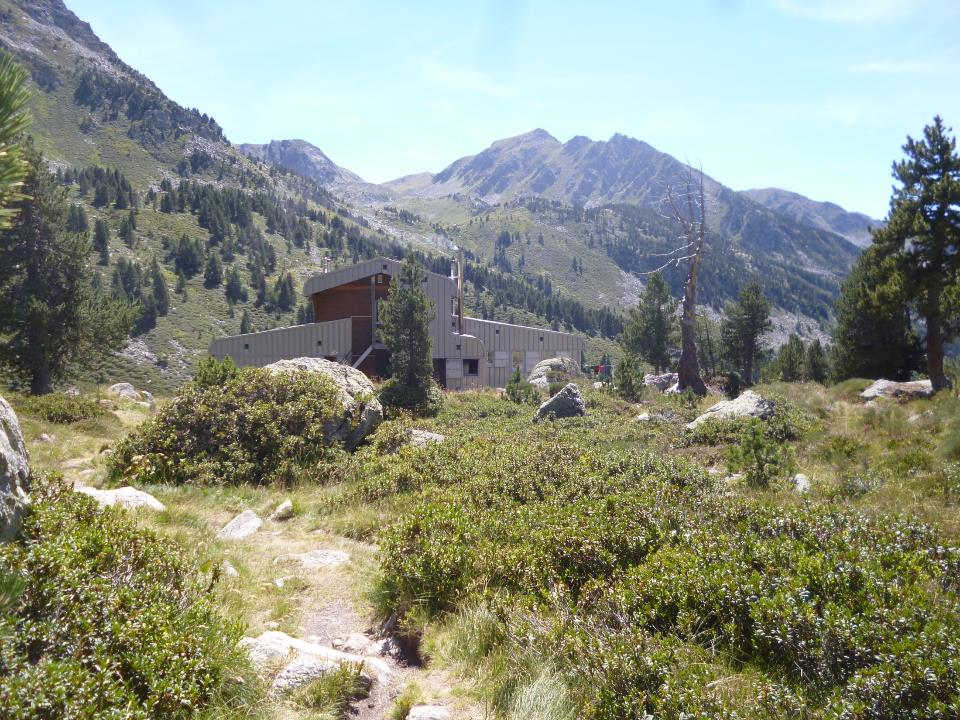 Réfuge des Bésines
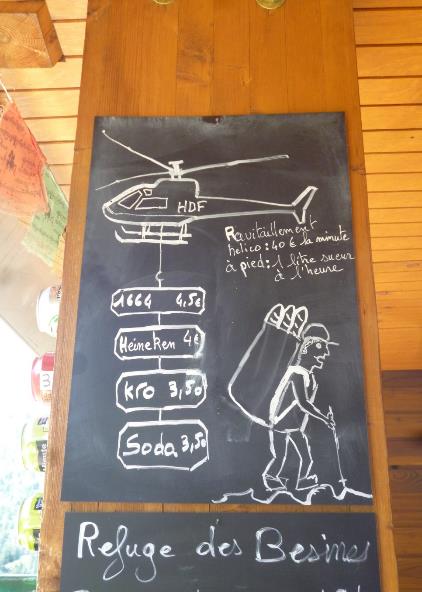 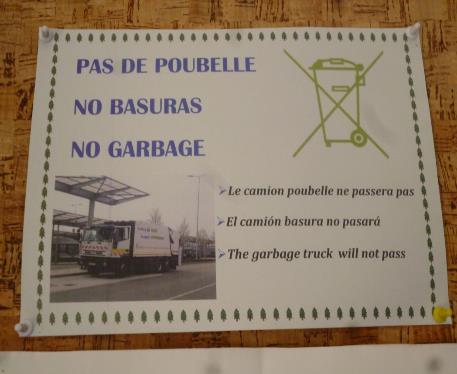 .... Wie man die Preise
auf einer Hütte erklärt....
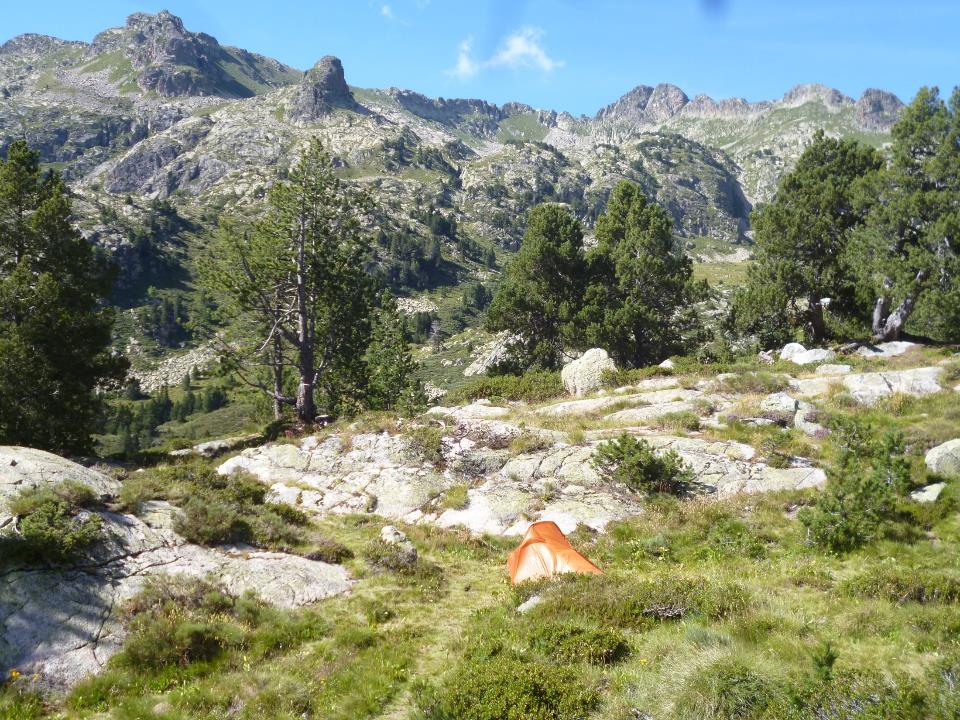 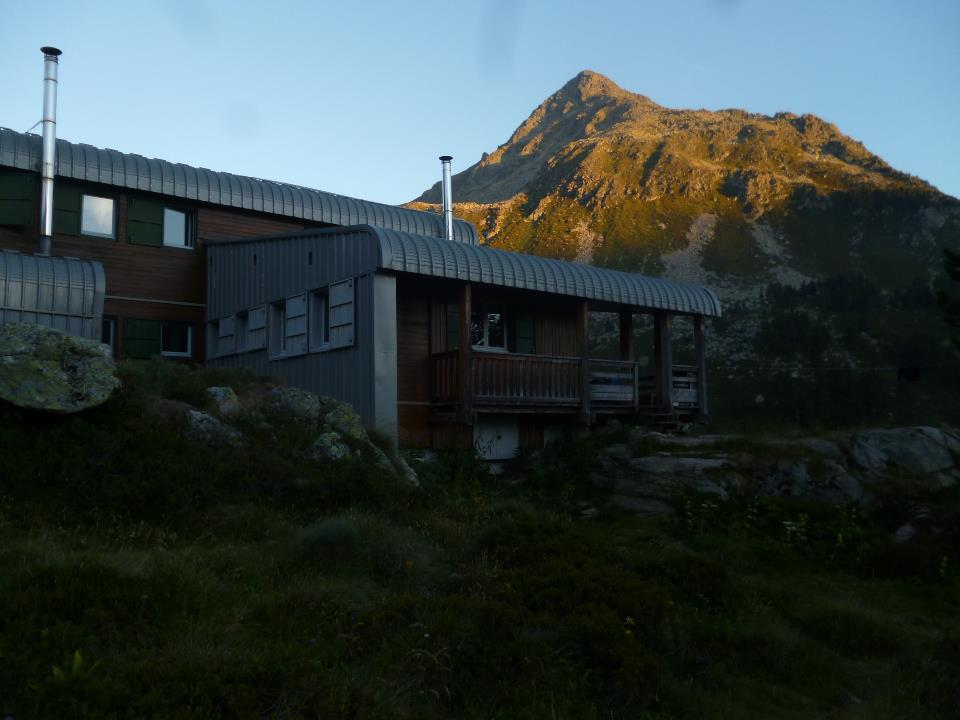 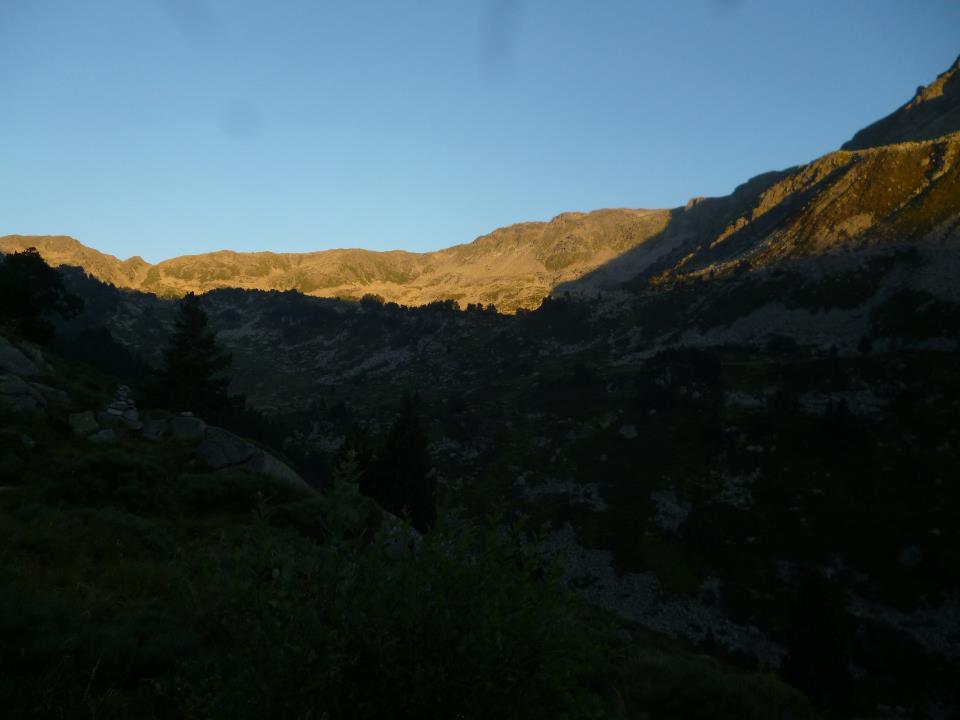 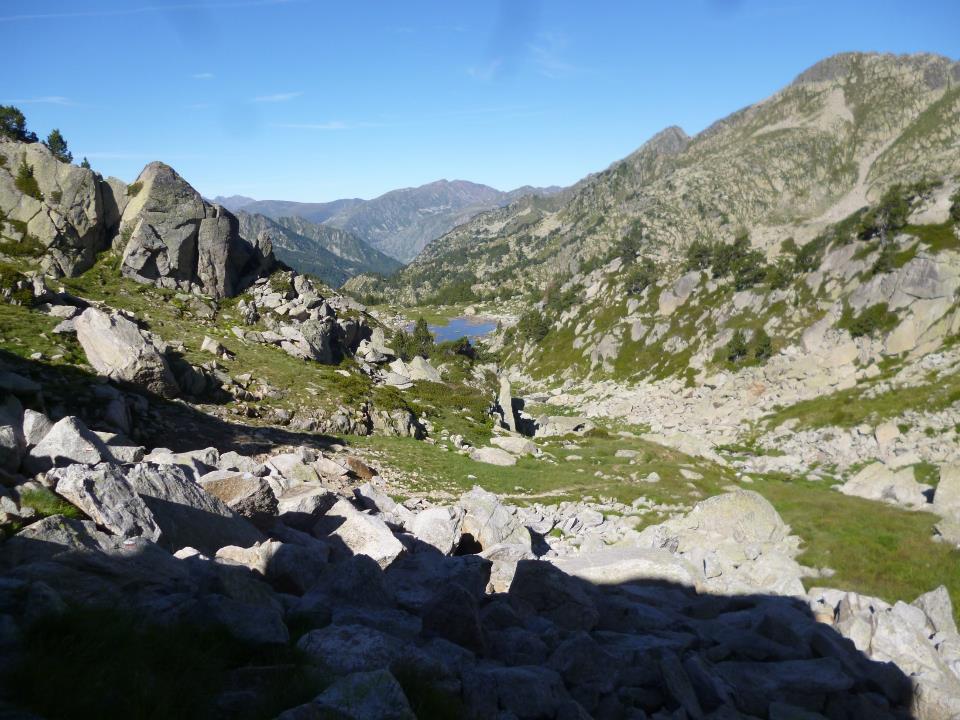 7.Tag, FreitagRéfuge des Bésines zum Réfuge d‘en Beys
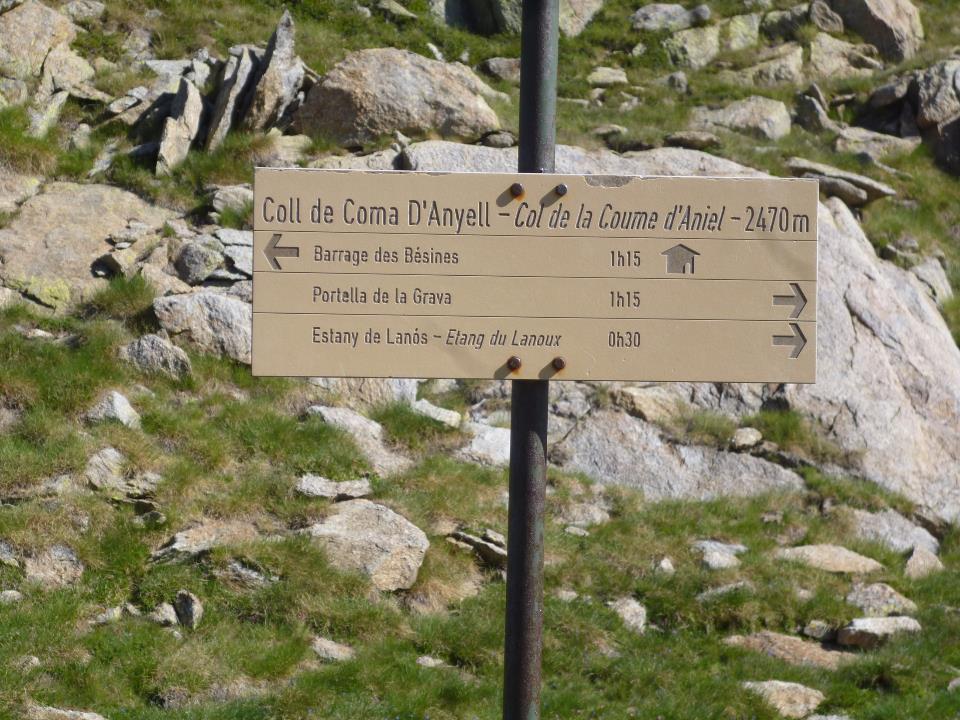 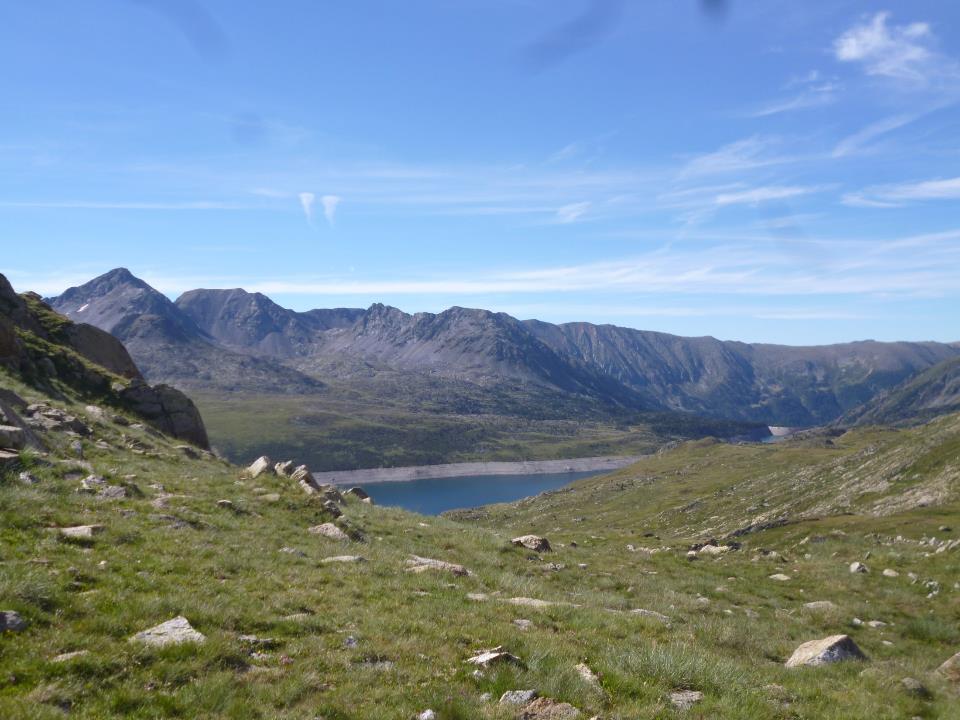 Stausee Etang de Lanoux
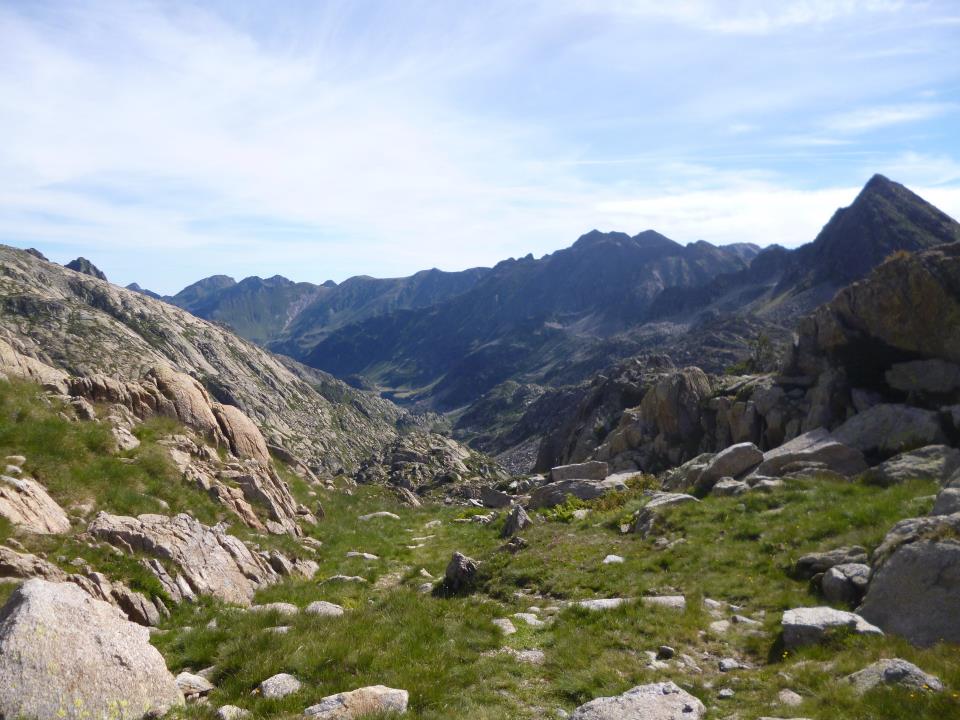 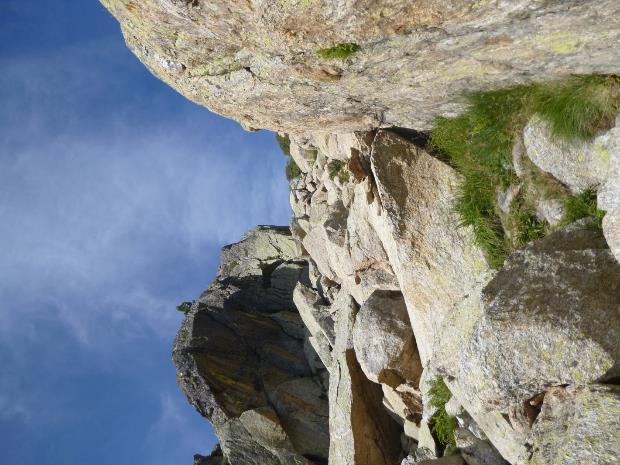 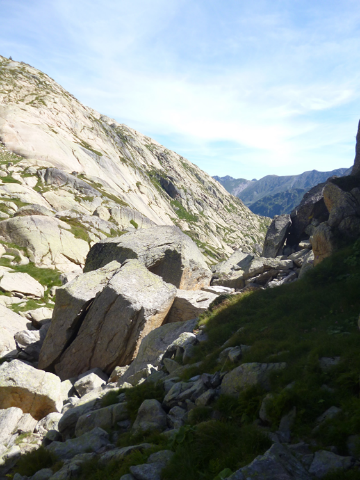 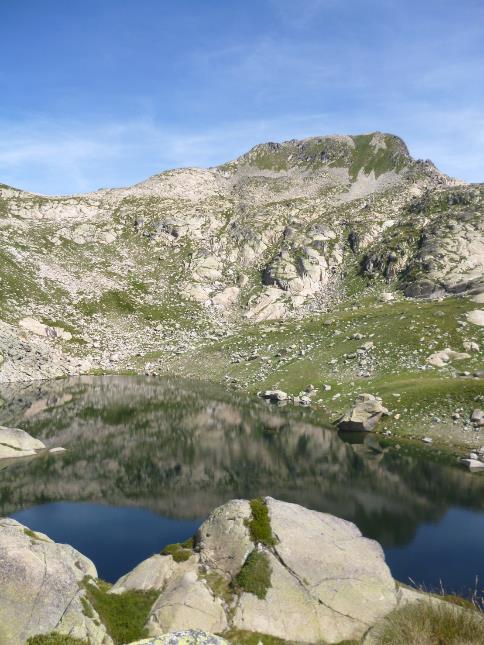 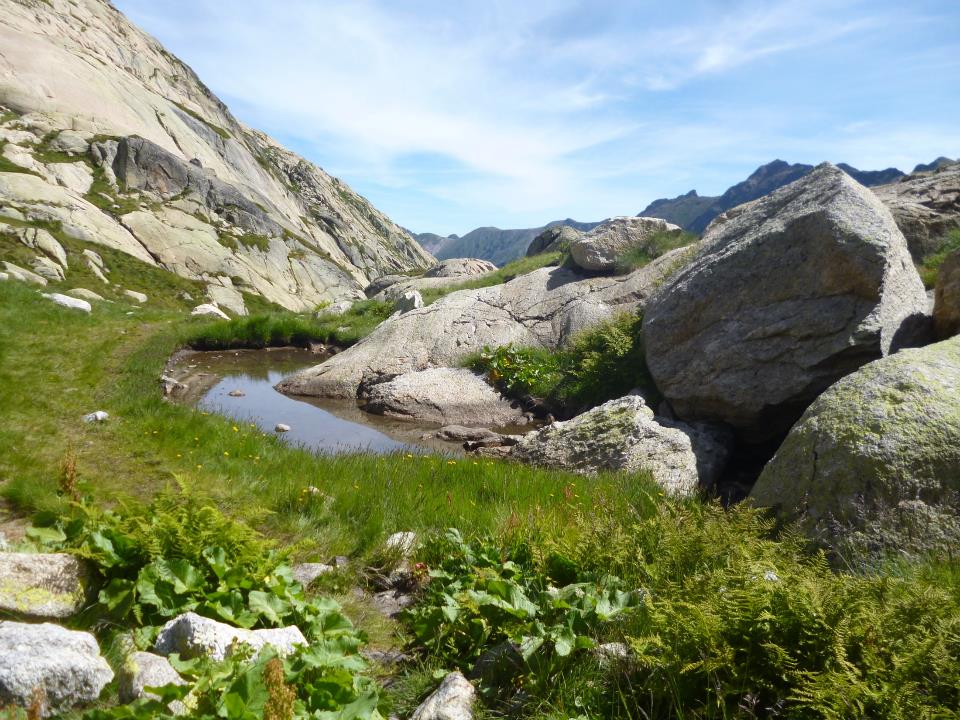 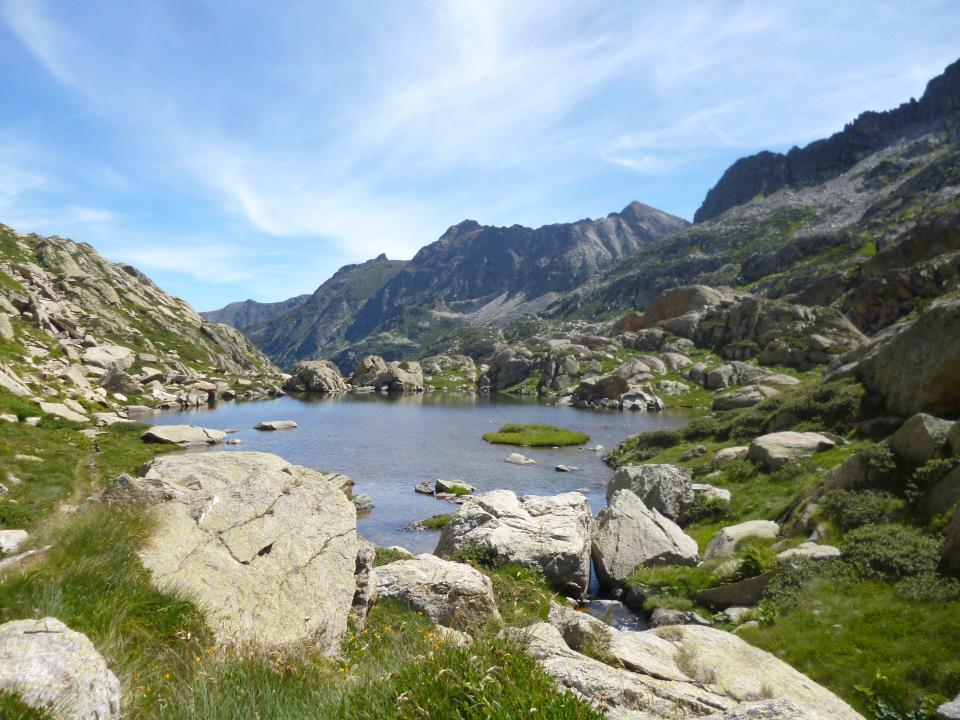 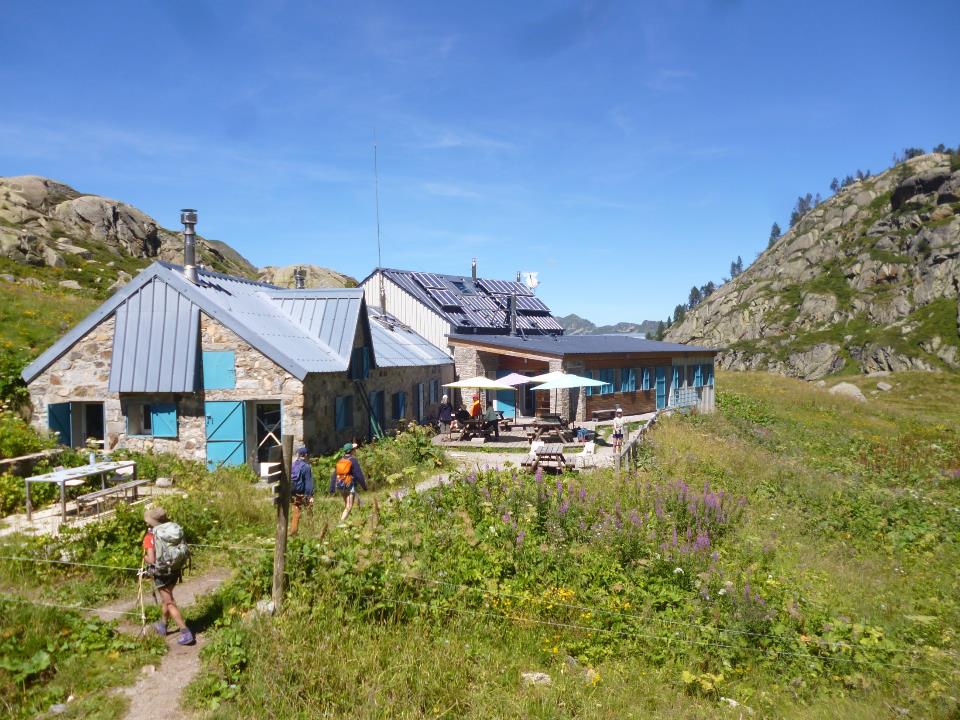 Réfuge d‘en Beys
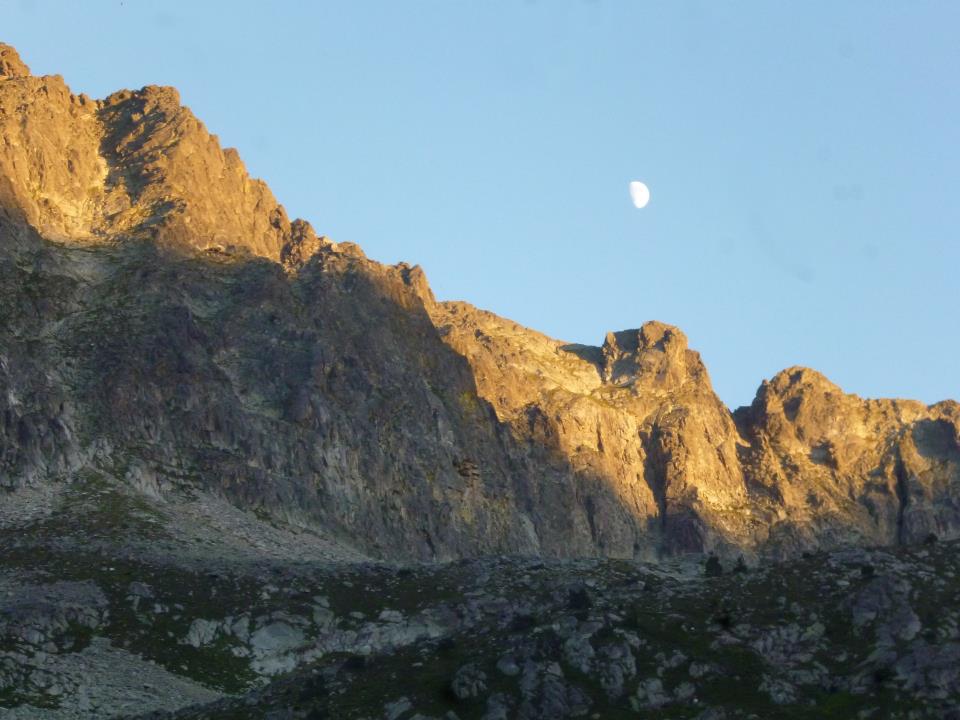 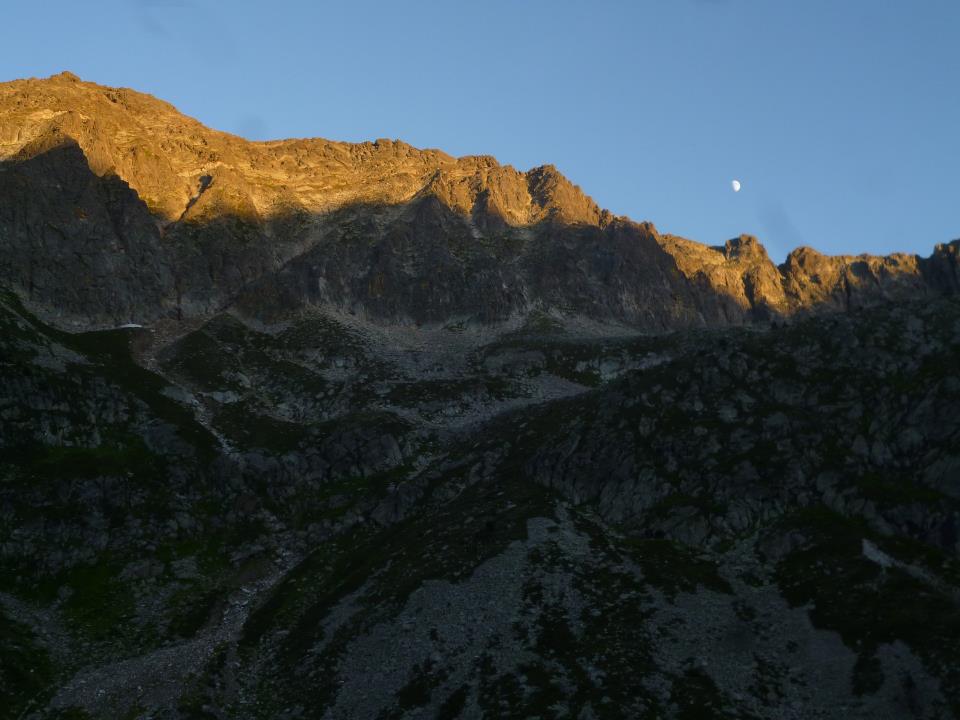 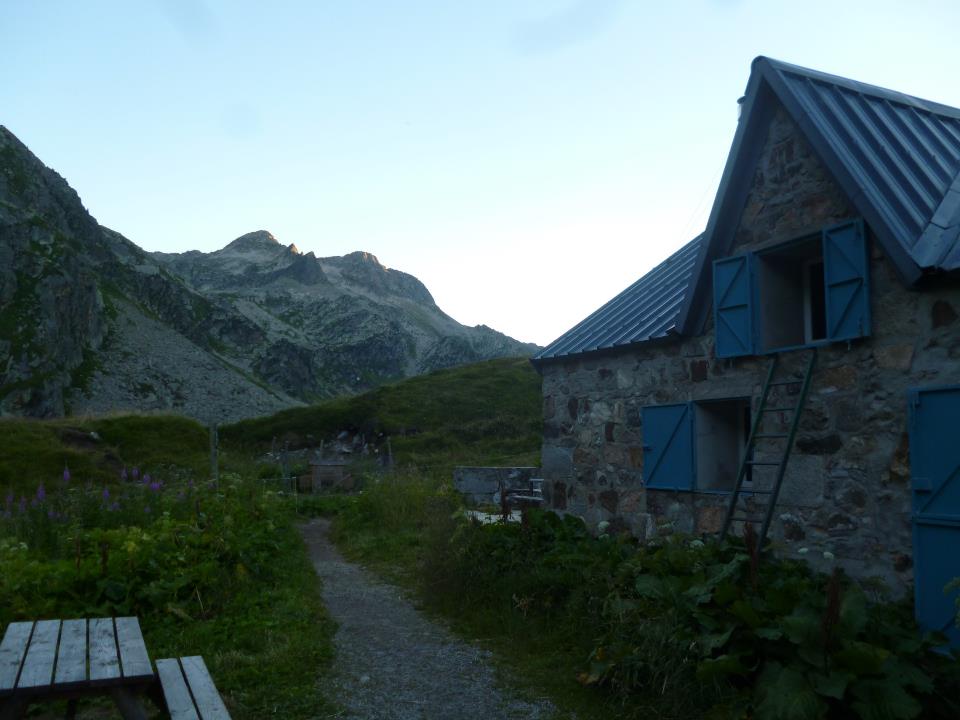 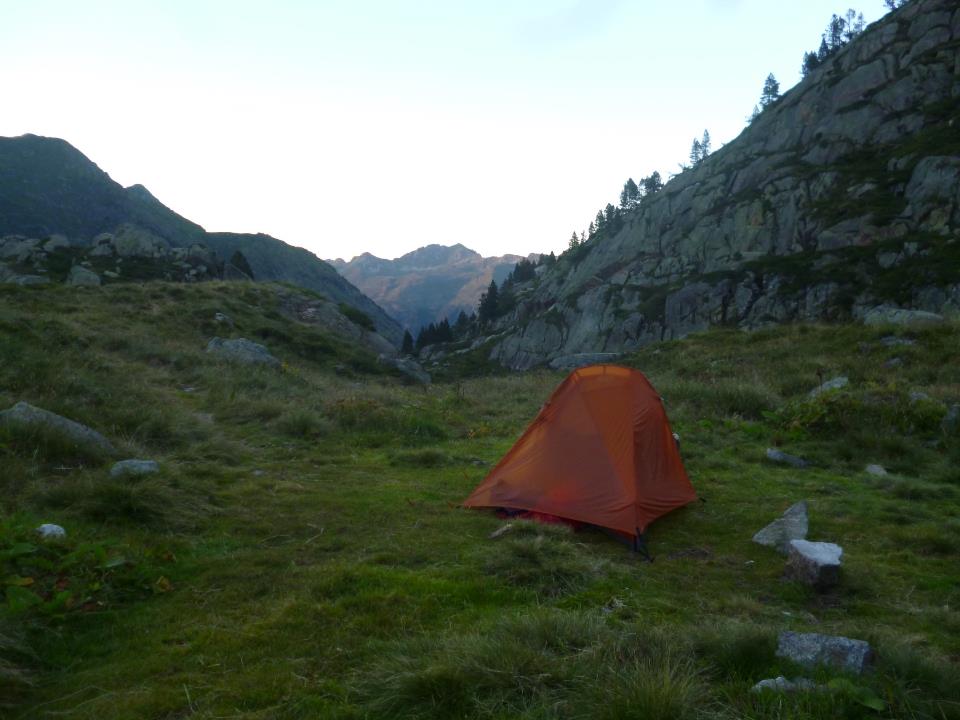 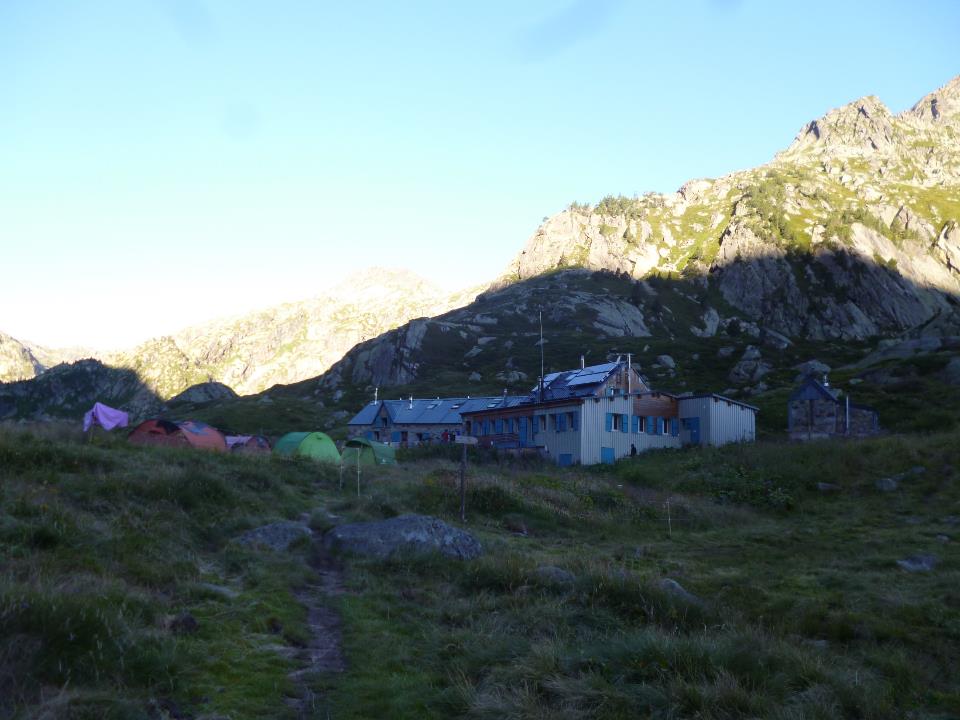 7.Tag, SamstagRéfuge d‘en Beys zum Réfuge des Camporells
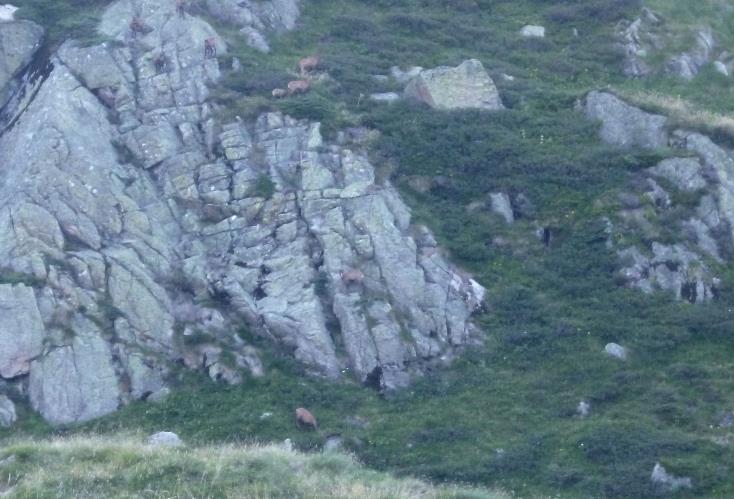 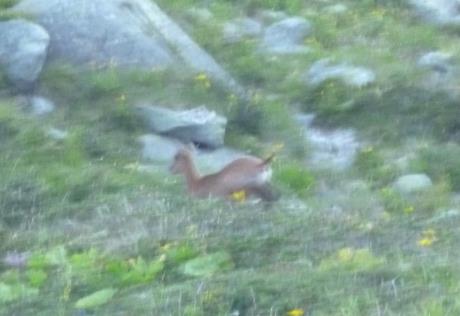 Gemsen – 
direkt in der Nähe 
der Hütte
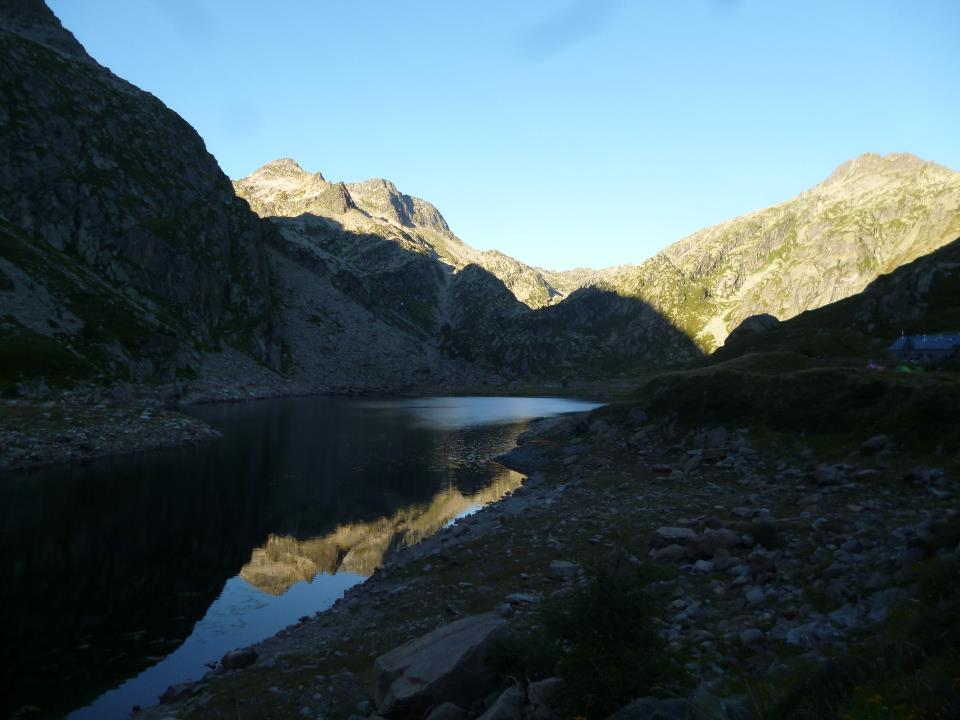 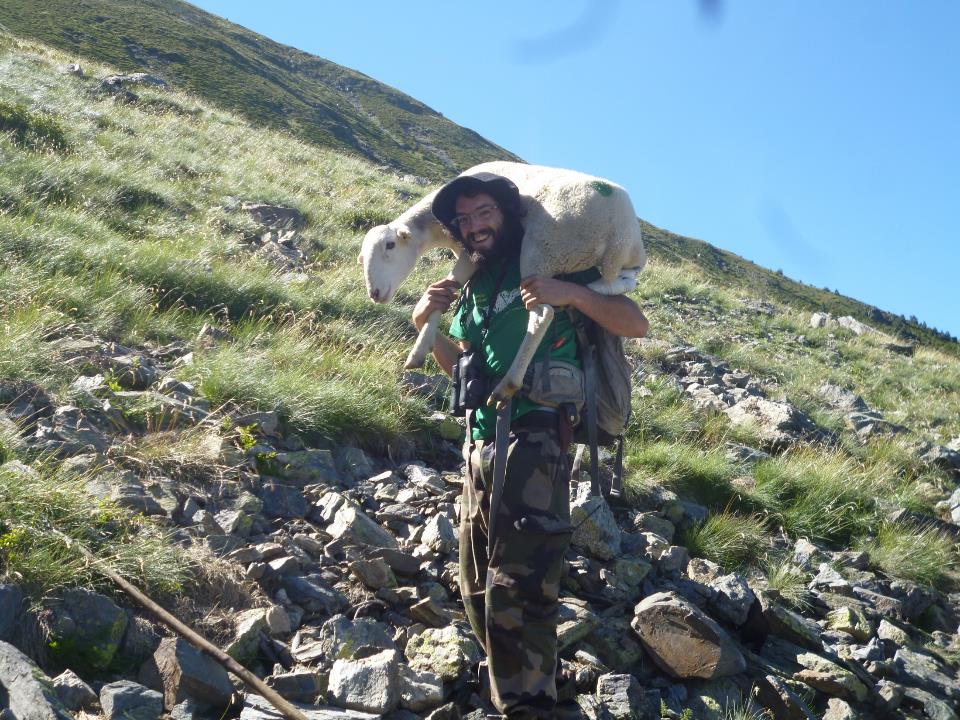 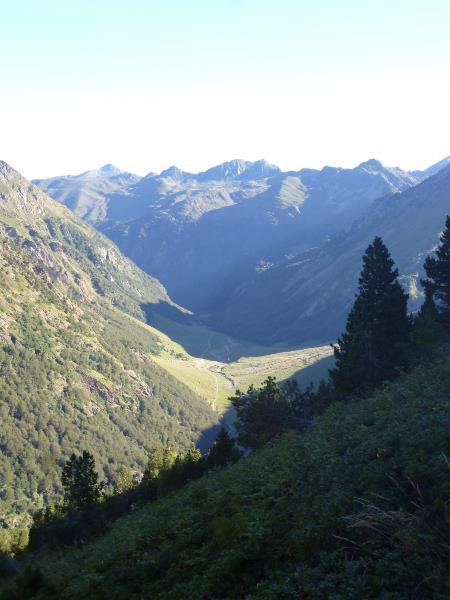 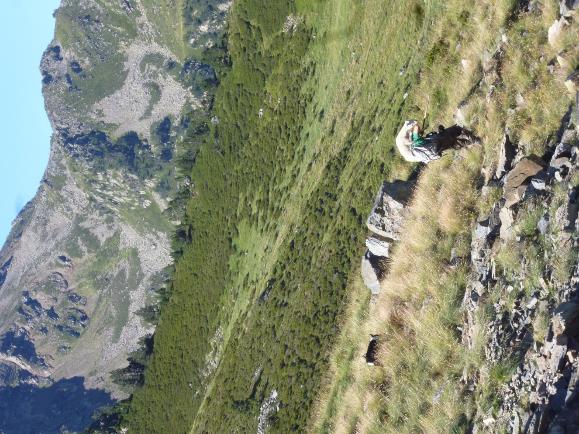 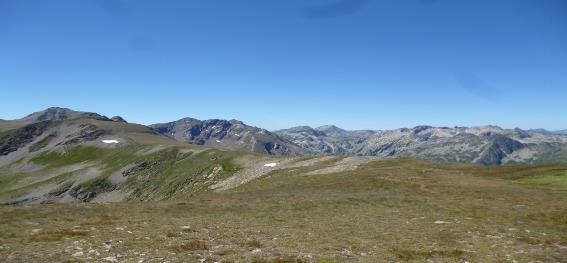 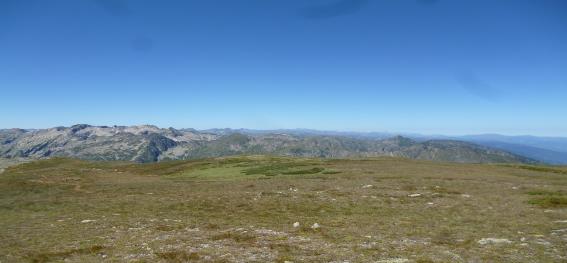 Panorama vom Puig de Terrers
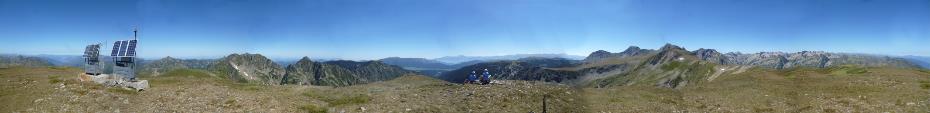 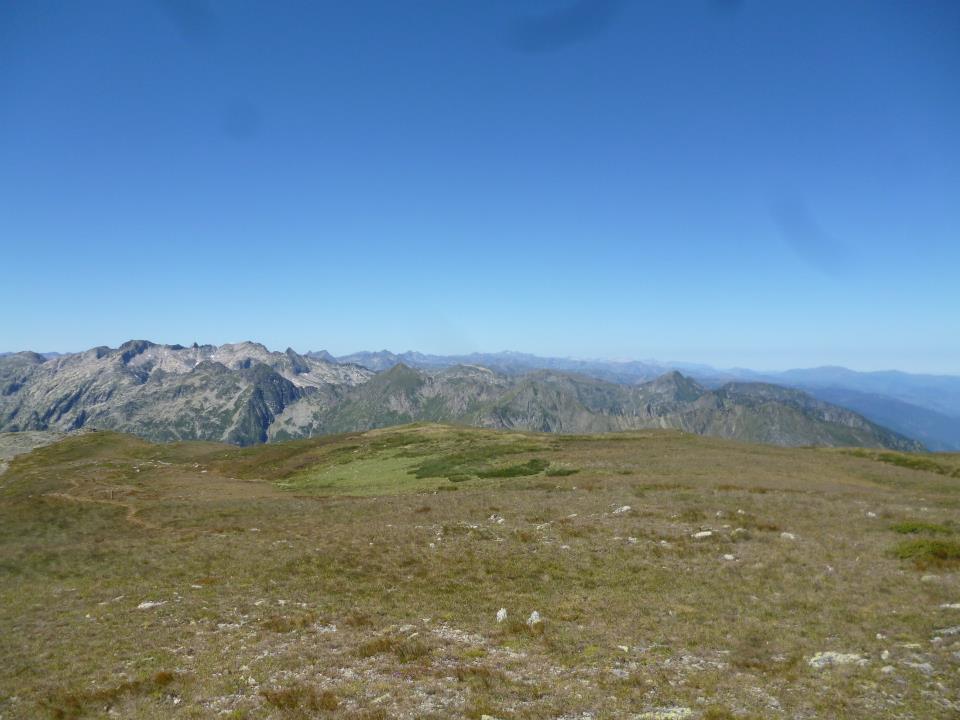 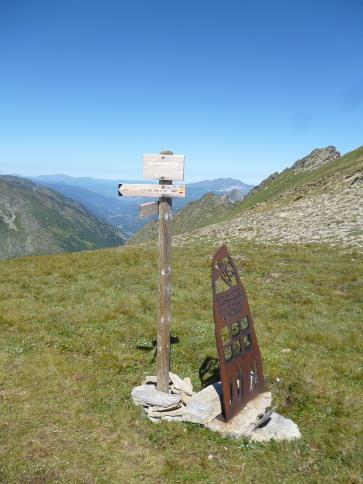 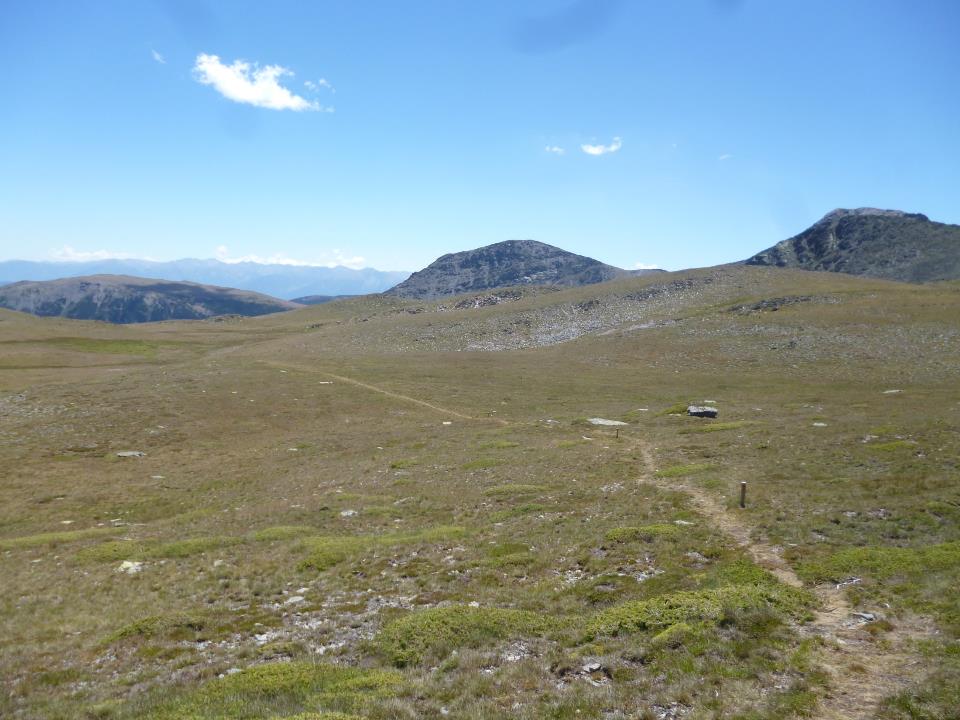 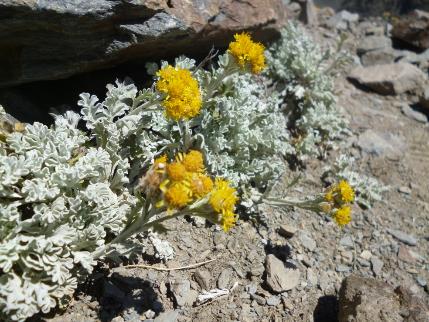 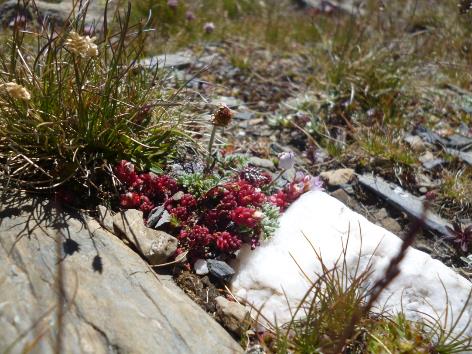 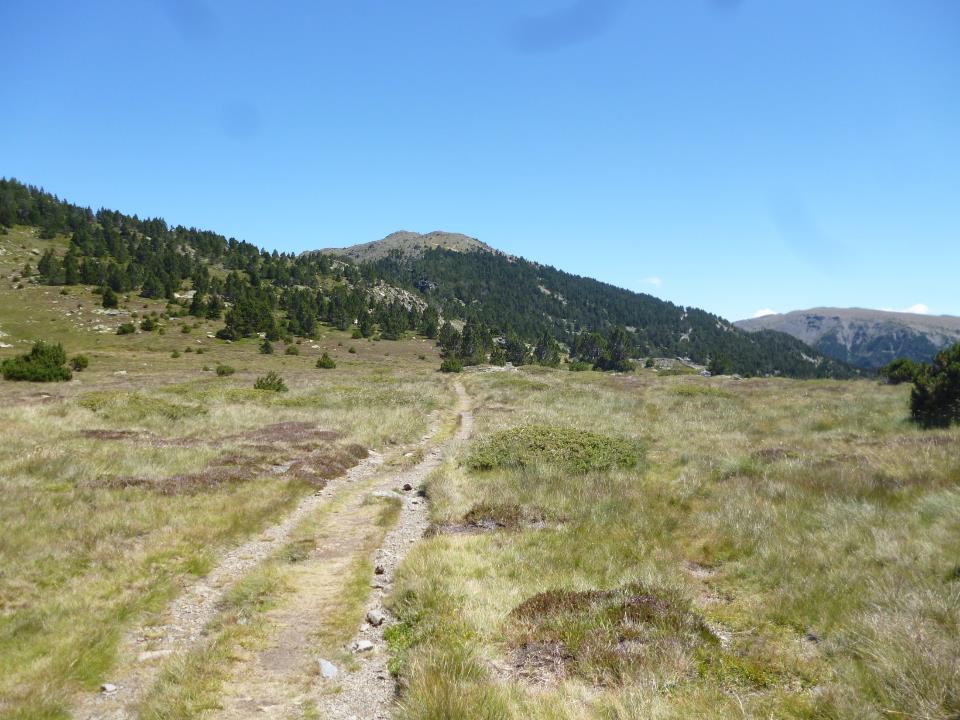 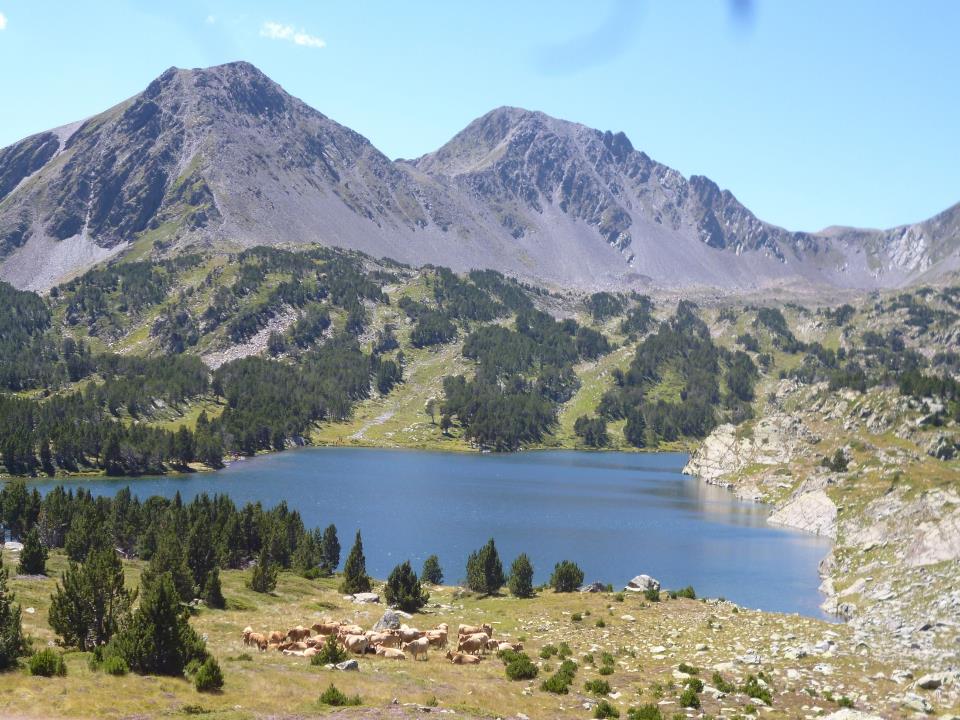 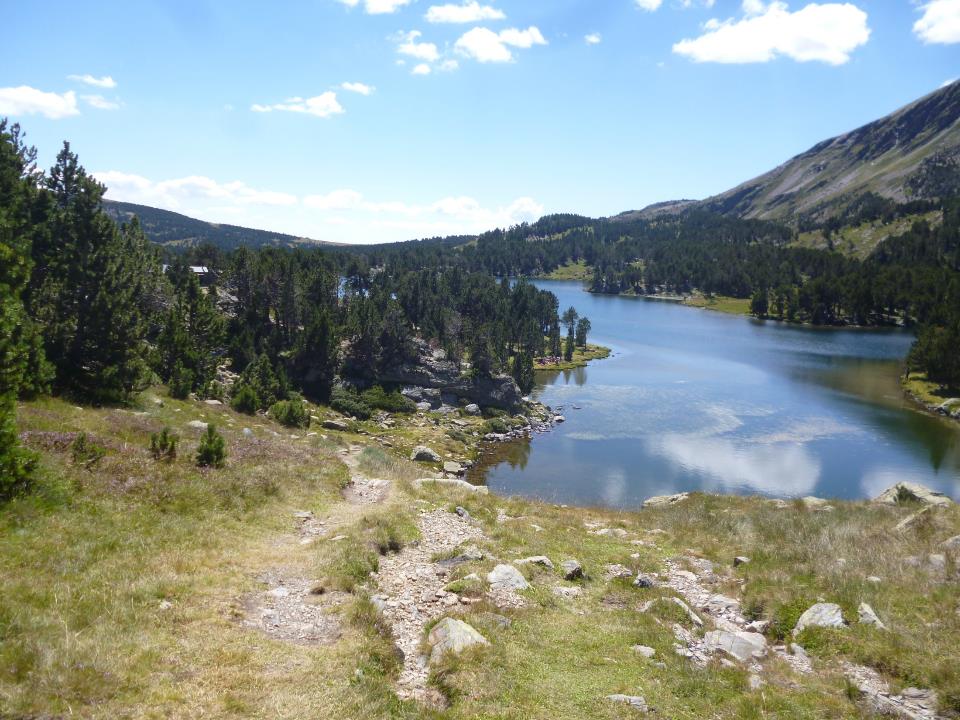 Lac des Camporells
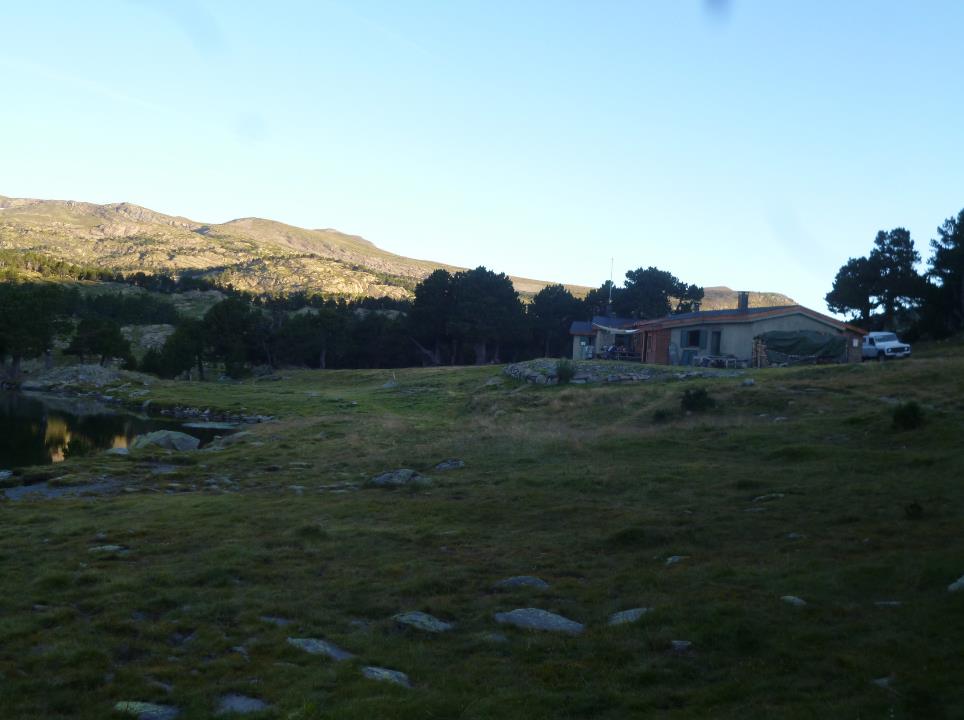 Réfuge des Camporells
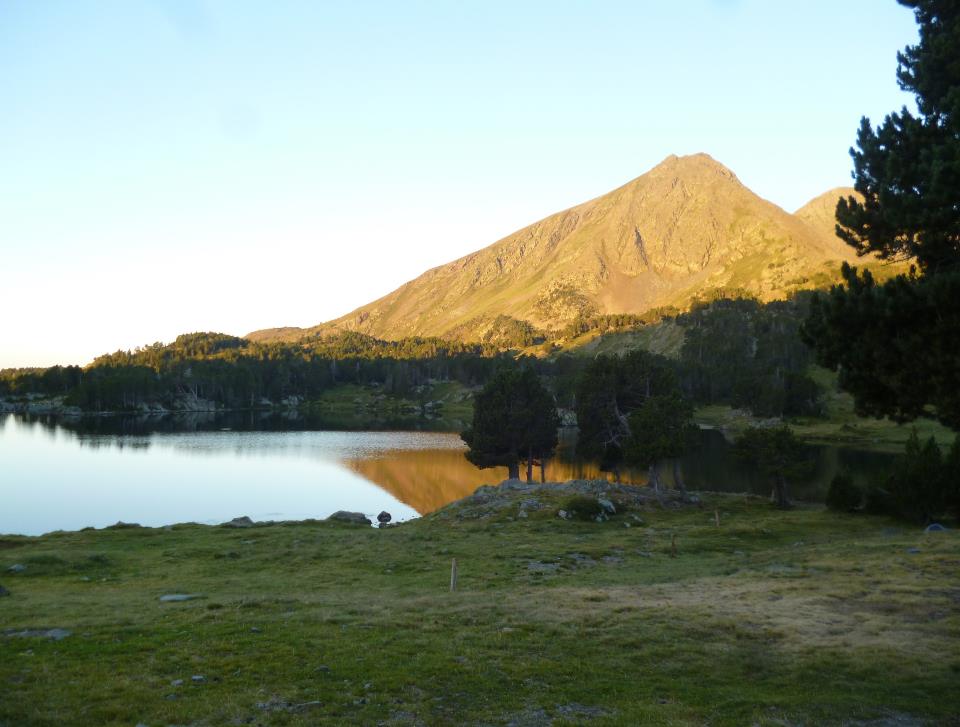 8.Tag, SonntagRéfuge des Camporells nach Bolquère
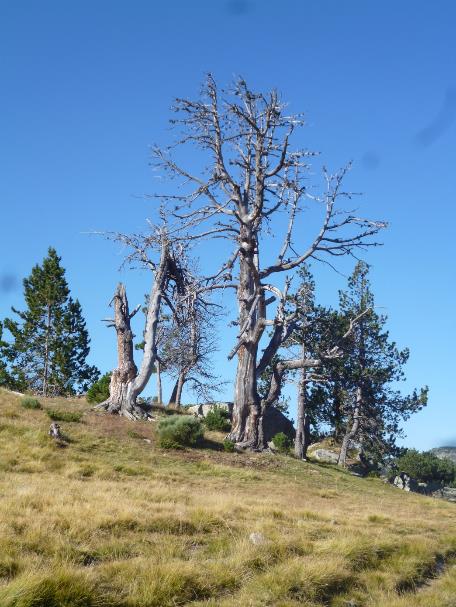 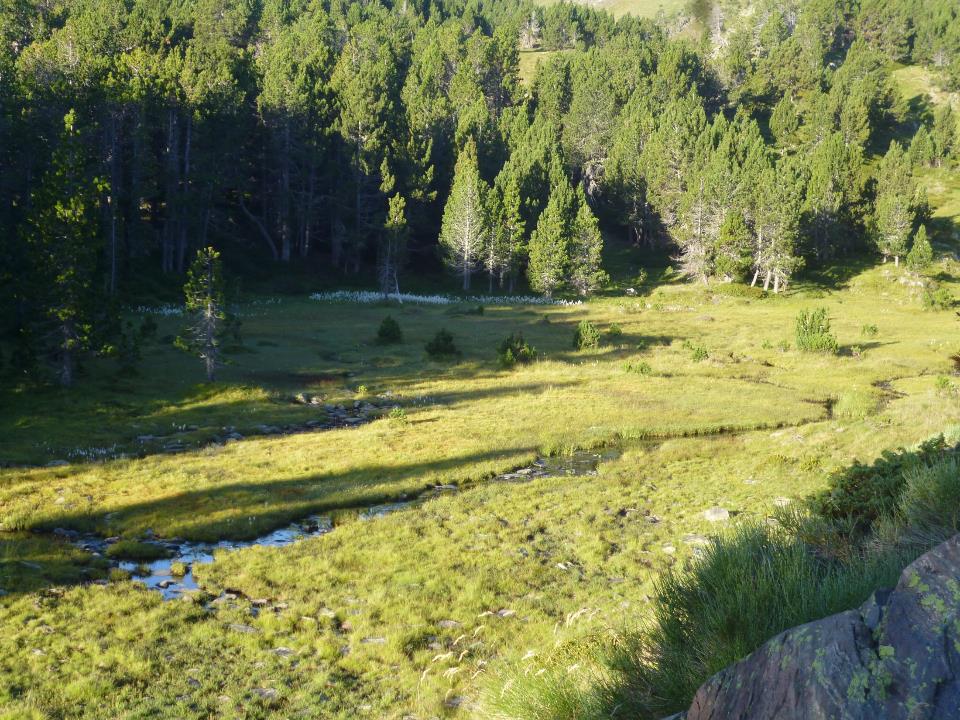 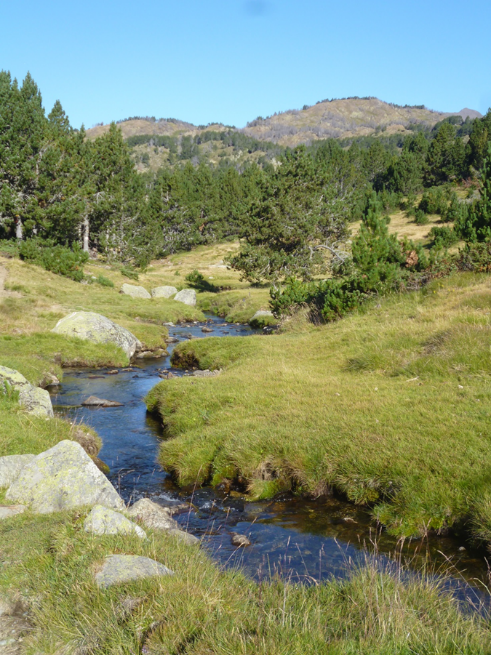 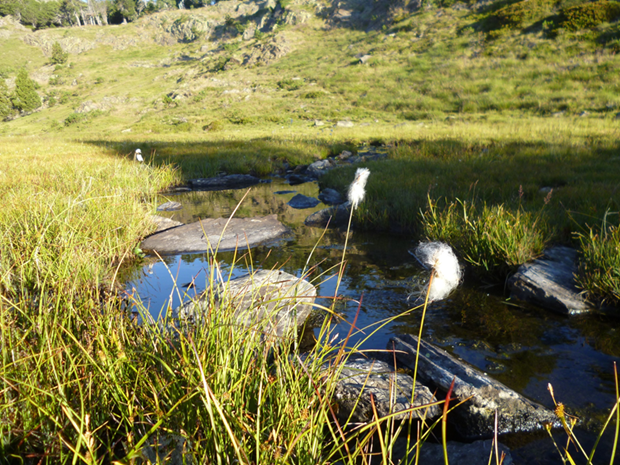 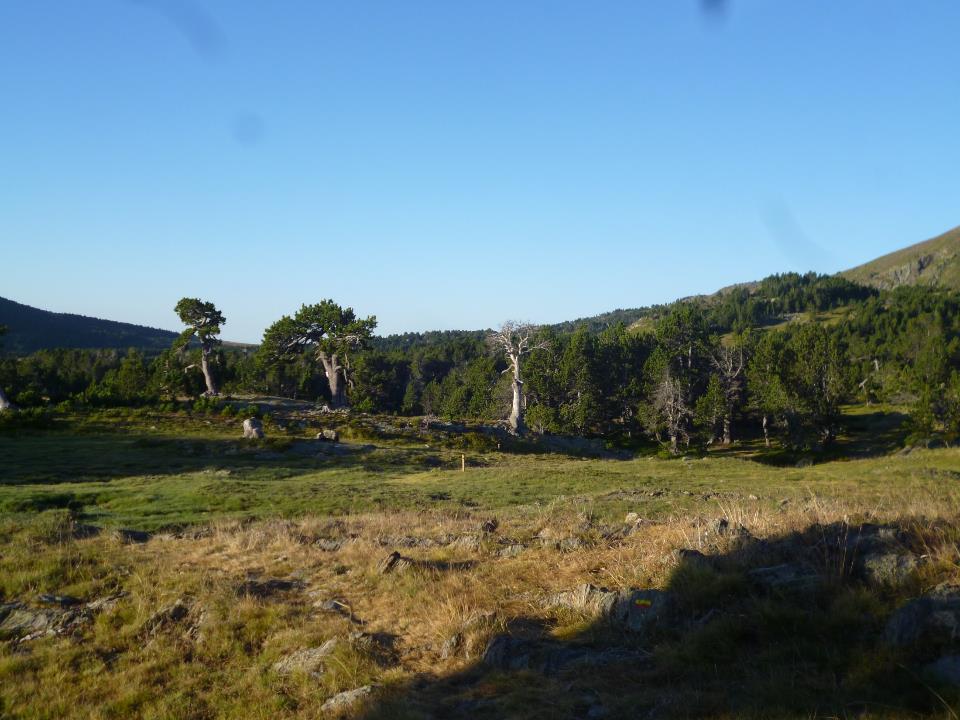 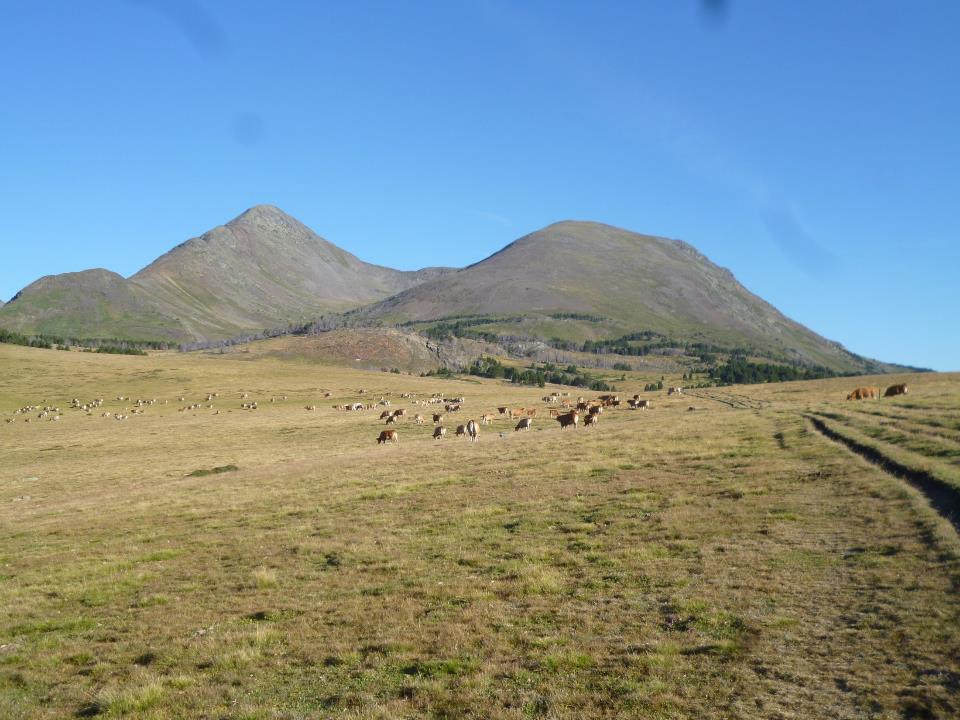 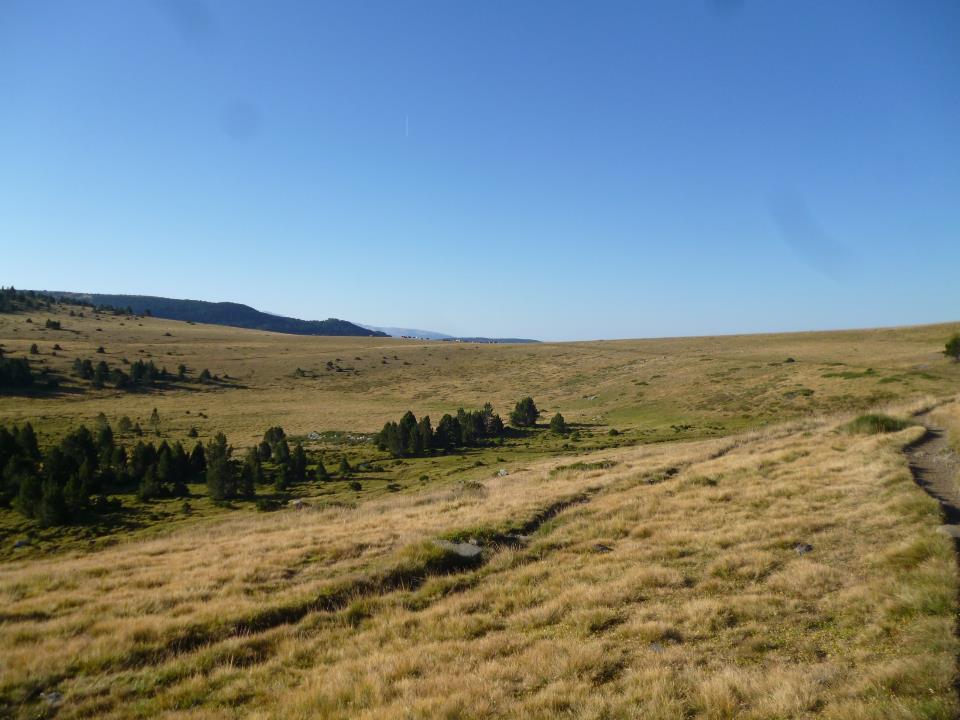 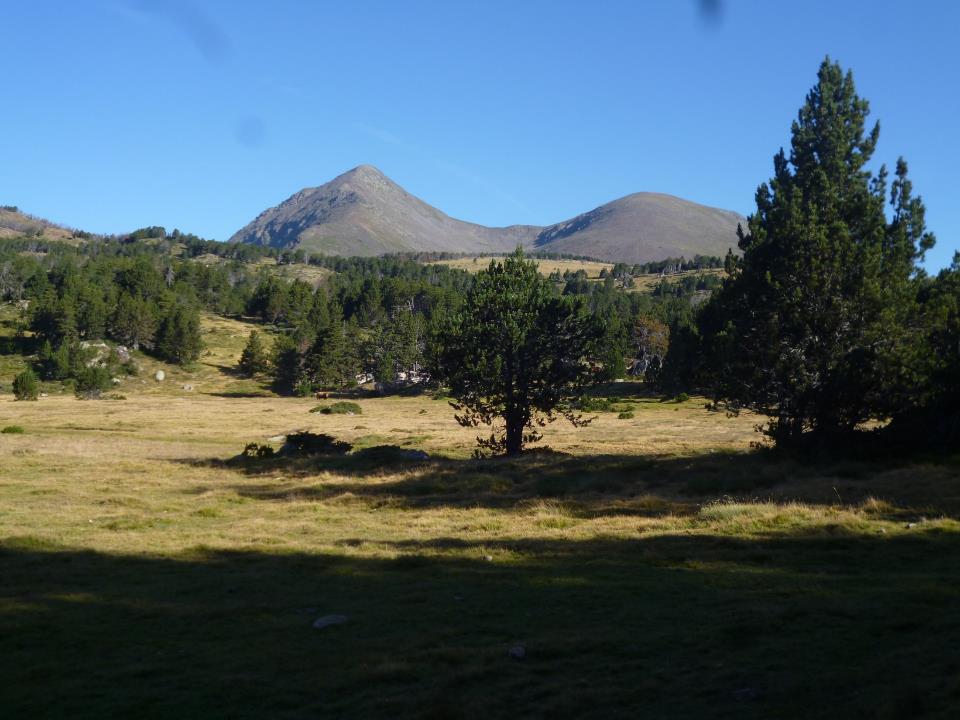 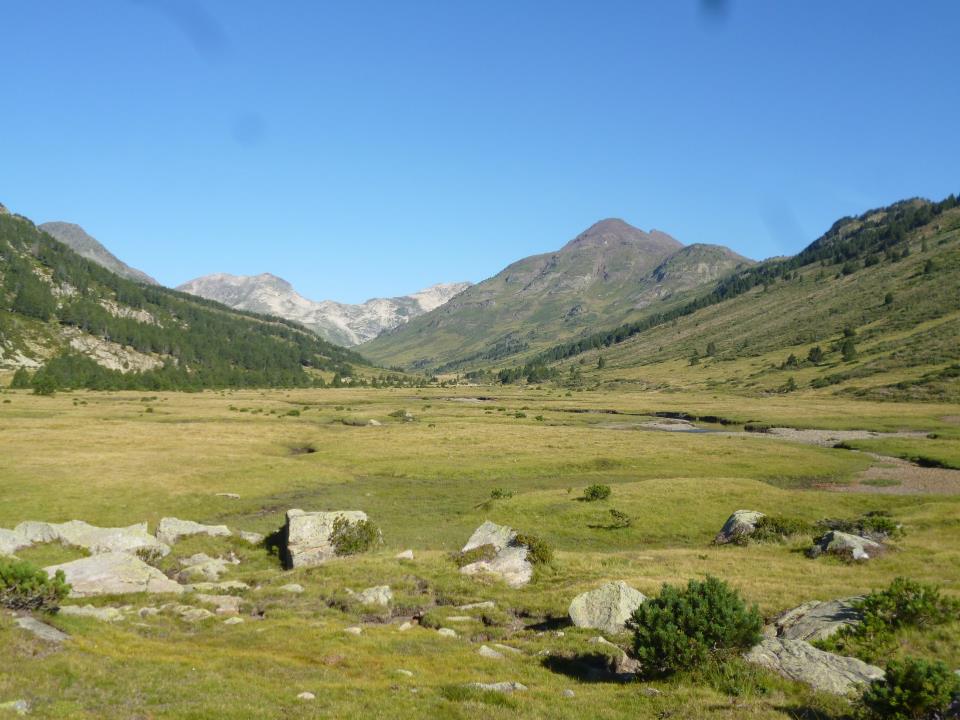 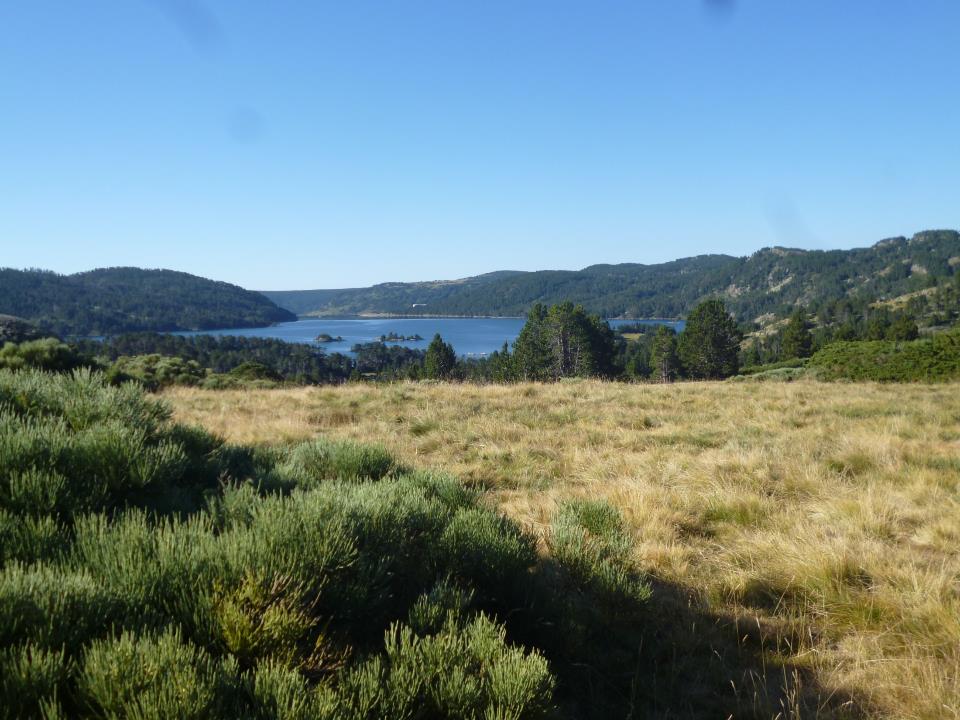 Lac des Bouillousses
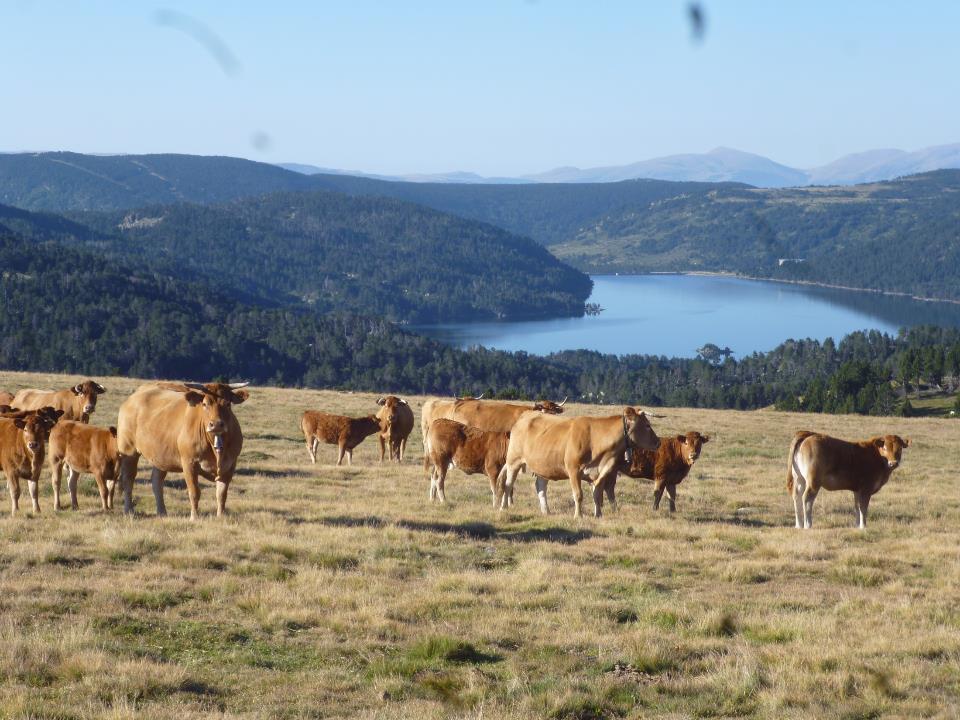 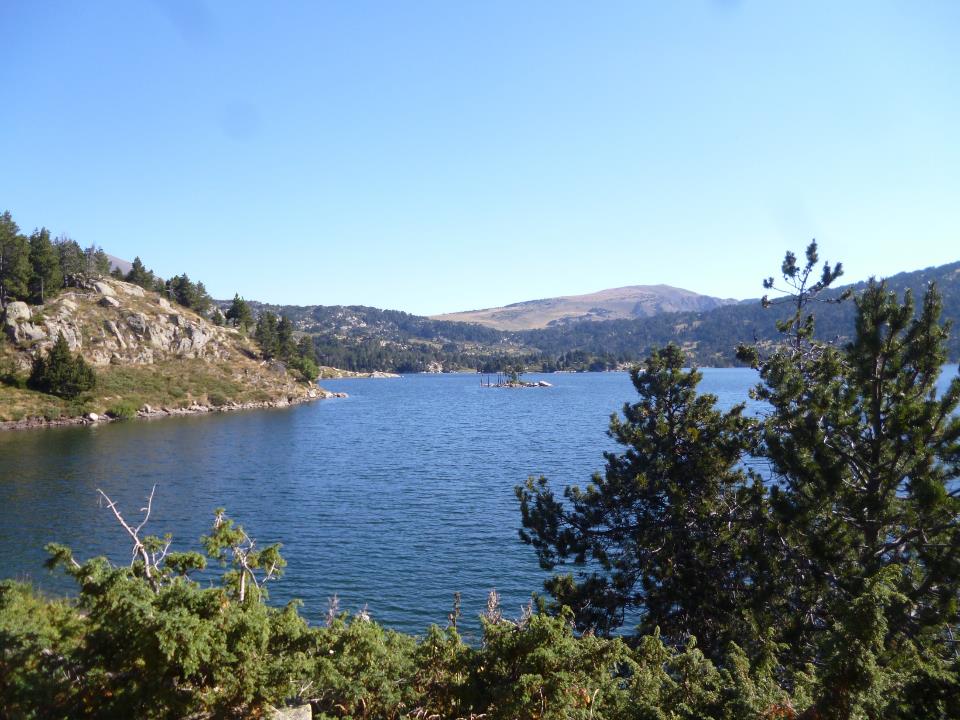 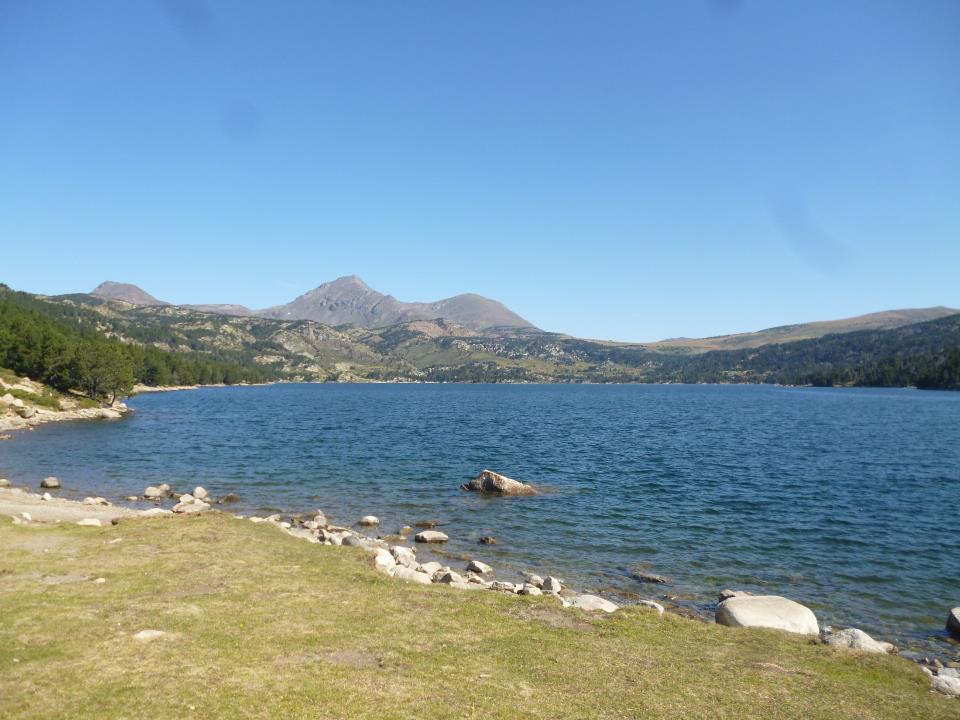 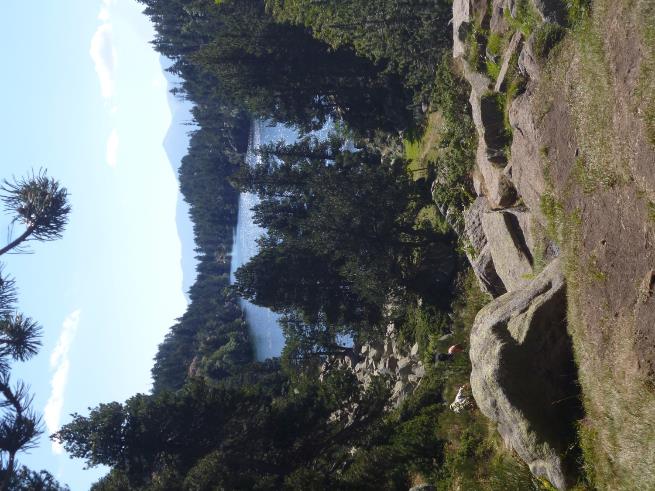 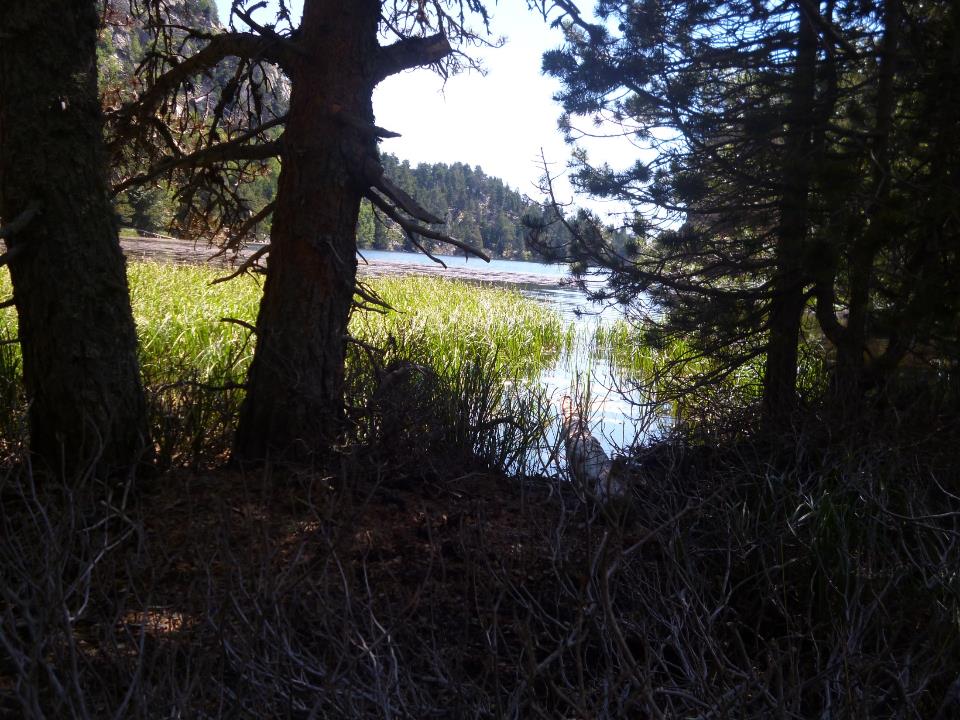 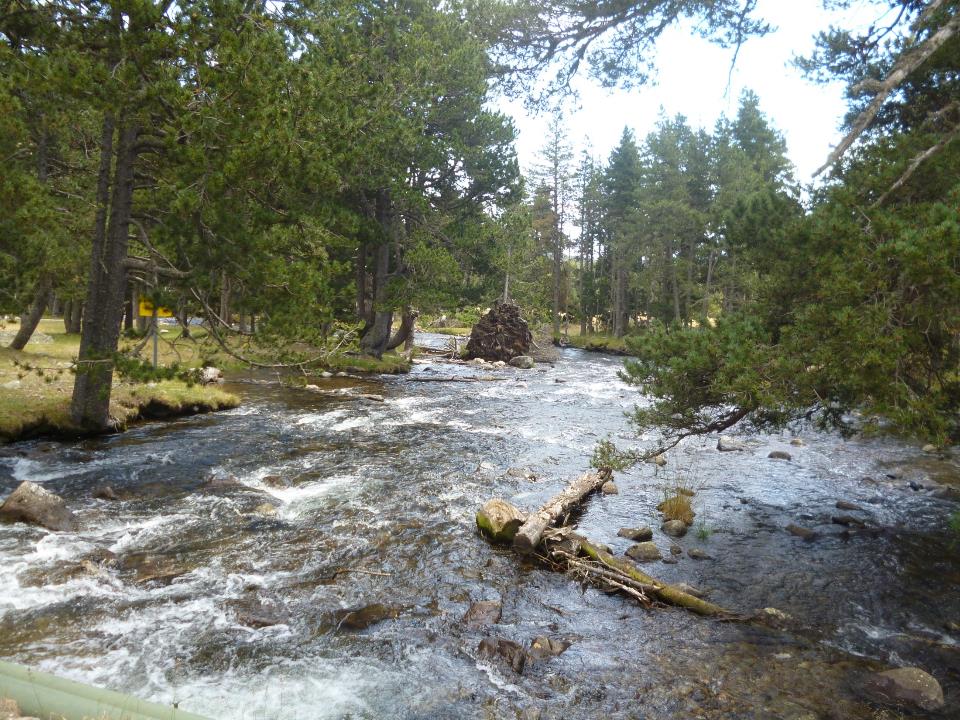 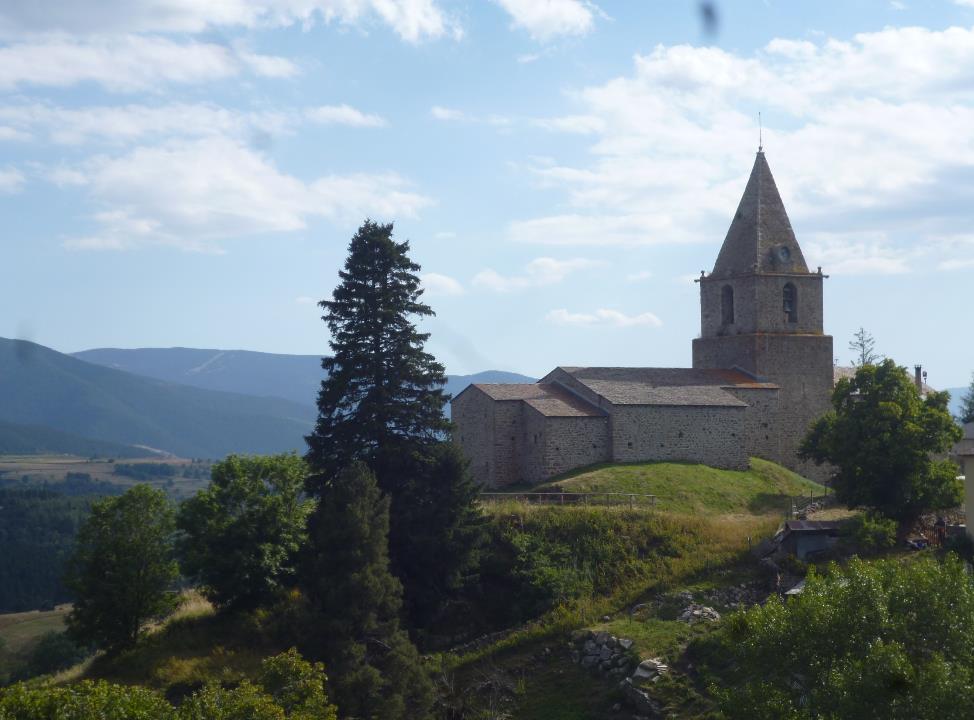 Bolquère
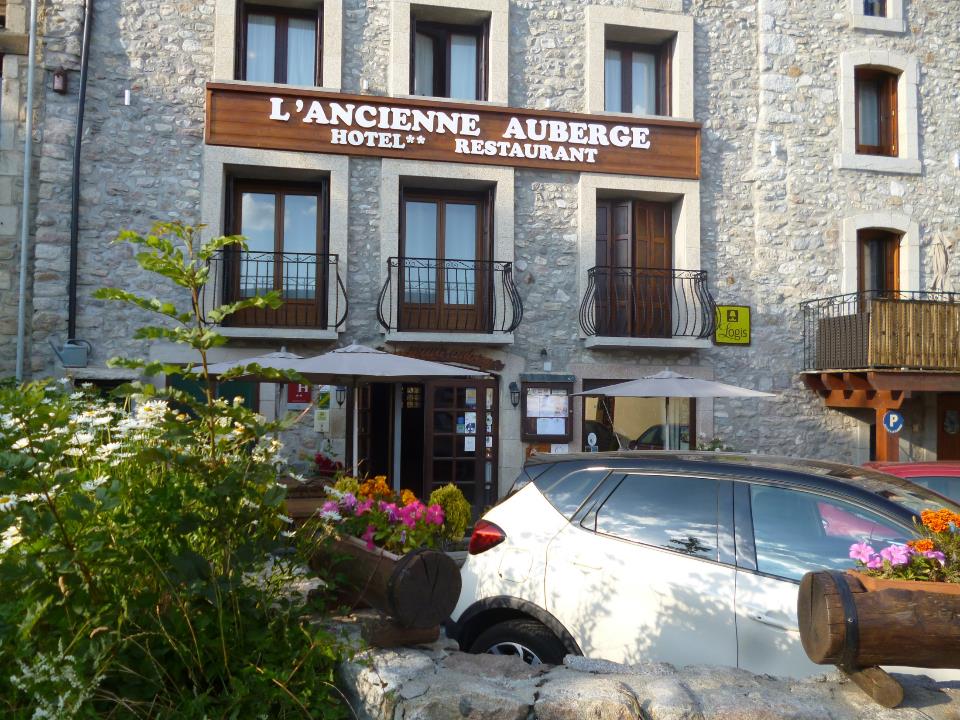 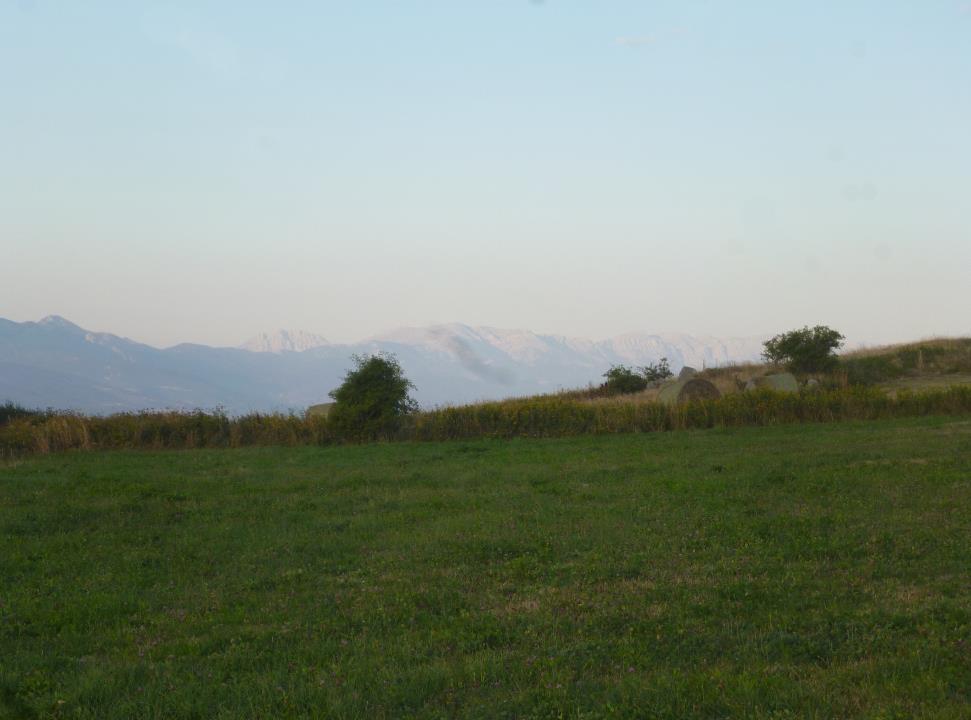 9.Tag, MontagRuhetag: durch die Cerdagne von Bolquère nach Eyne
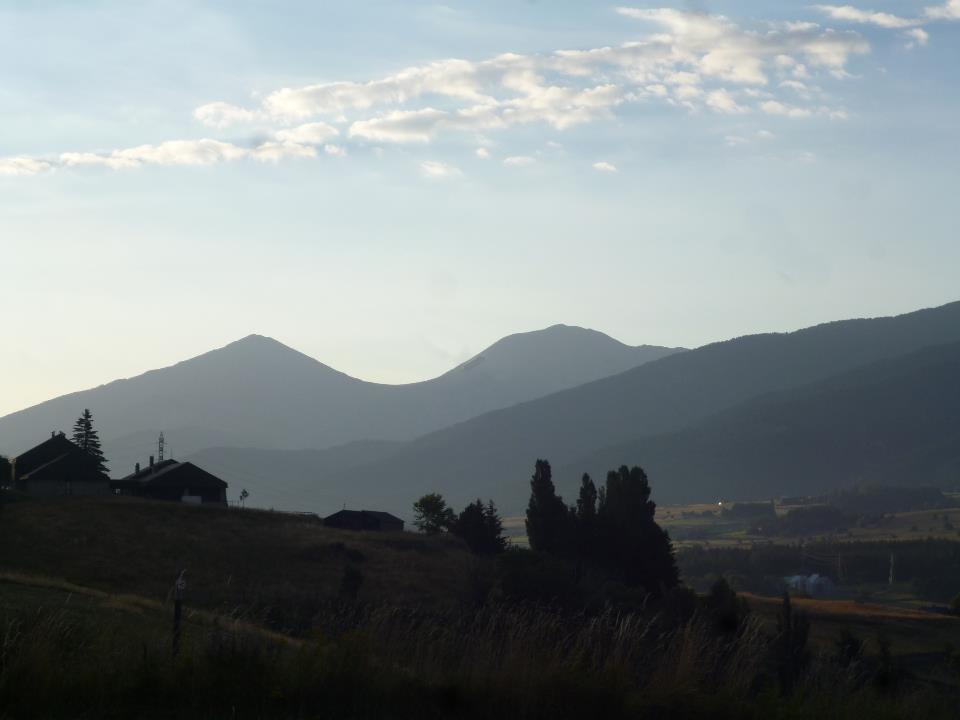 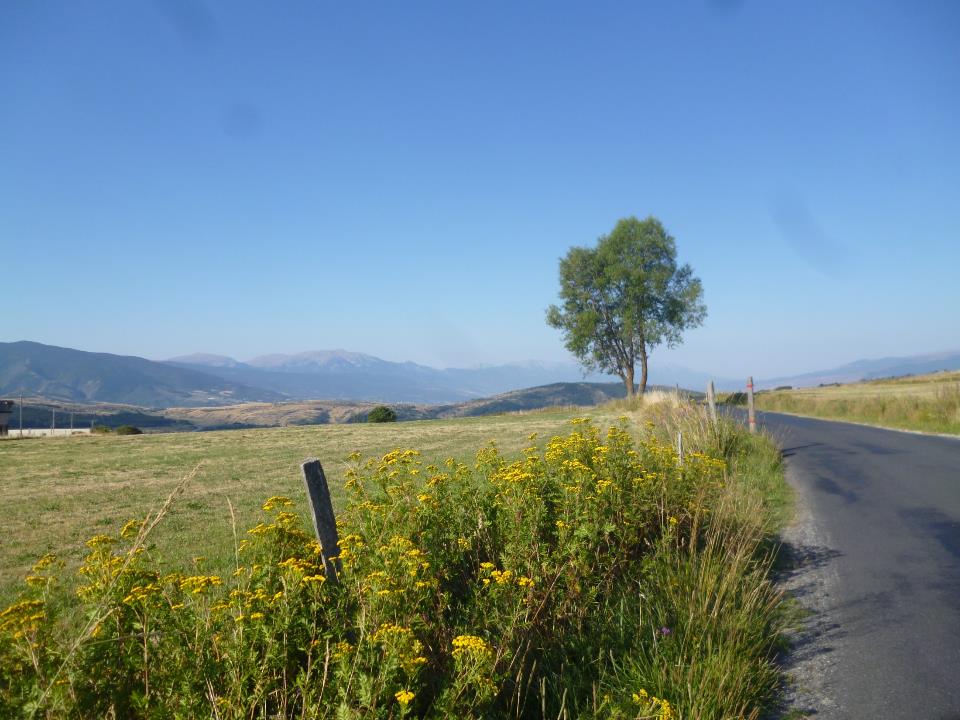 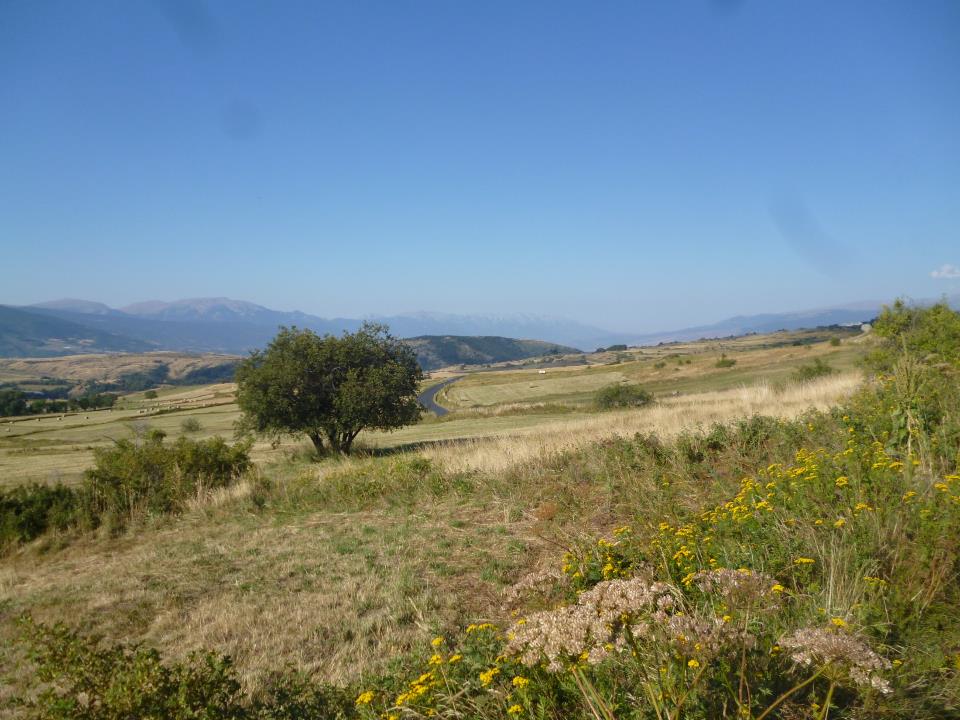 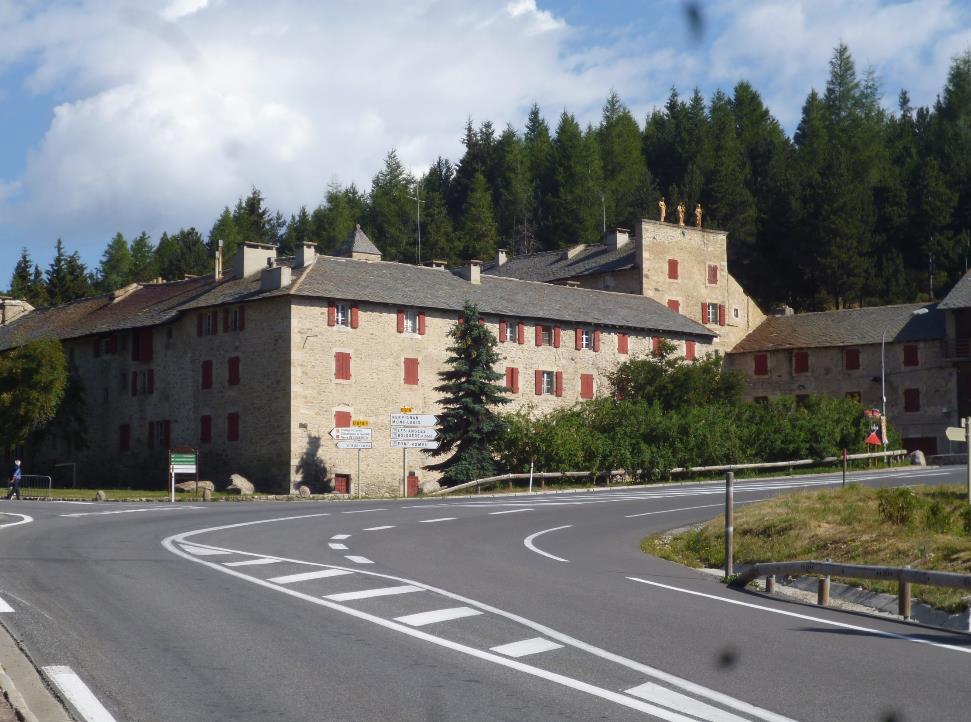 L‘Ermitage in Font Romeu
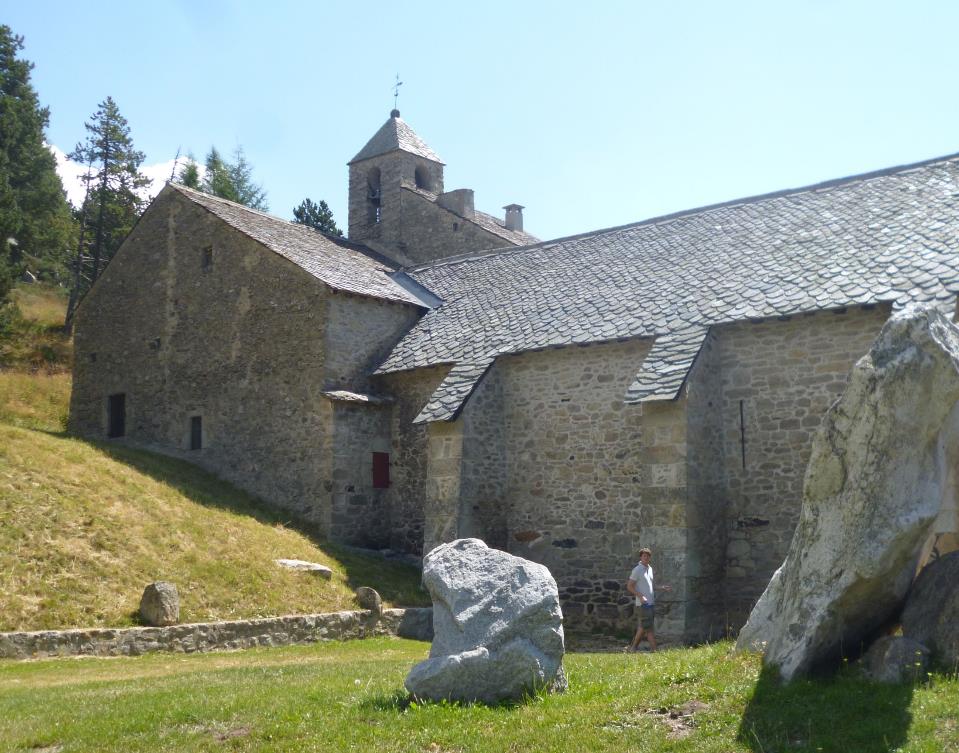 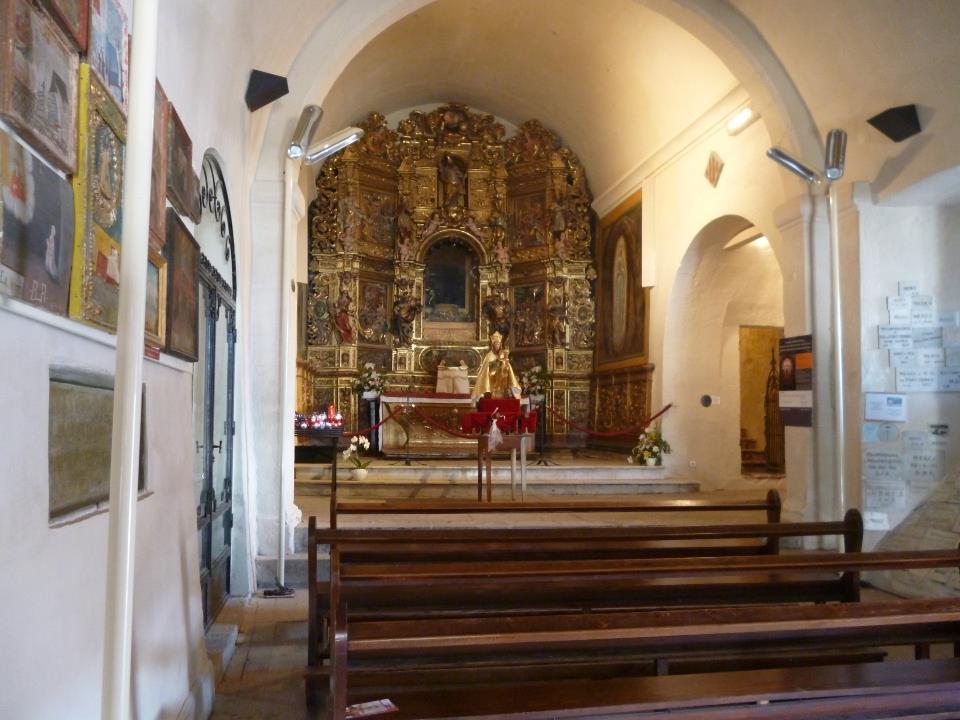 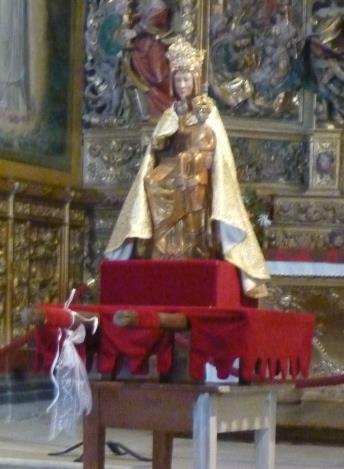 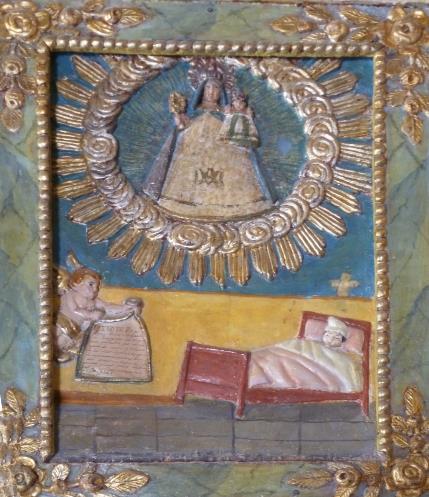 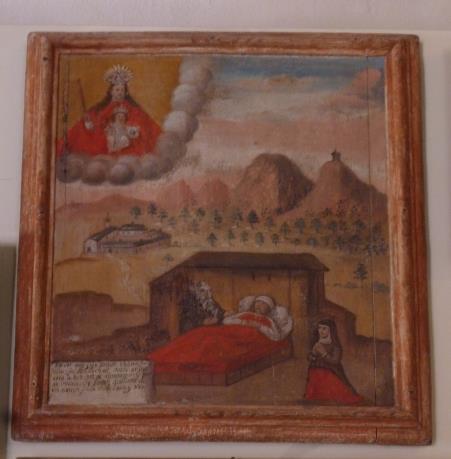 Votivtafeln in der Wallfahrtskirche in Font Romeu
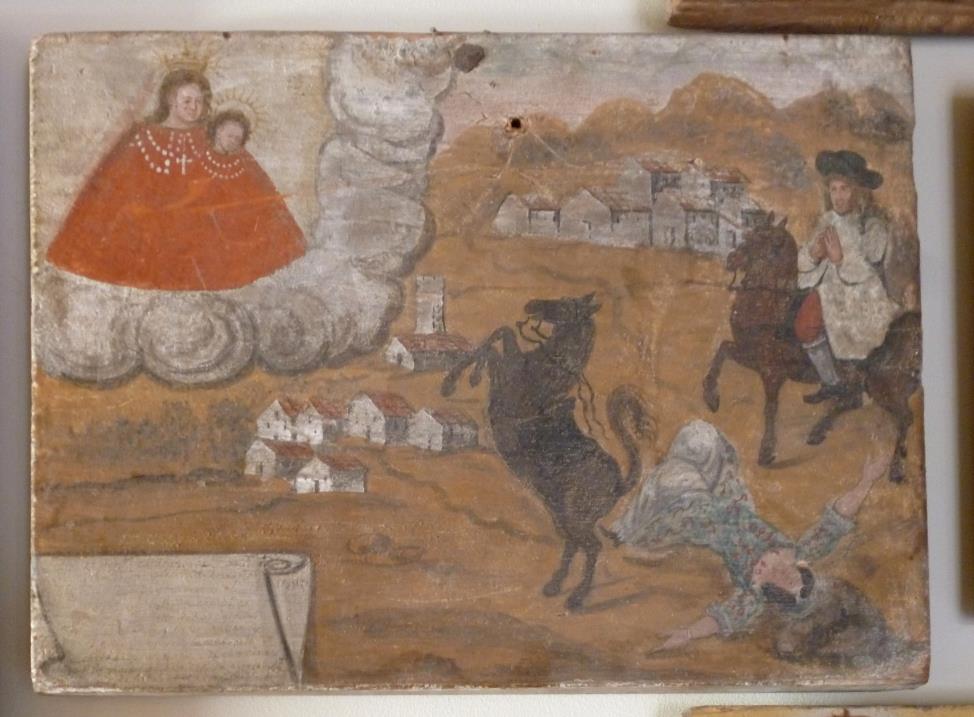 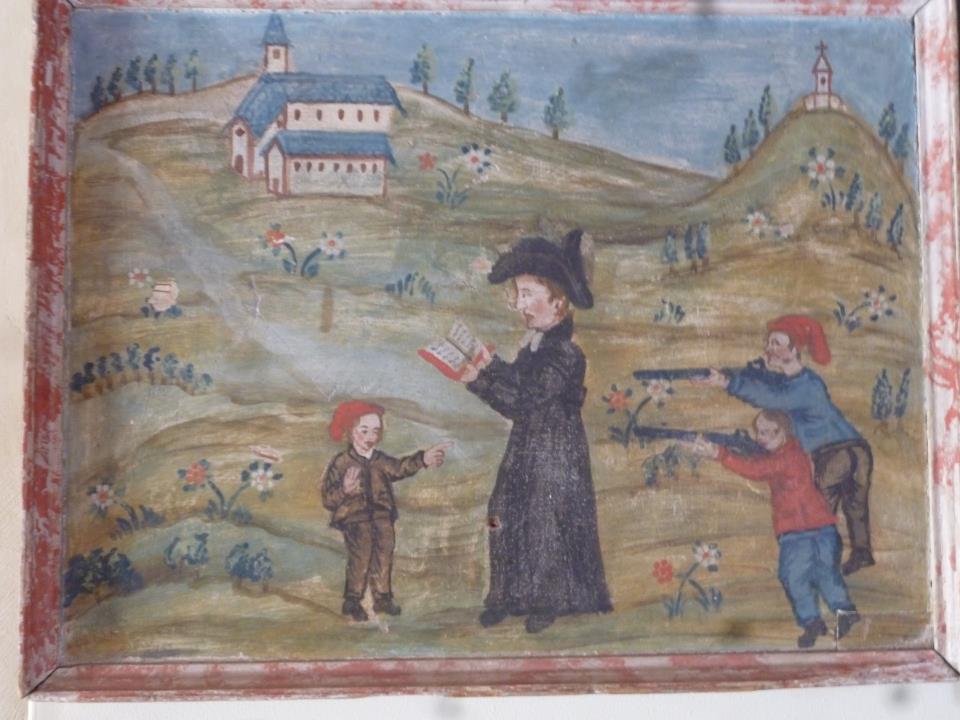 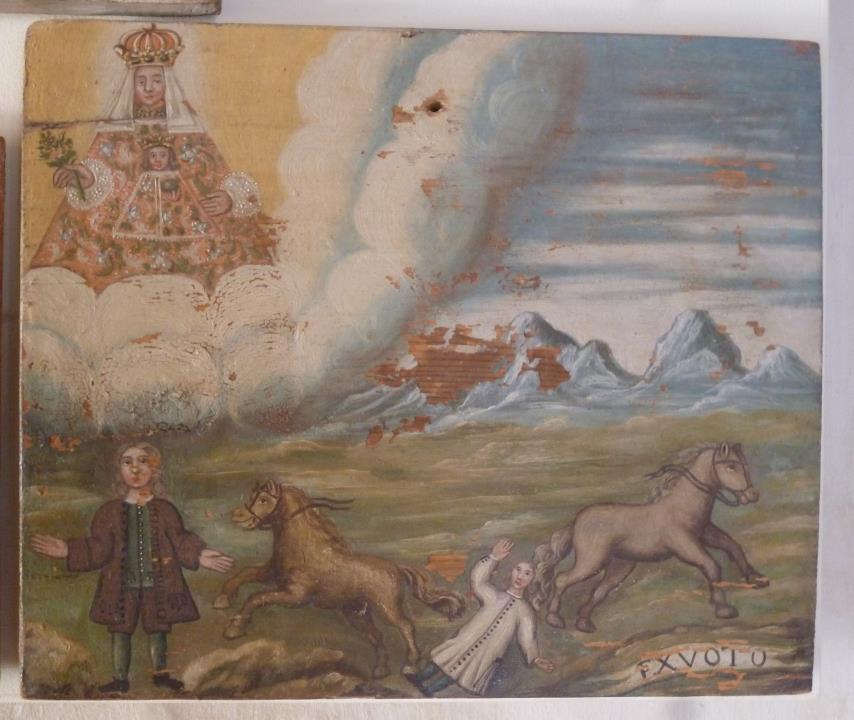 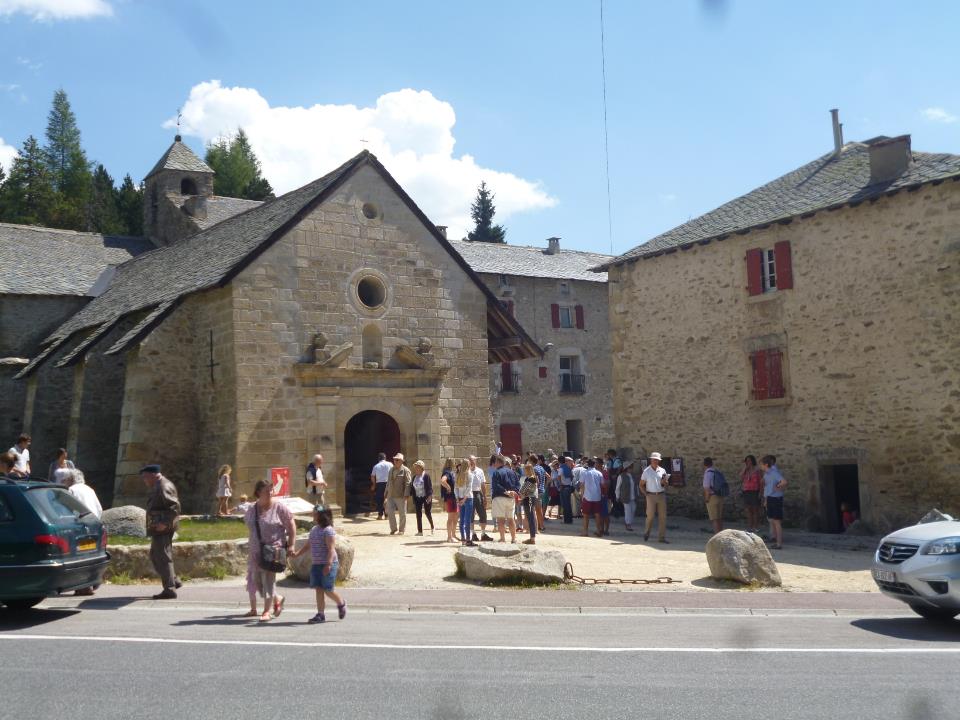 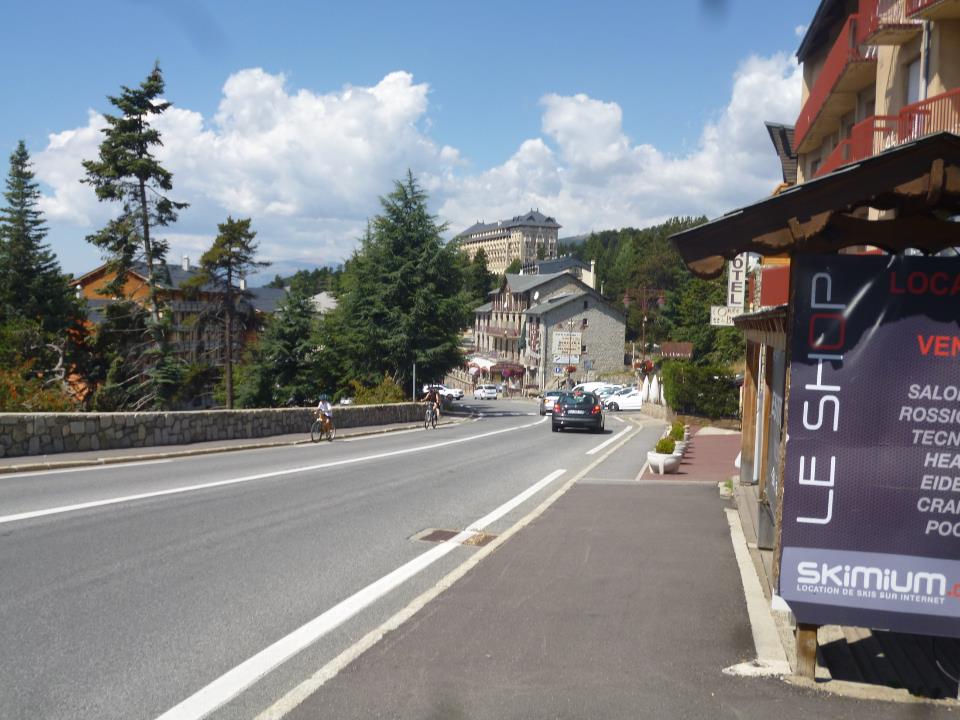 Font Romeu
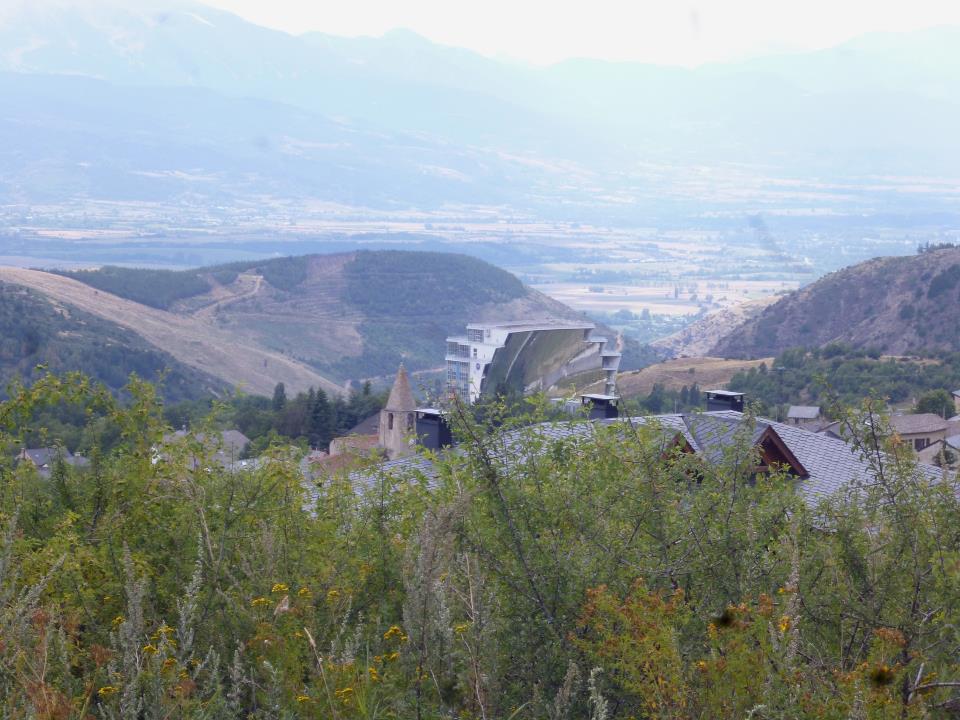 Sonnenspiegel in Font Romeu
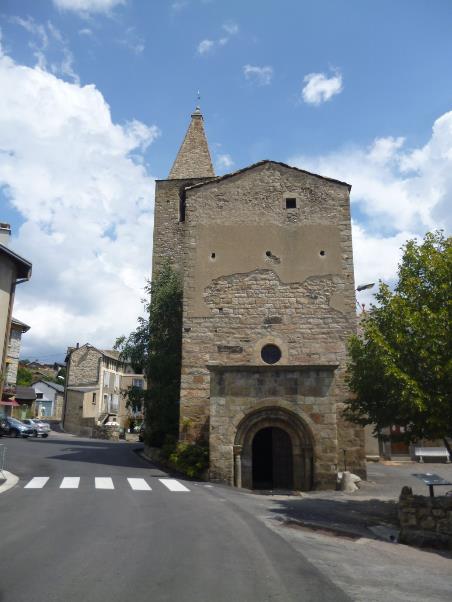 Kirche 
in Odello
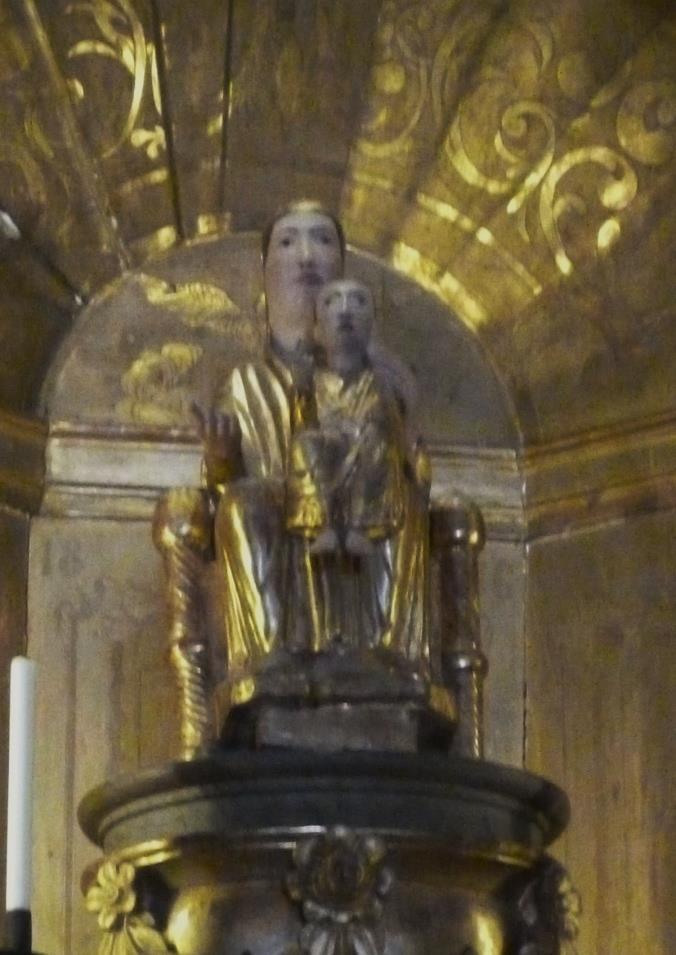 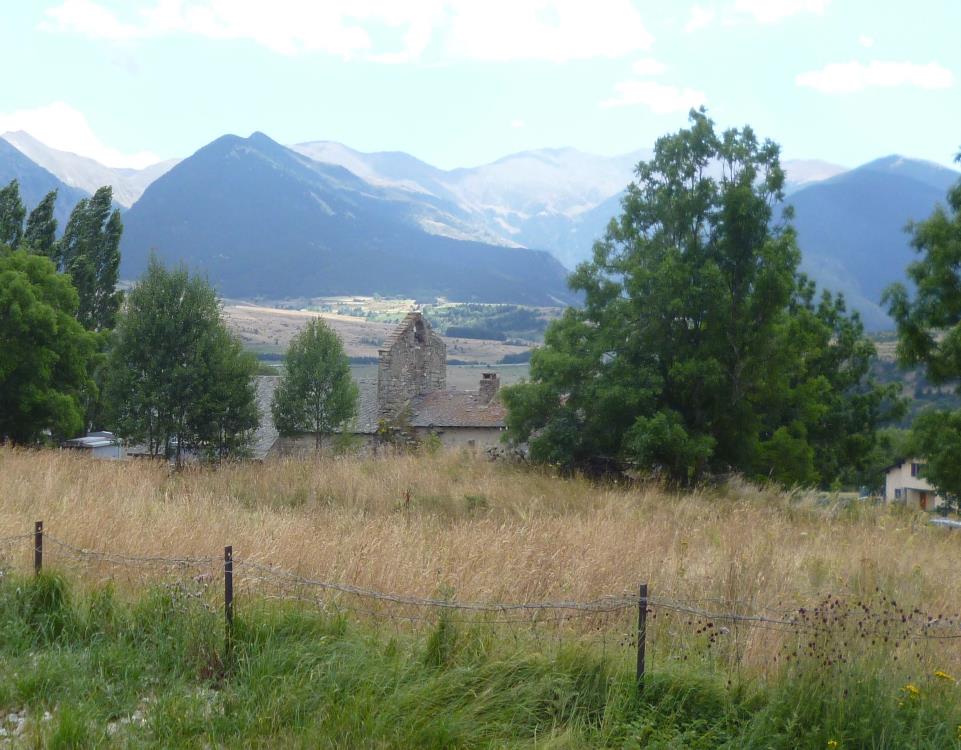 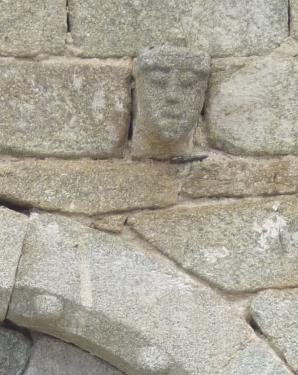 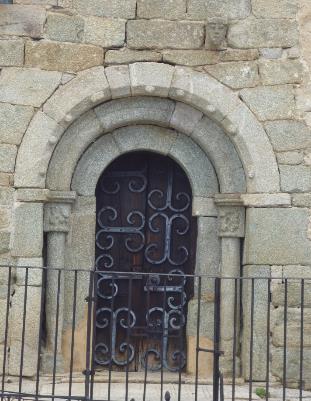 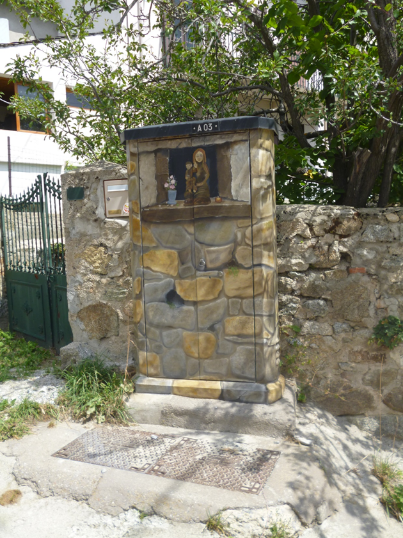 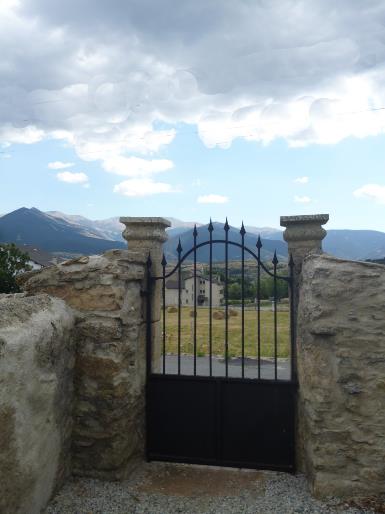 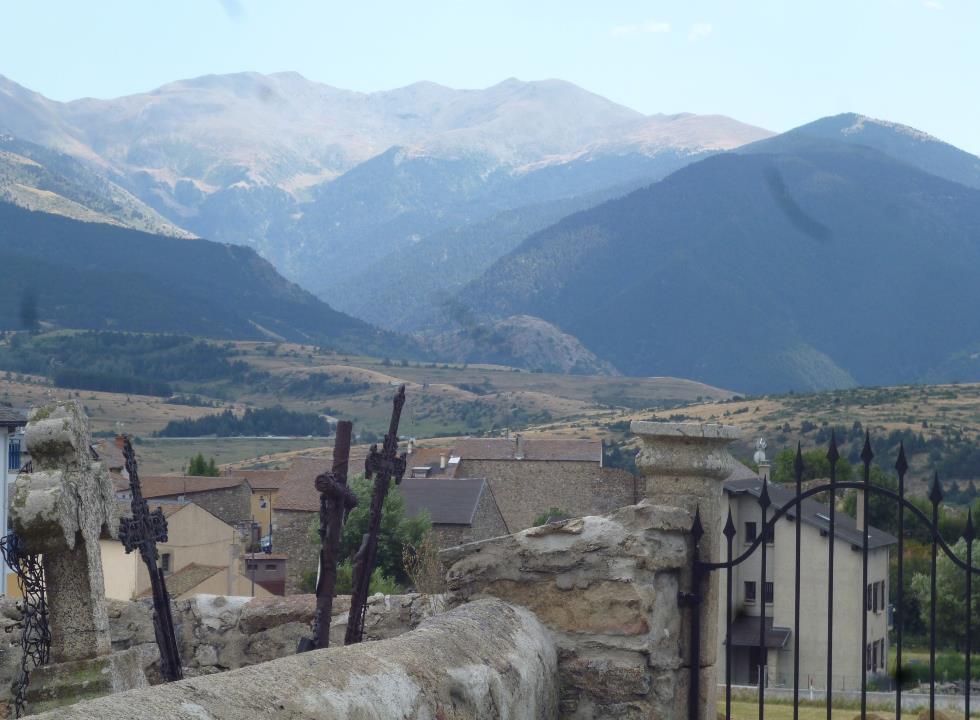 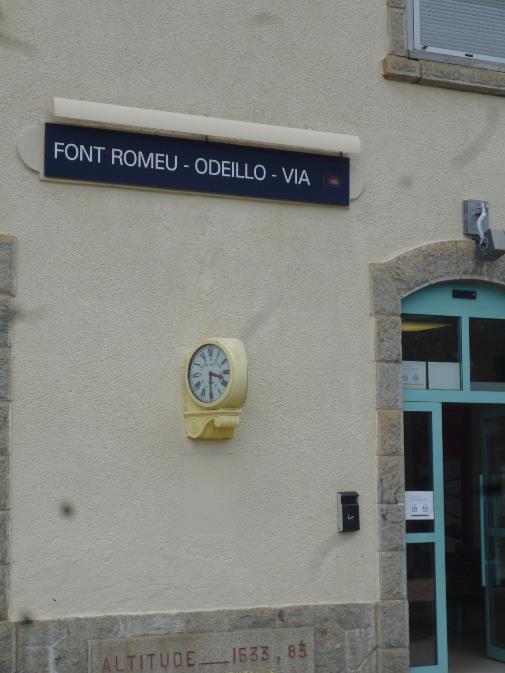 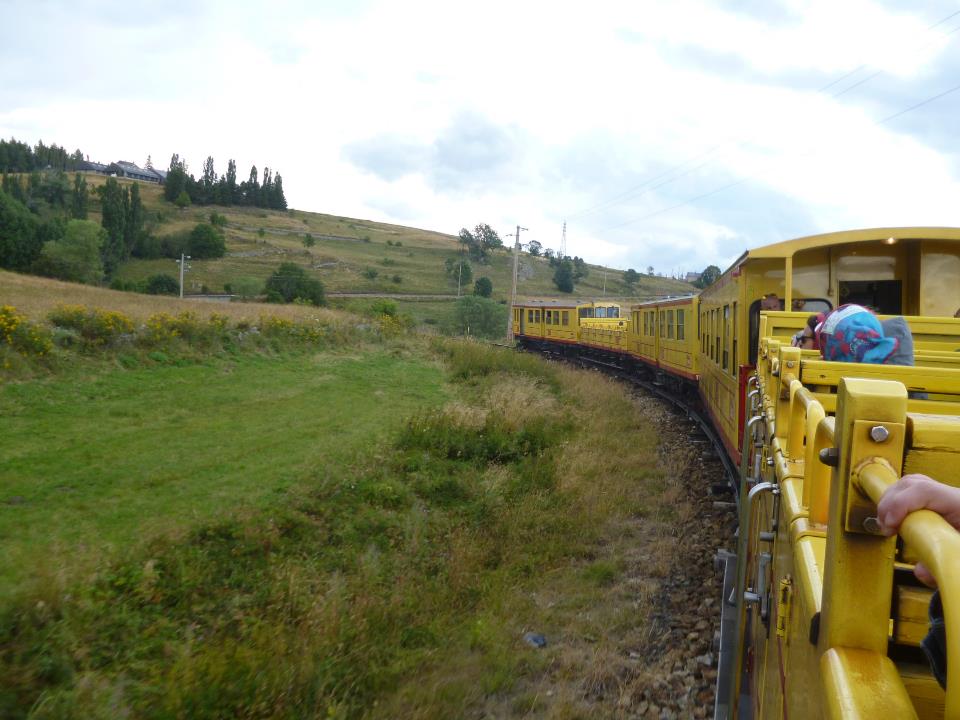 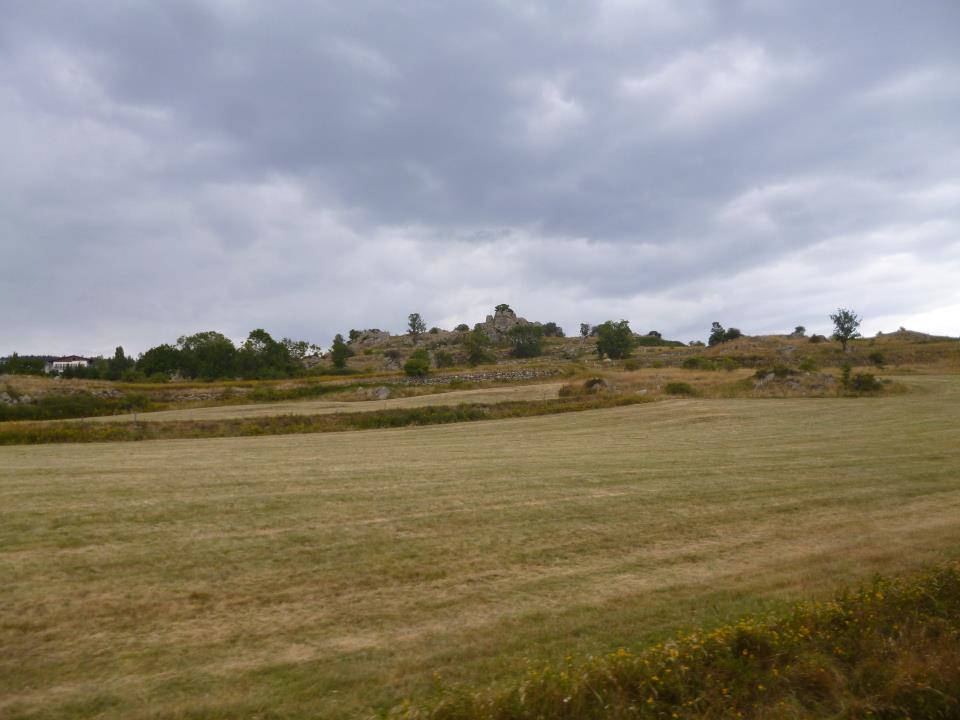 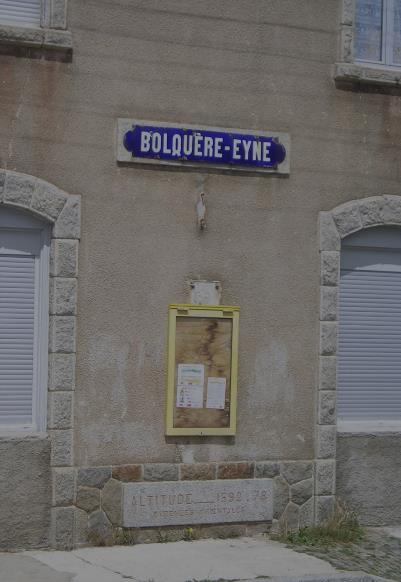 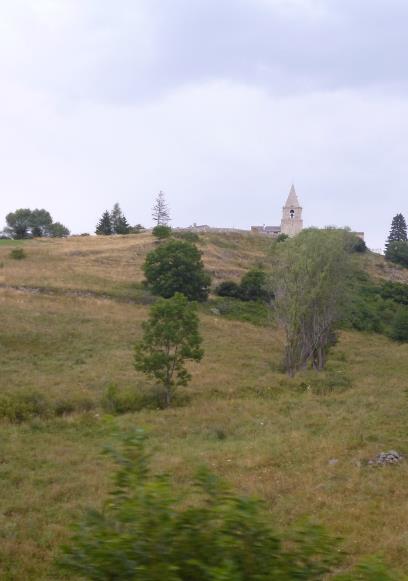 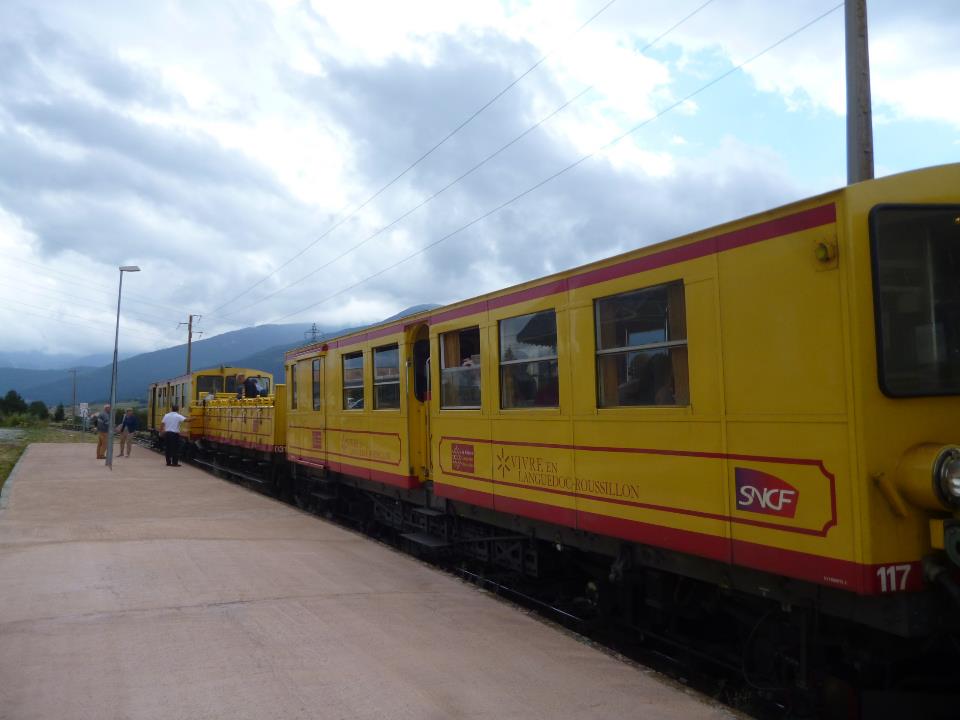 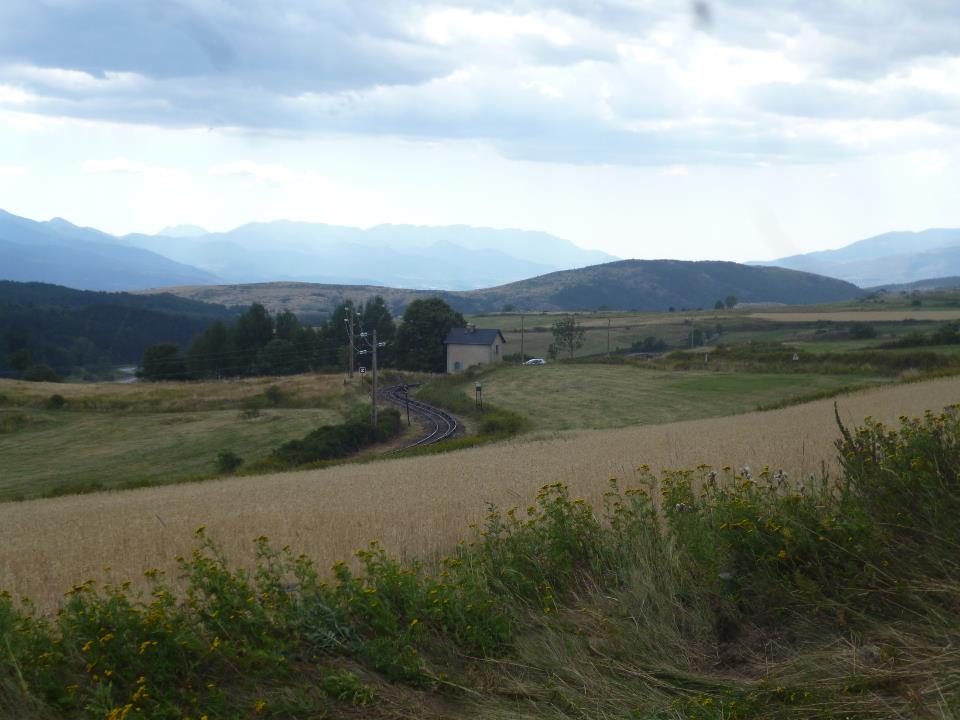 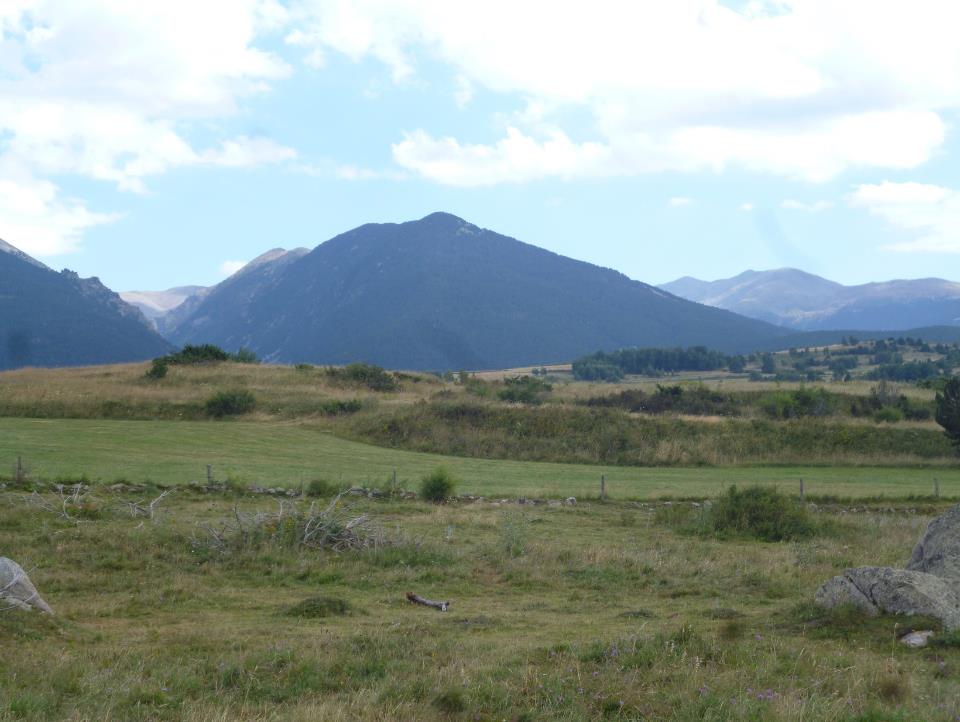 Das Tal von Eyne mit dem Col de Eyne Richtung Nuria
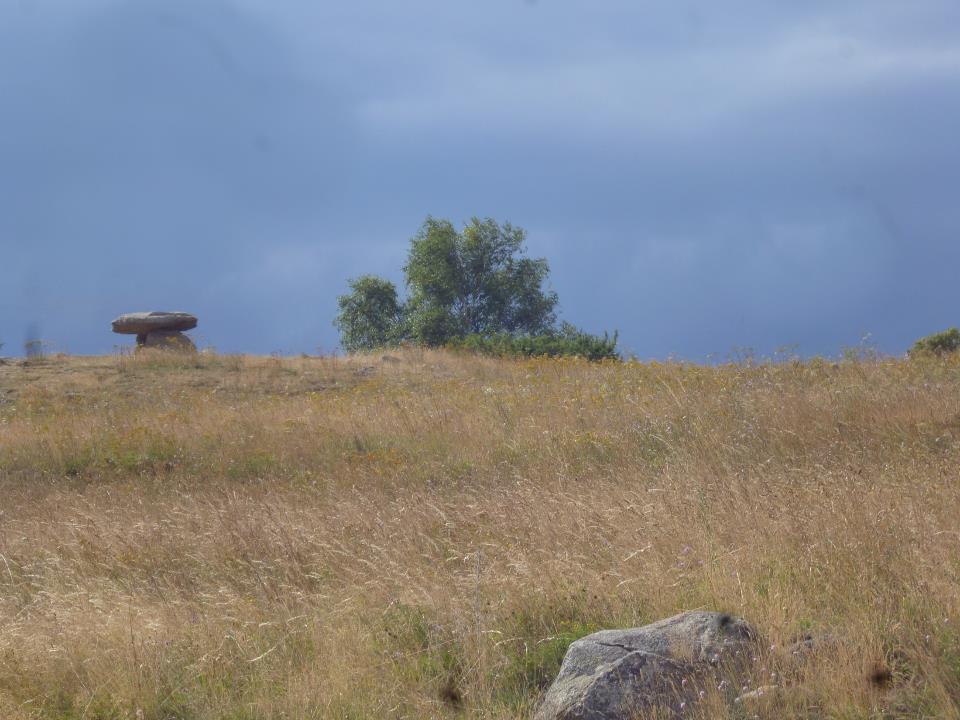 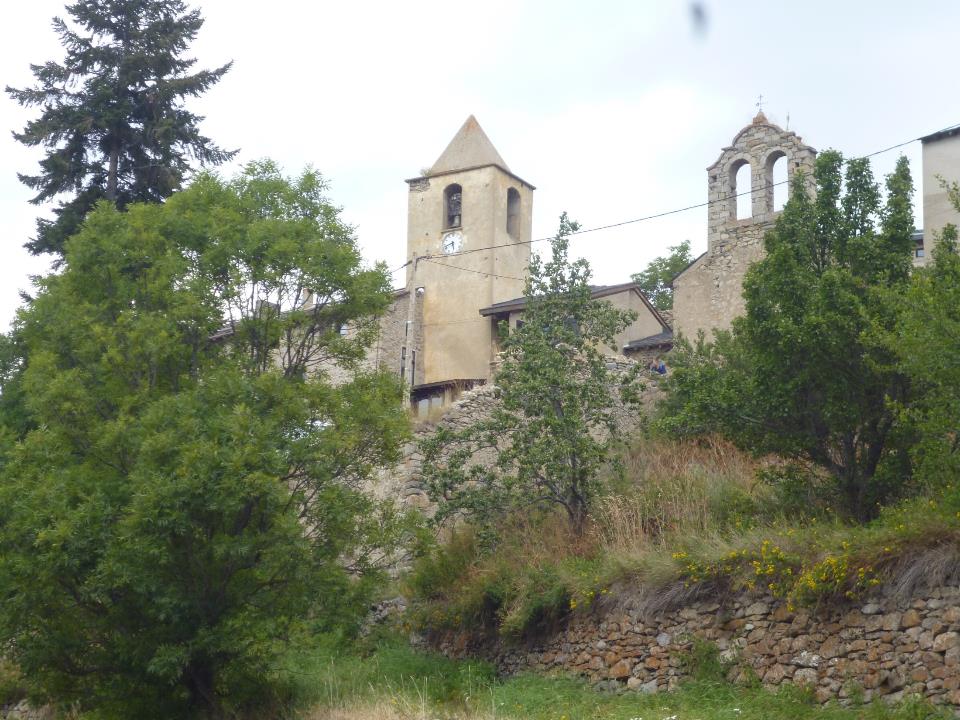 Eyne
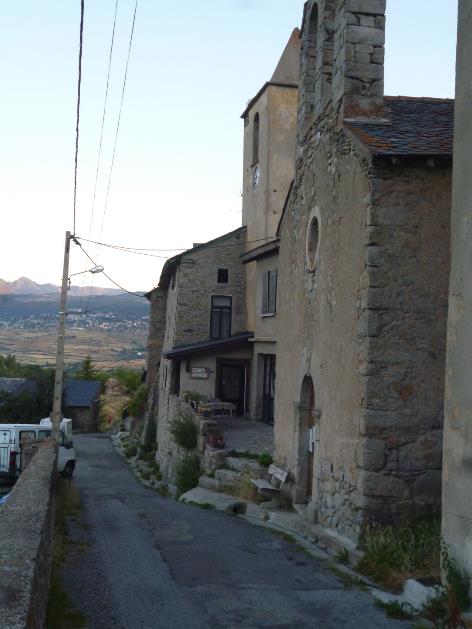 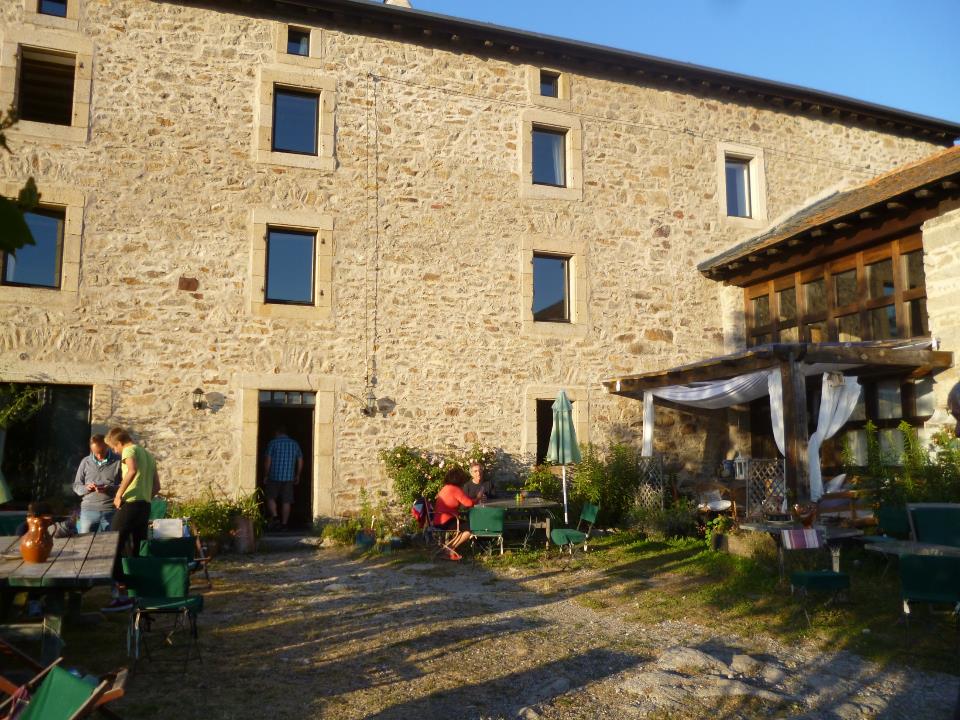 Auberge  Le Presbytère
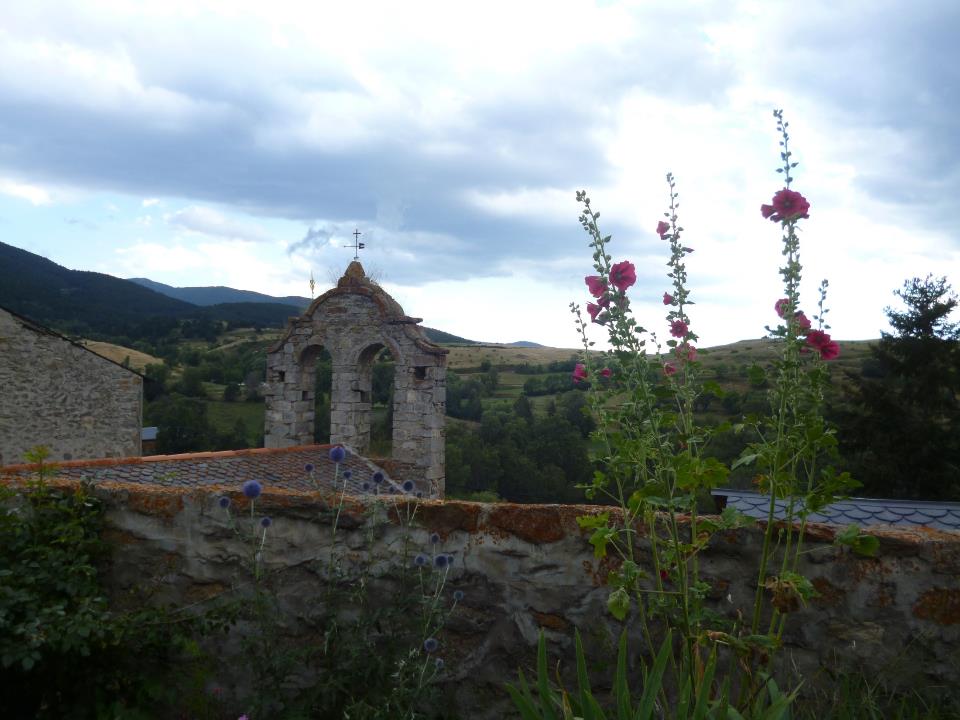 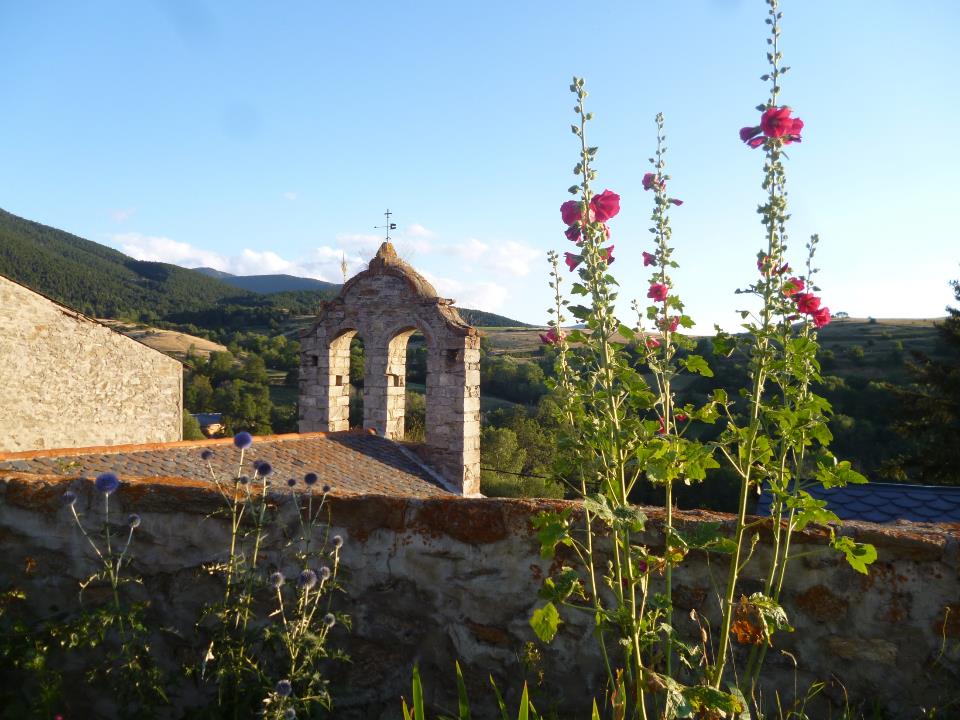 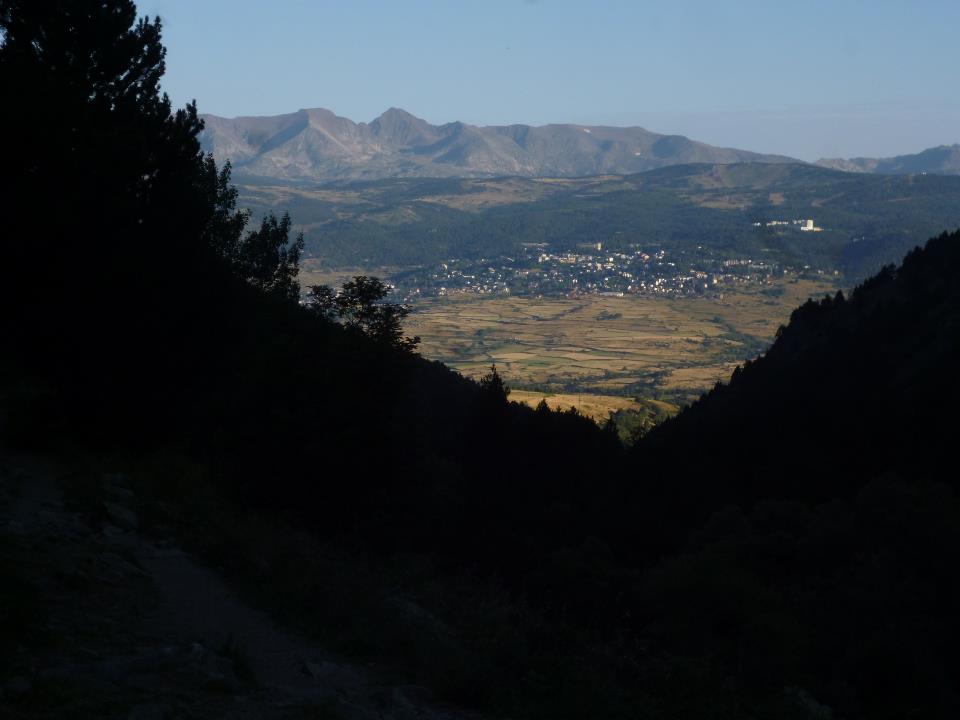 10. Tag: Dienstagvon Eyne nach Nuria
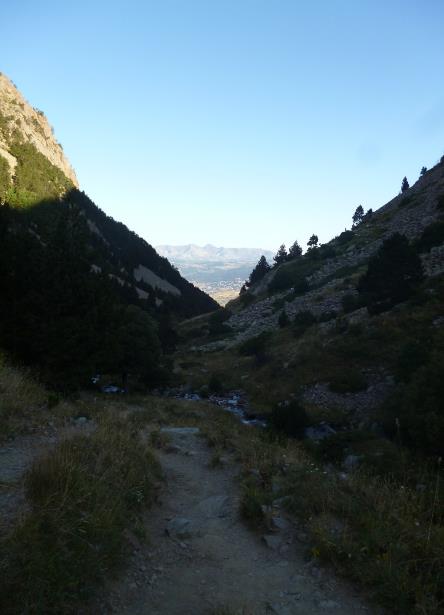 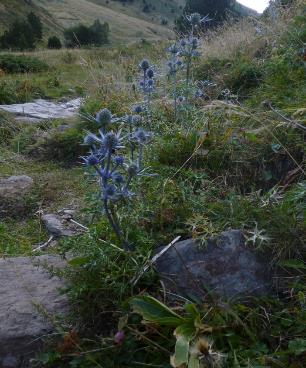 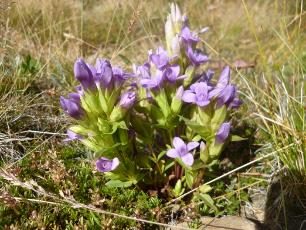 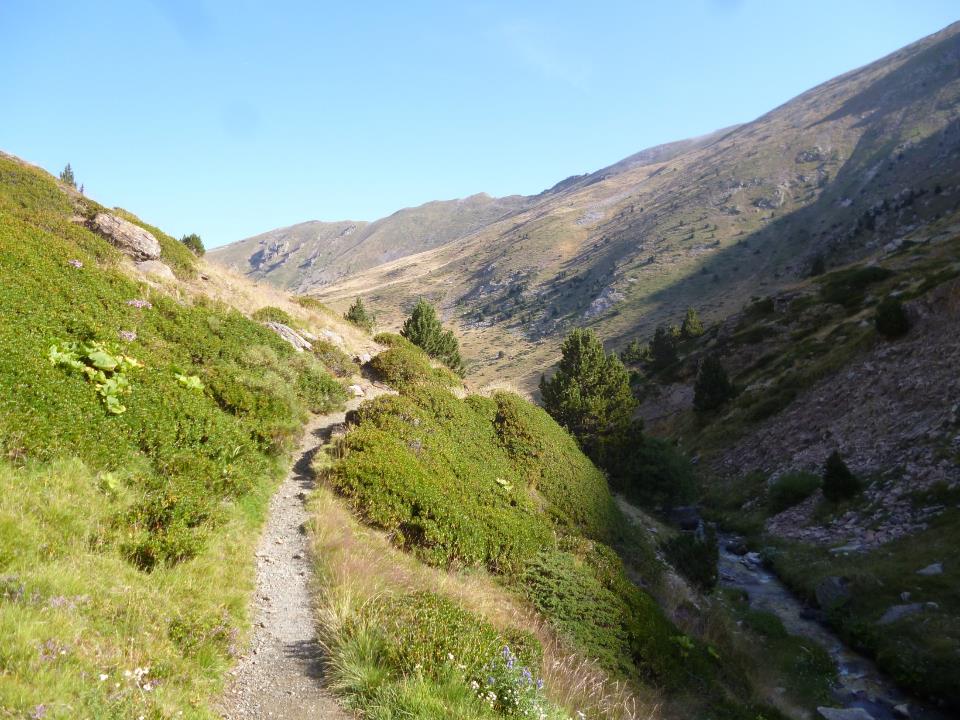 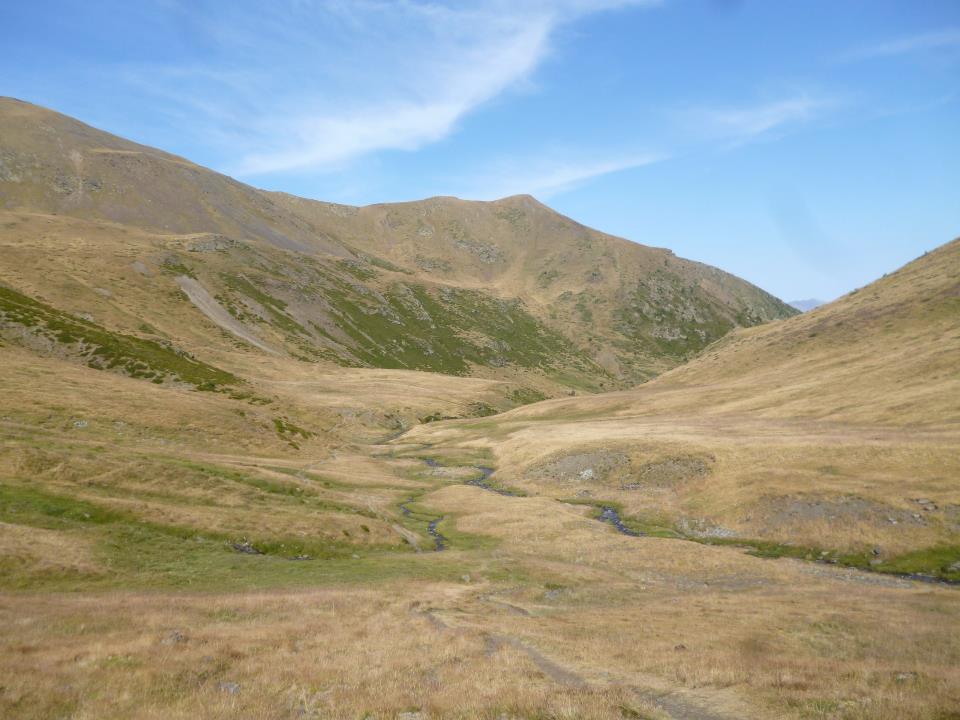 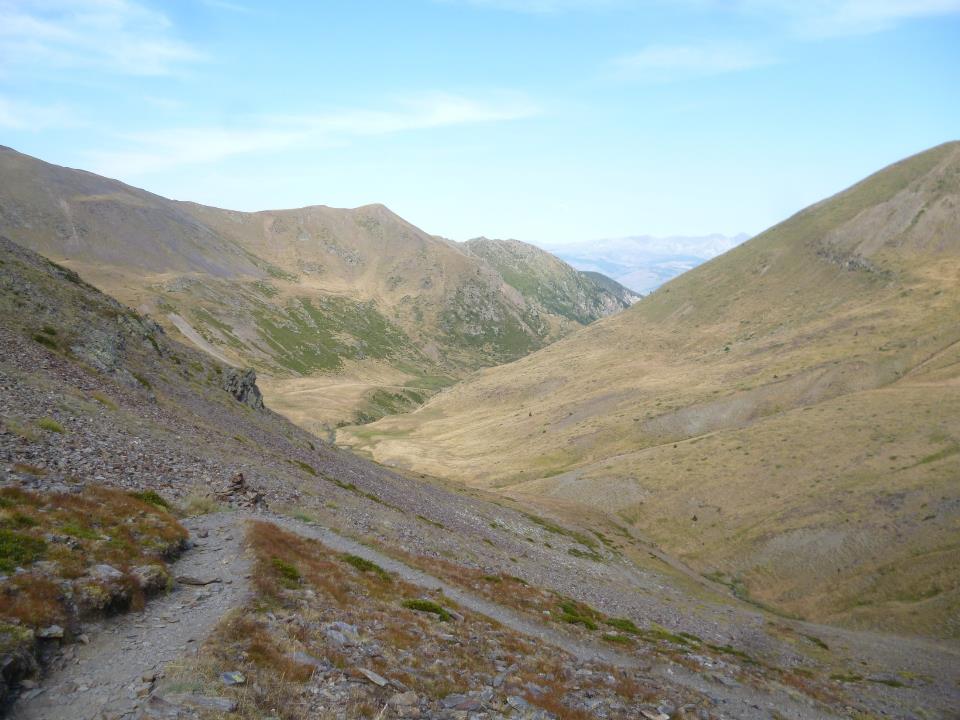 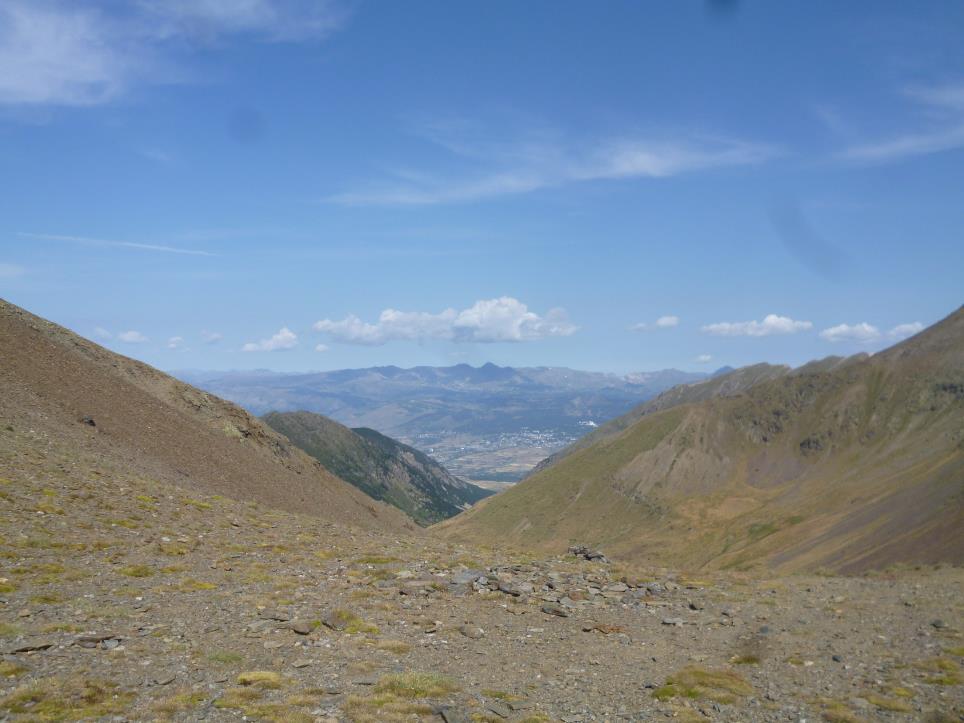 Blick zurück ins Tal von Eyne
 und in die Cerdagne
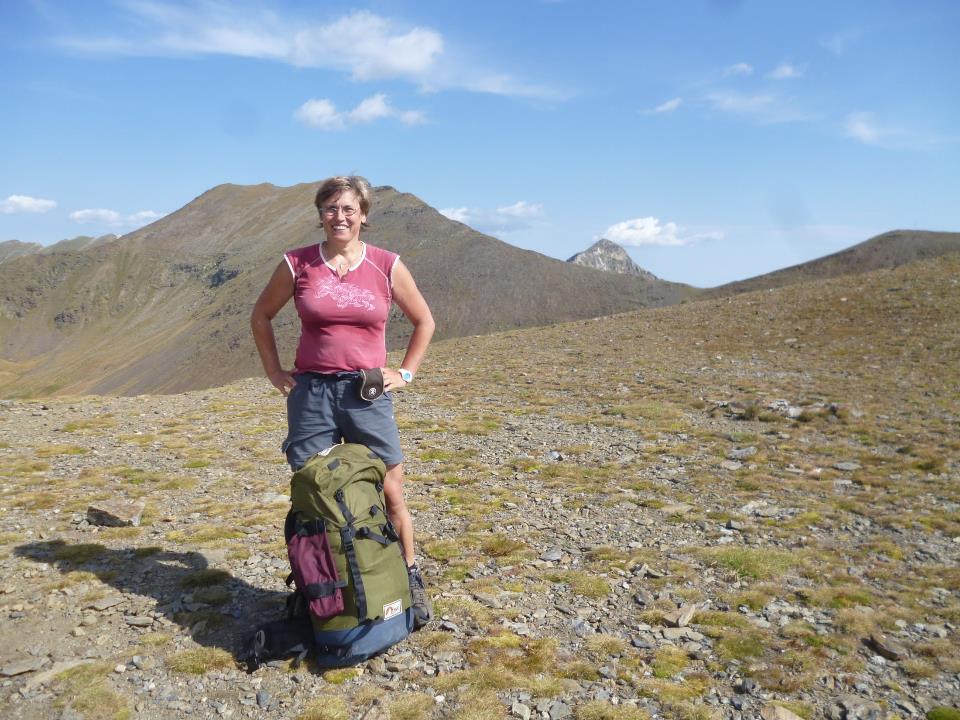 Am Col de Eyne
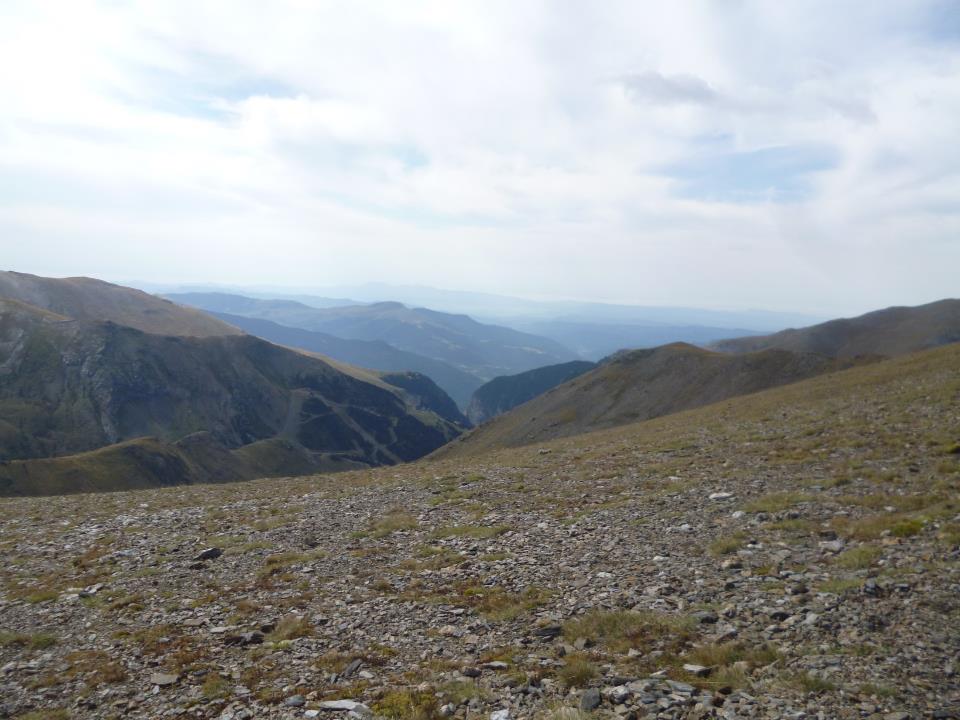 Blick nach Spanien –
Tal von Nuria
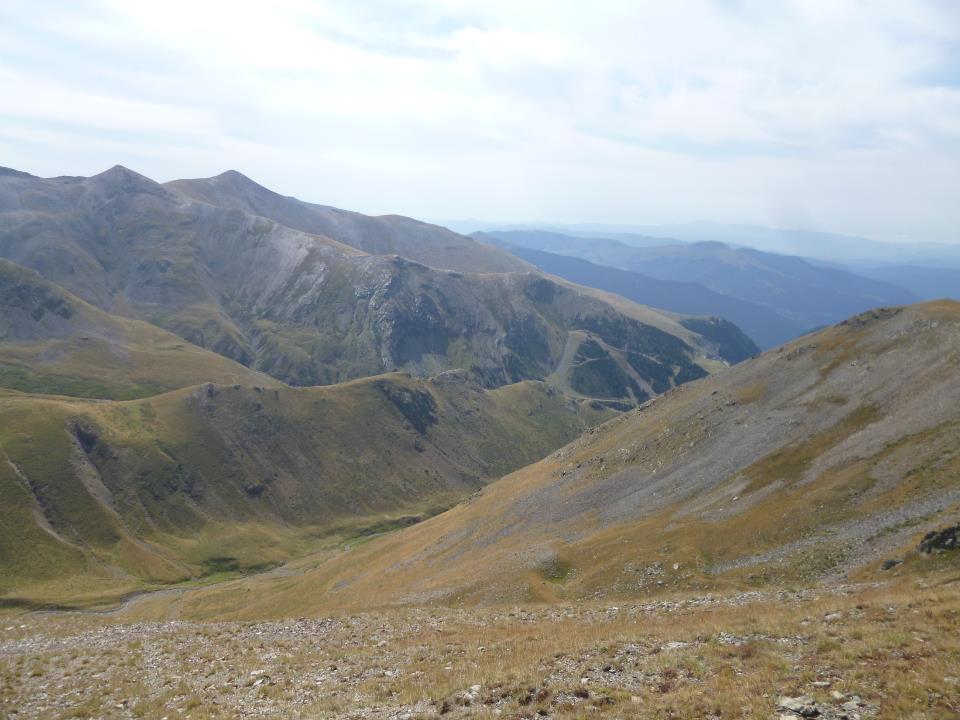 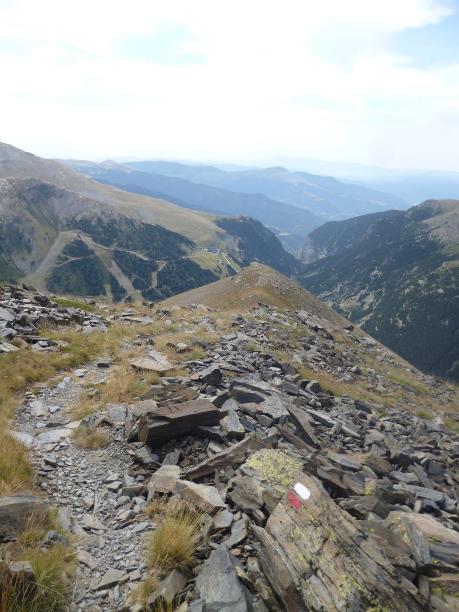 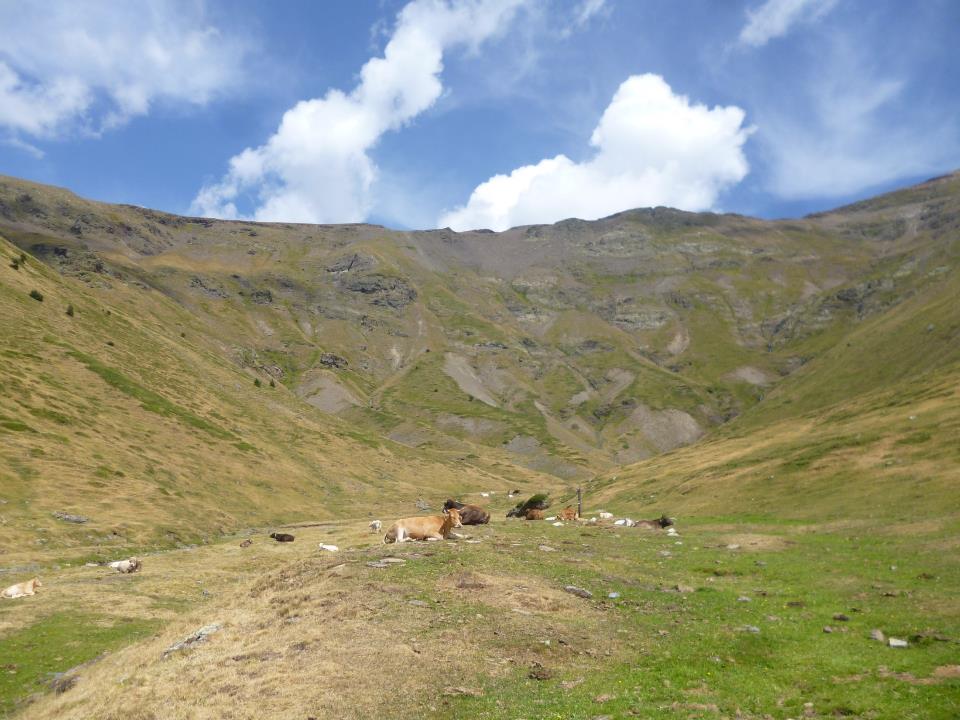 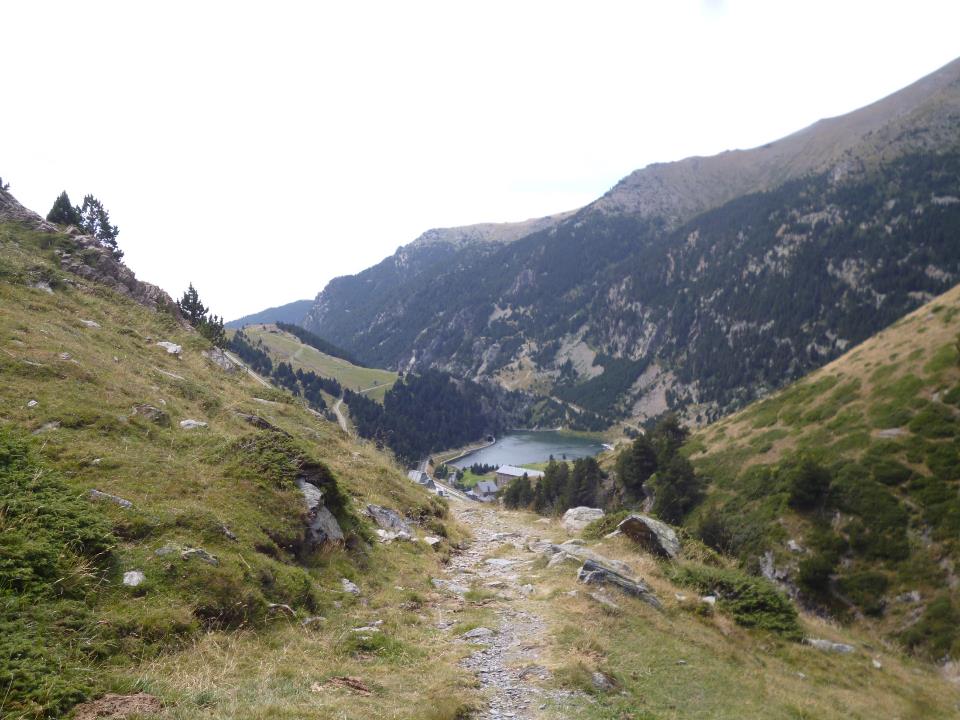 Nuria
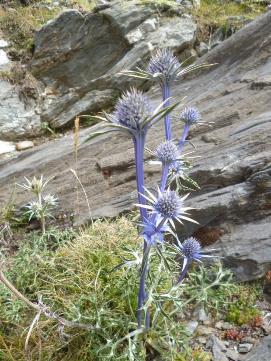 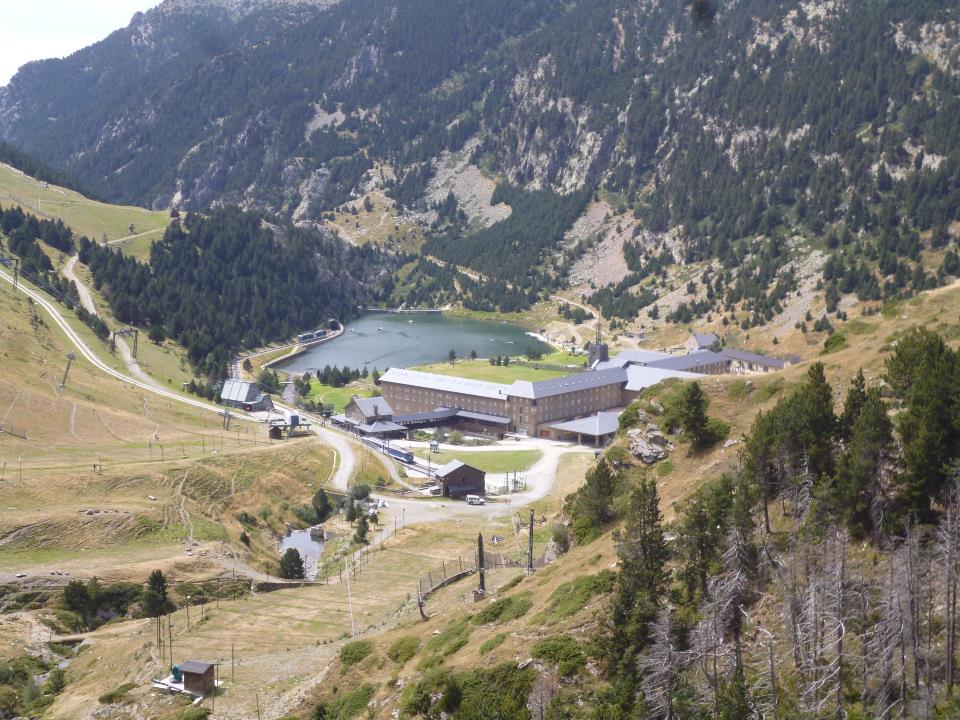 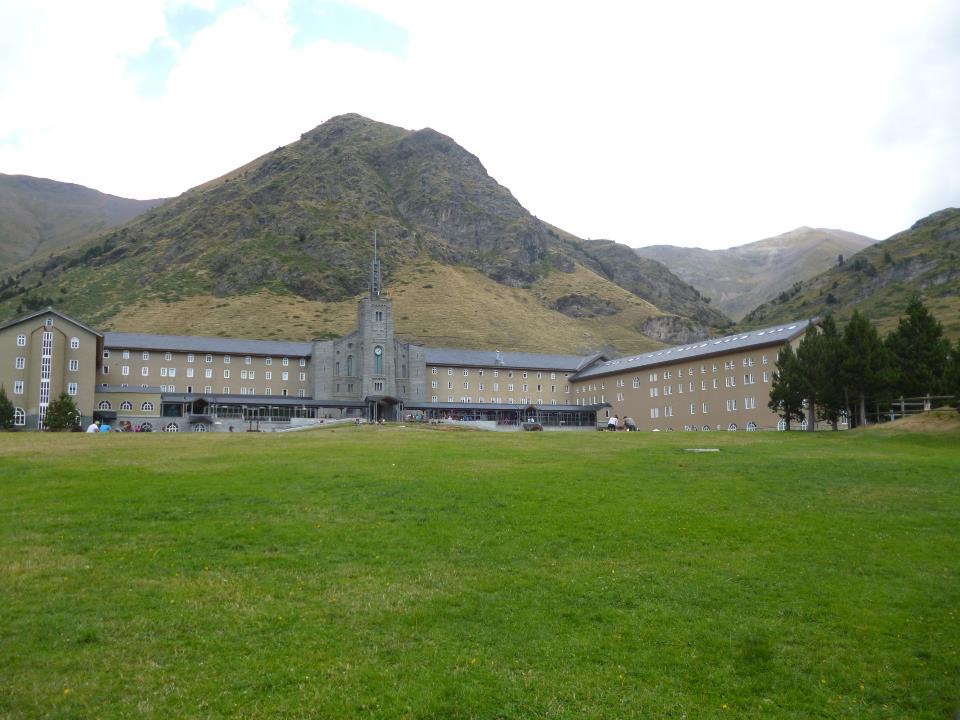 Die Wallfahrtskirche
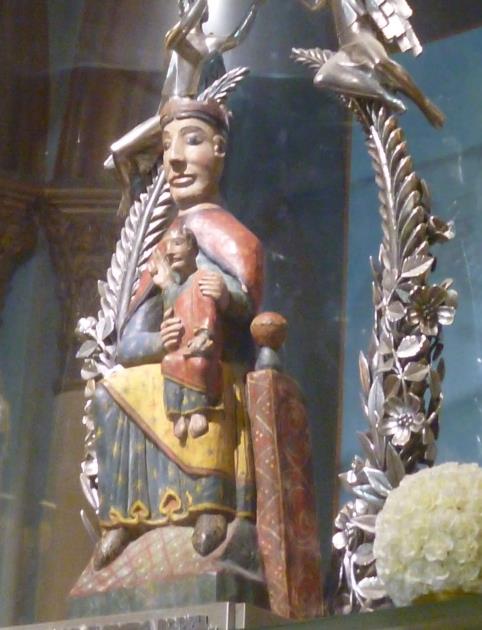 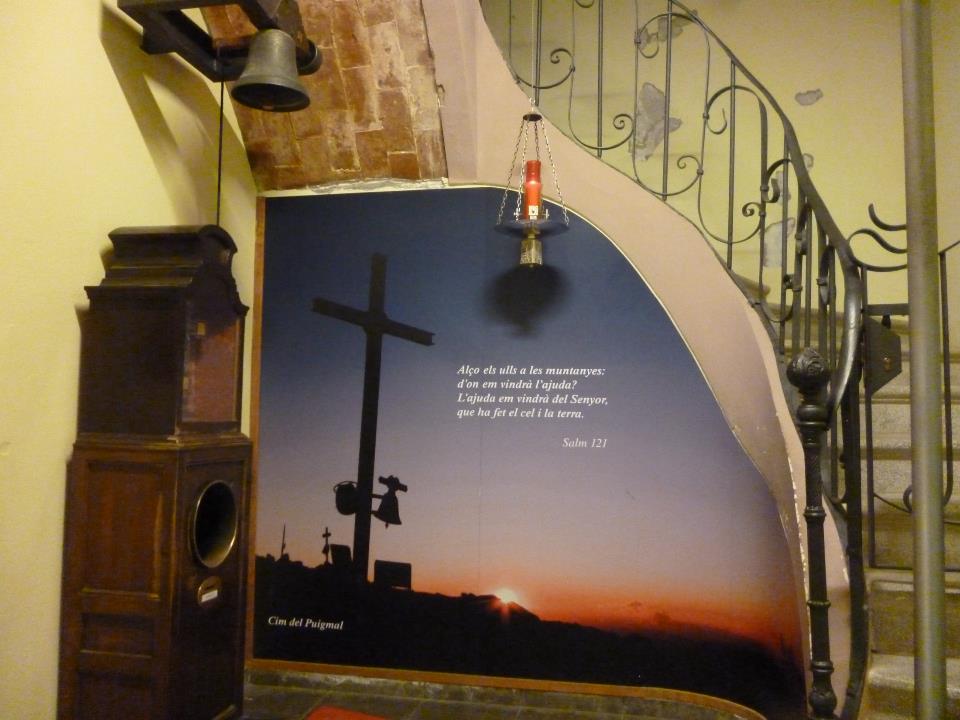 Ich hebe meine Augen auf zu den Bergen: 
Woher kommt mir Hilfe ?
Meine Hilfe kommt vom Herrn,
der Himmel und Erde gemacht hat .
Psalm 121
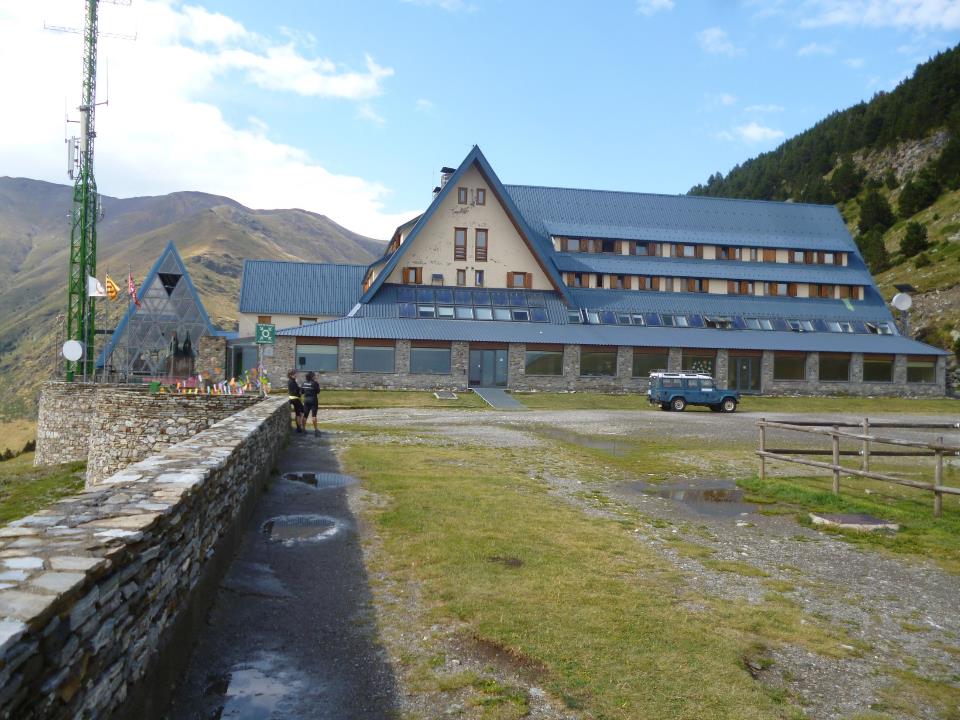 Die Jugendherberge in Nuria
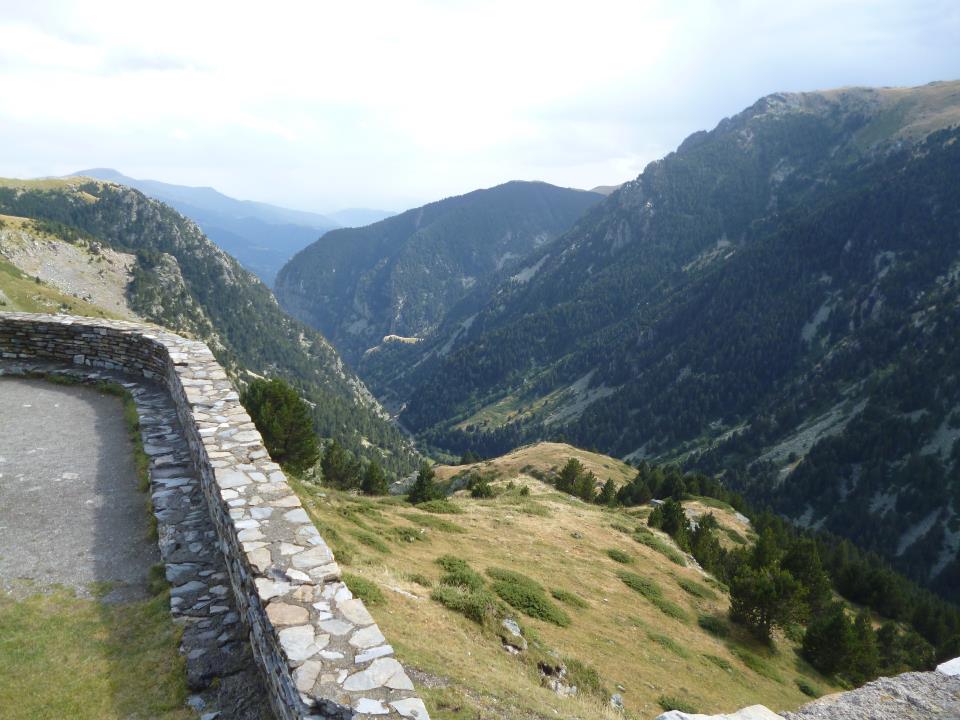 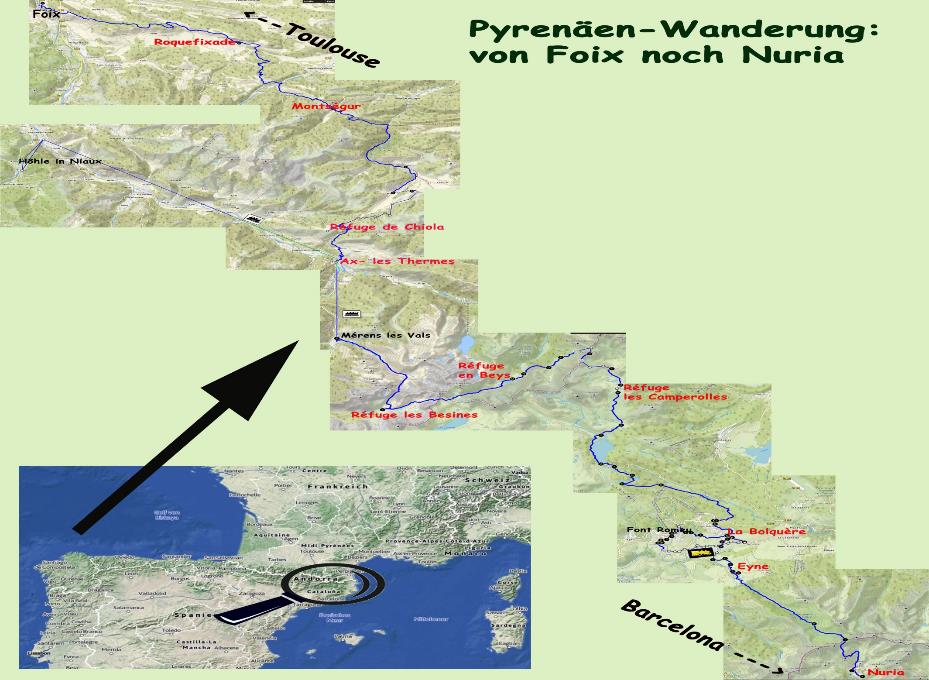 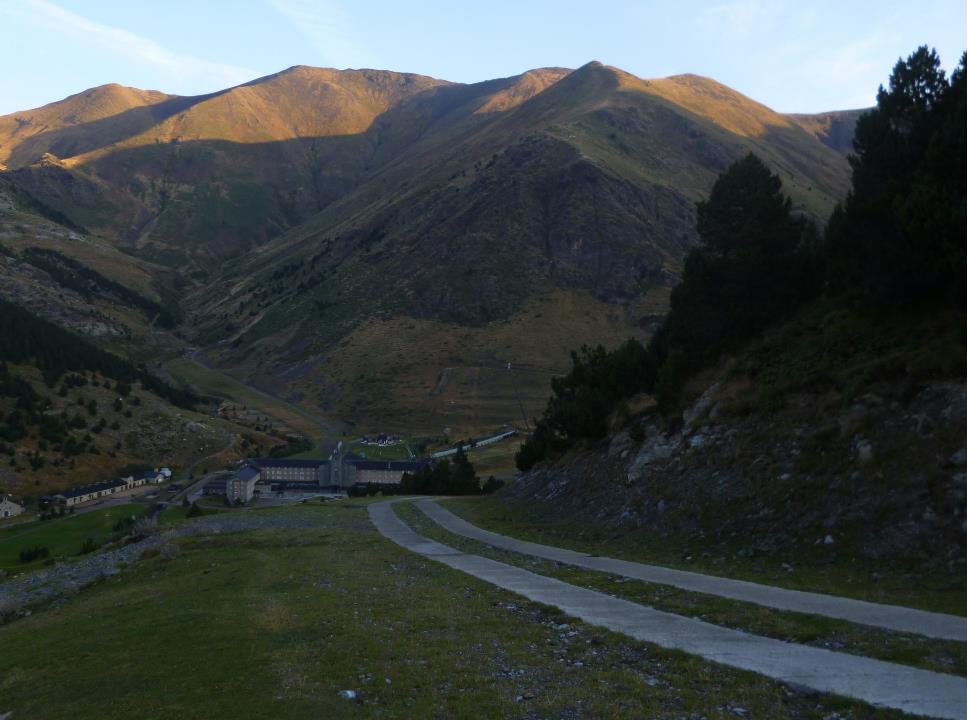 11. Tag, MittwochRückfahrt: von Nuria über Viczu Sandra und Mauri nach Madremanya bei  Girona
Poster und Plakate:
Wintersport in Nuria
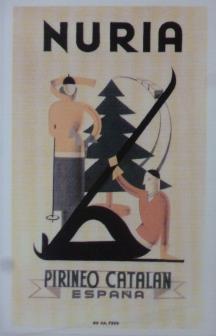 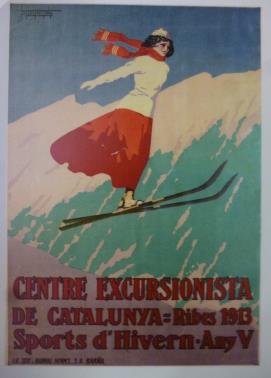 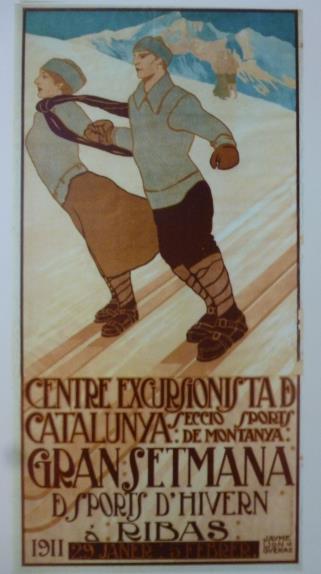 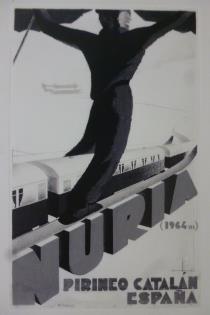 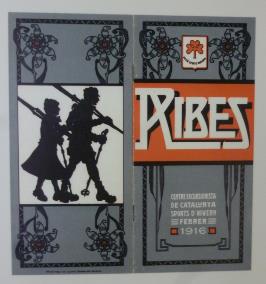 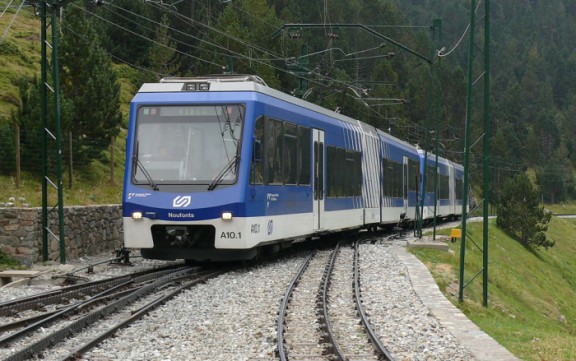 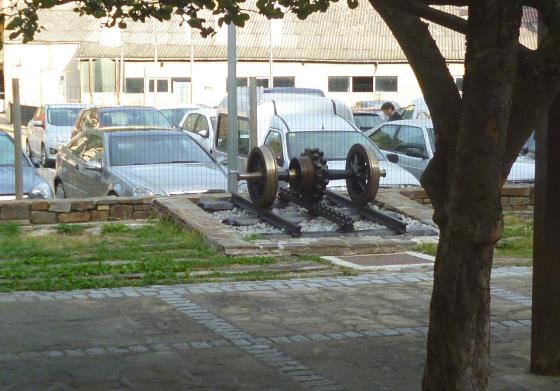 Der Zug von Nuria
 über Queralbs nach Ribes
Zahnradbahn und 
„normaler“ Zug gleichzeitig
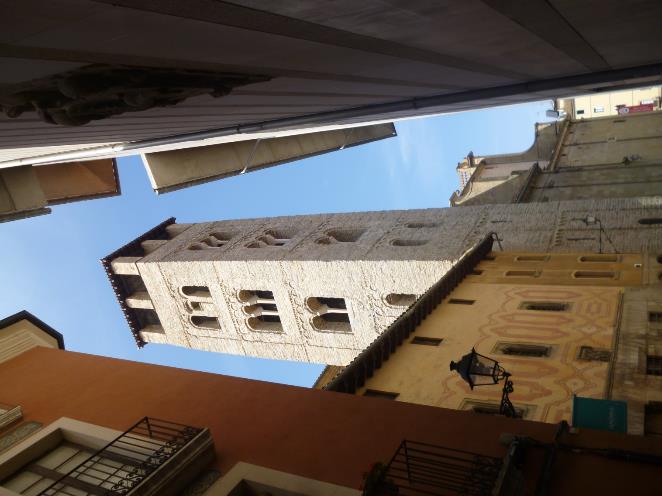 Zwischenstopp
 in Vic
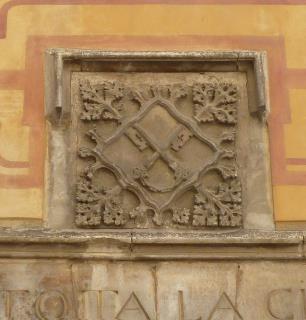 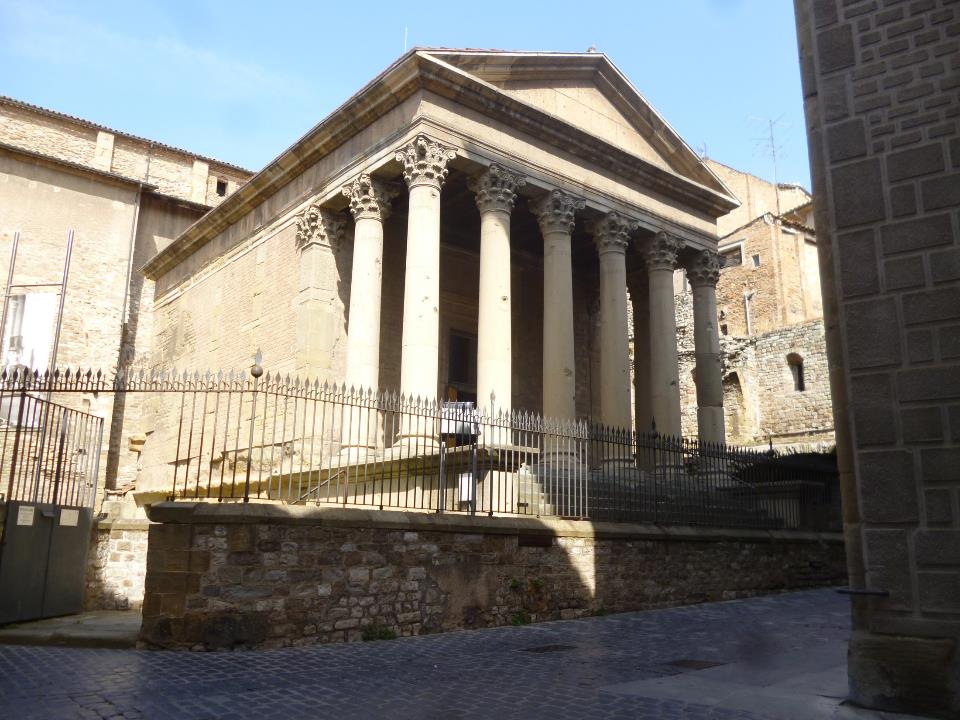 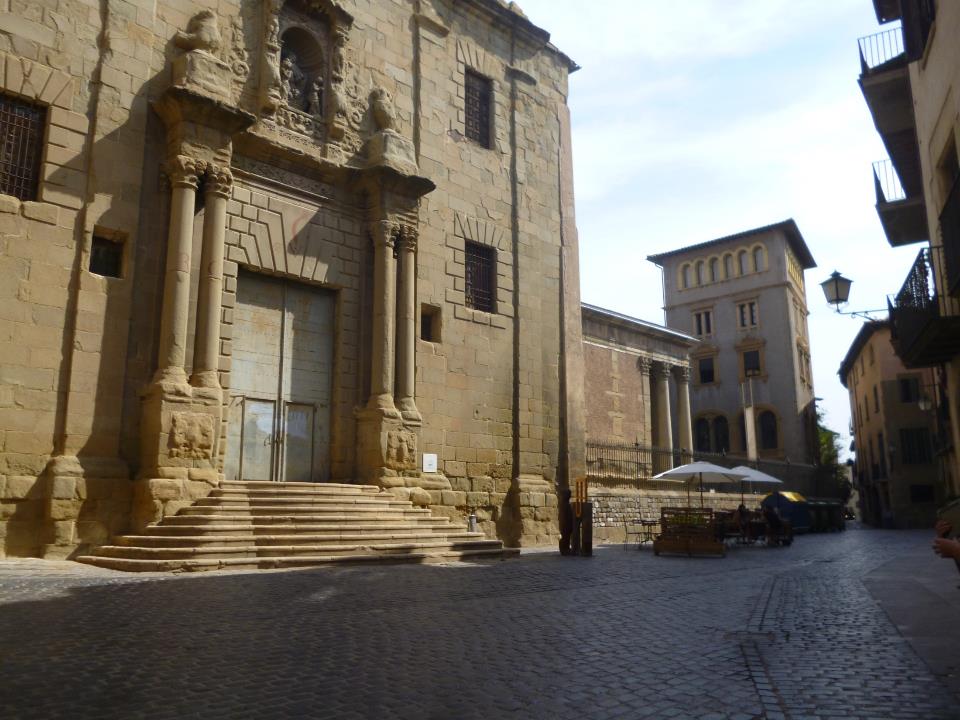 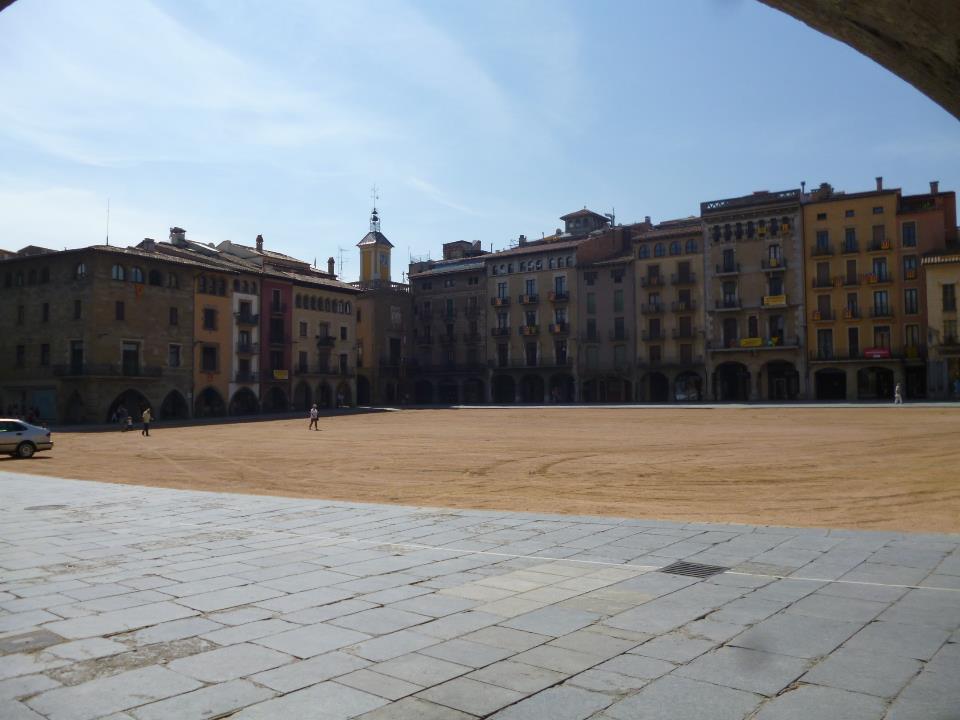 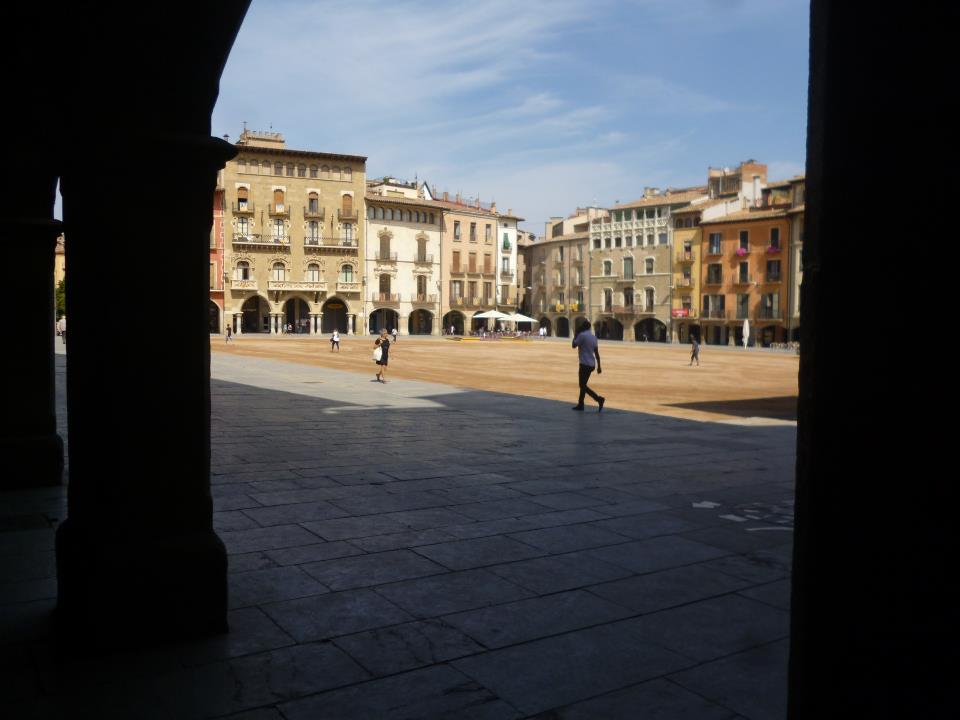 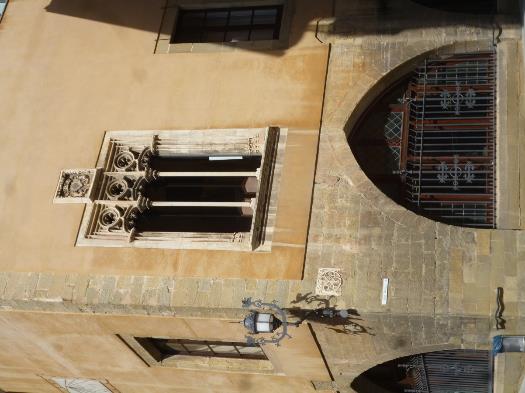 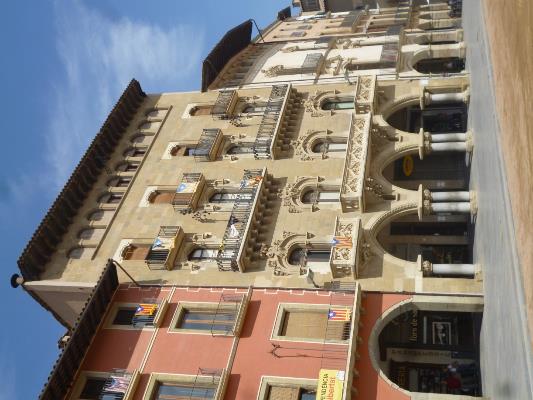 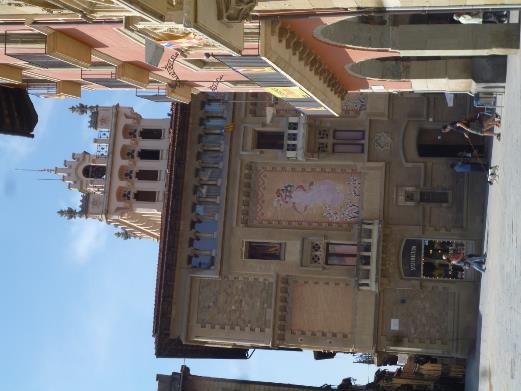 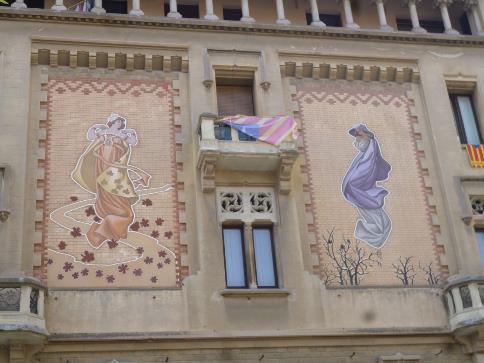 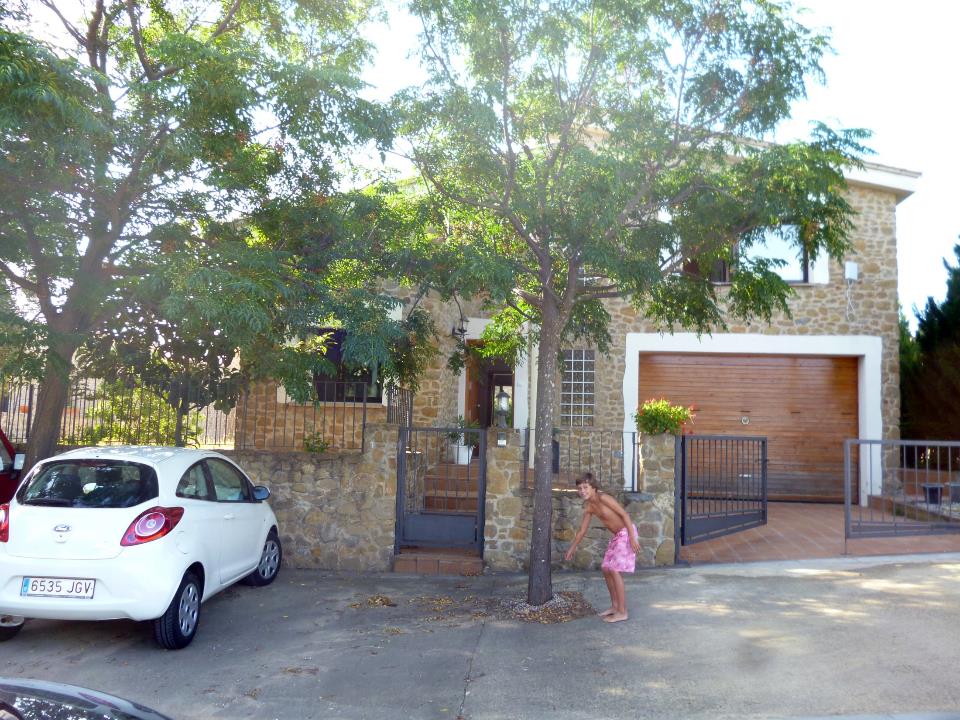 12. Tag, Donnerstagbei Silke und Mauri in Madremanya
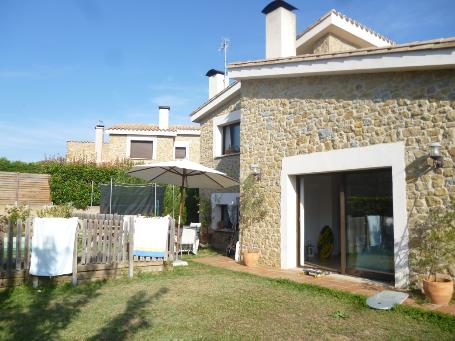 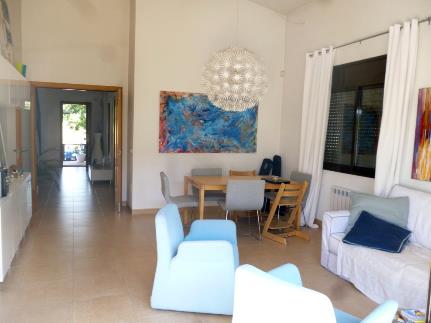 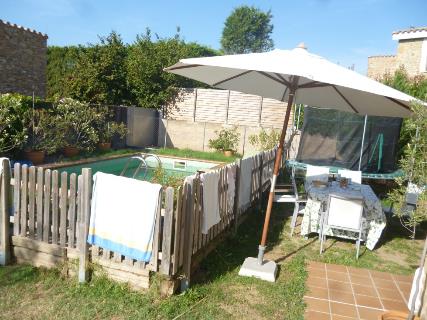 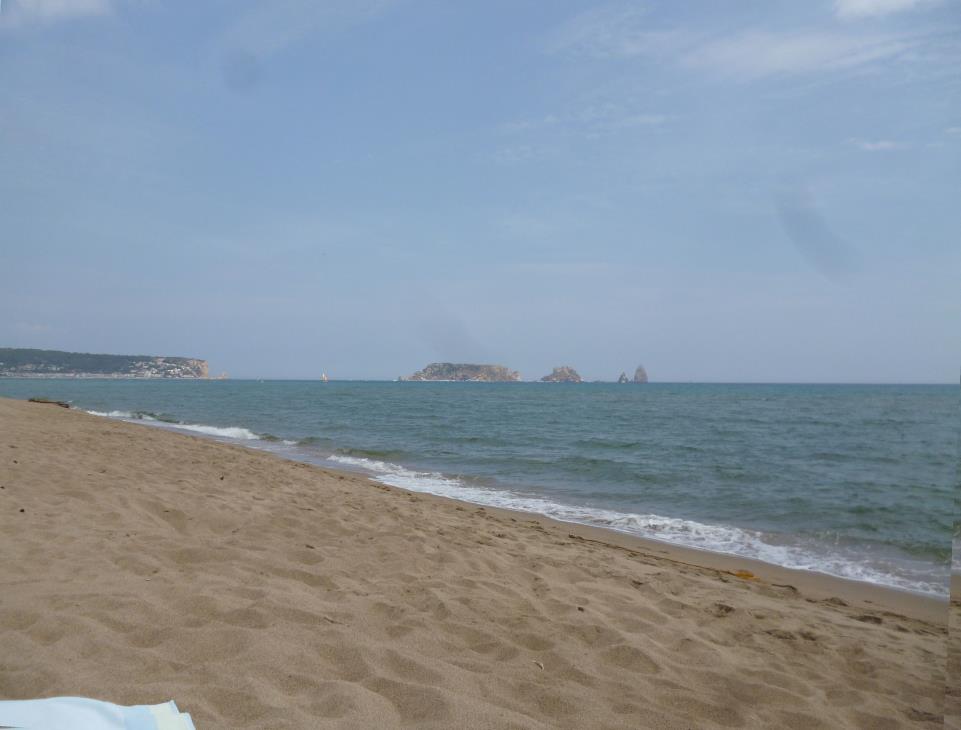 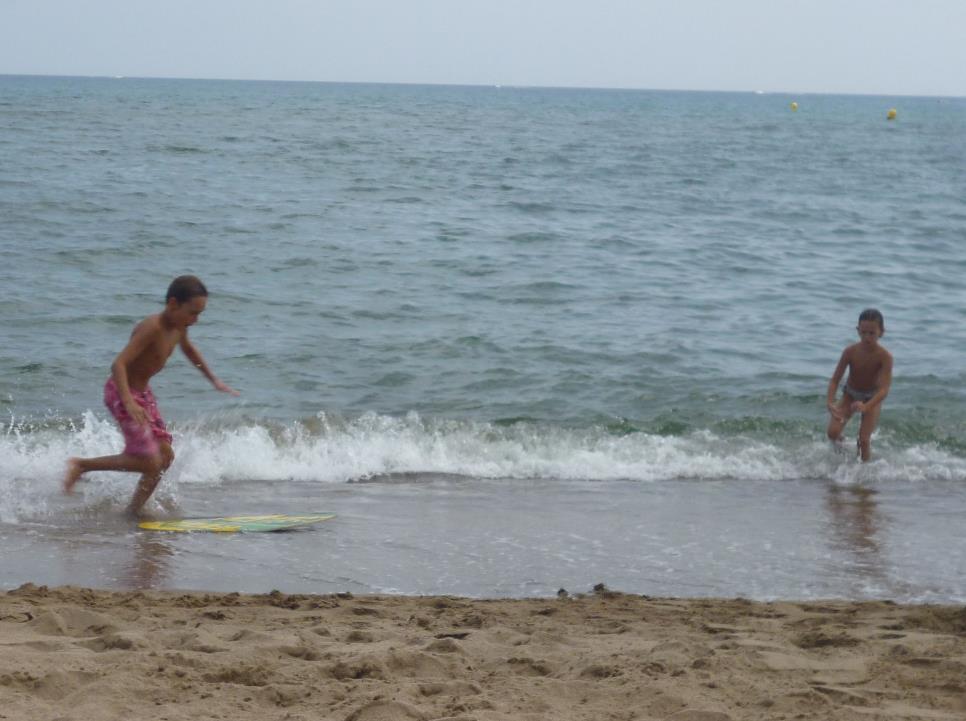 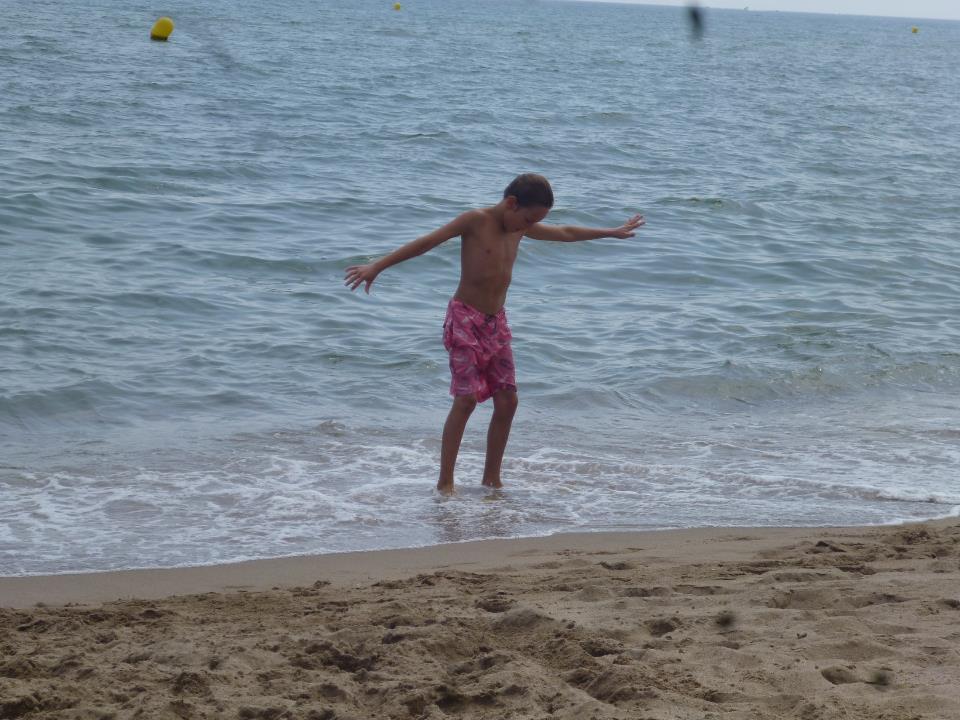 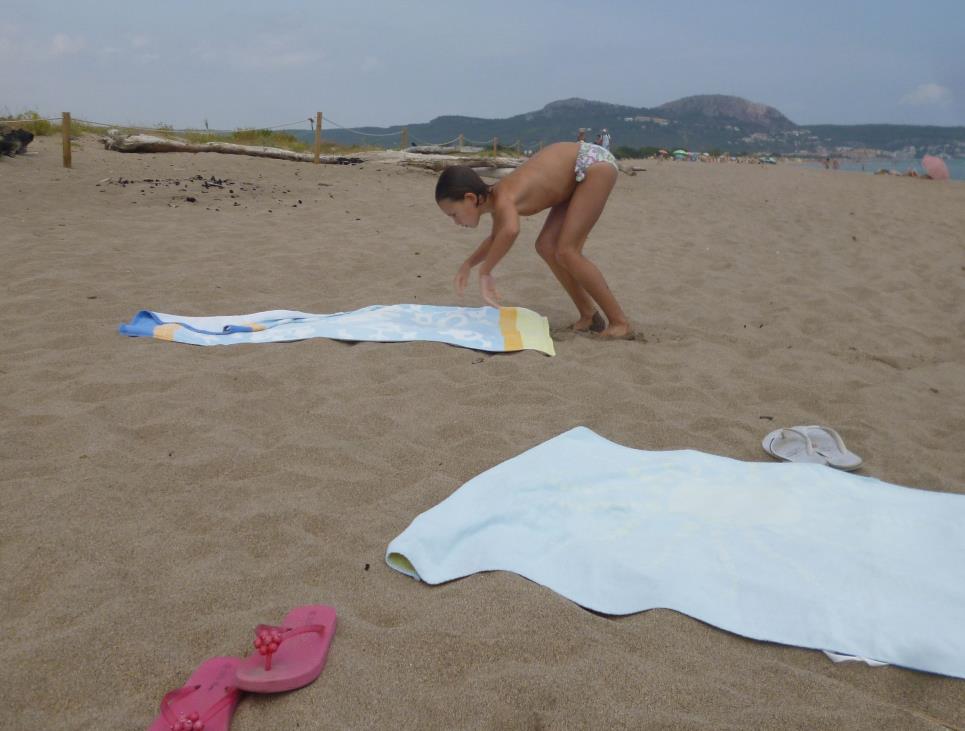 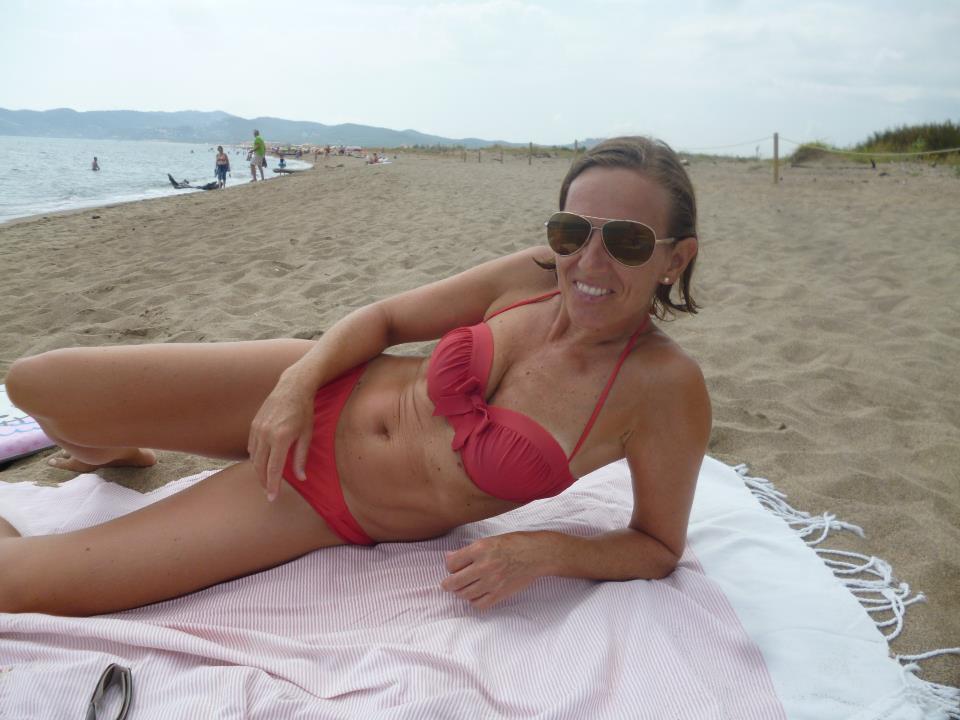 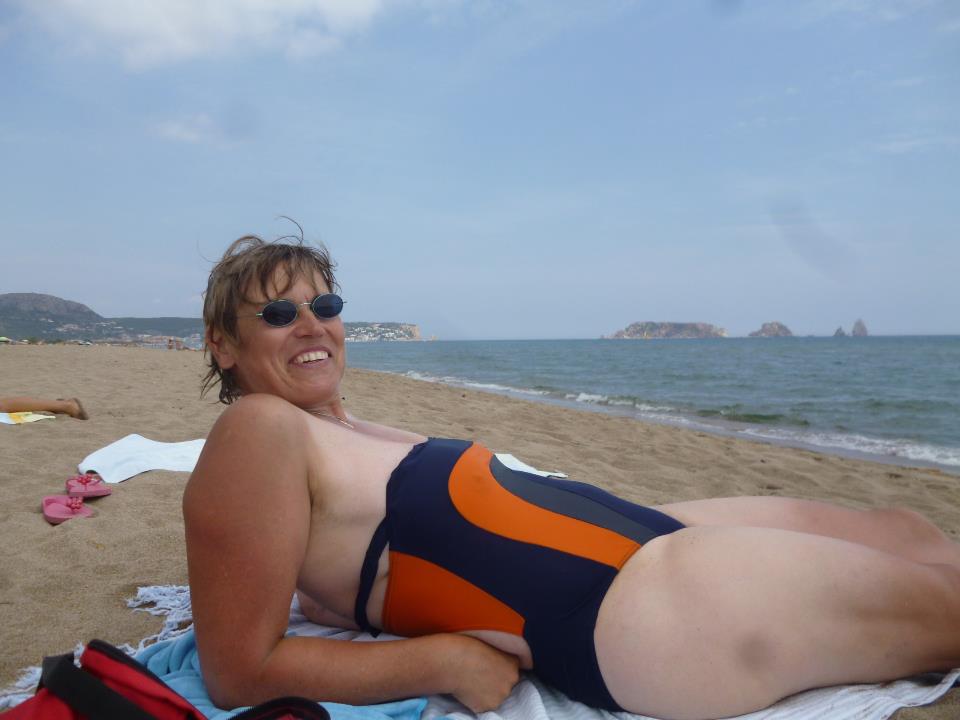 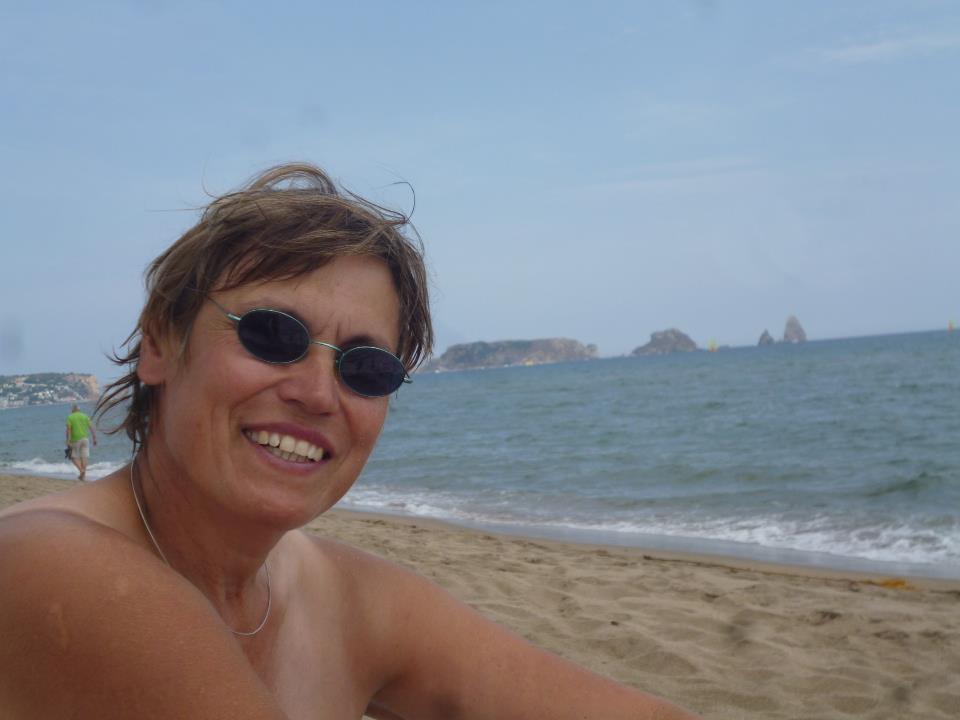 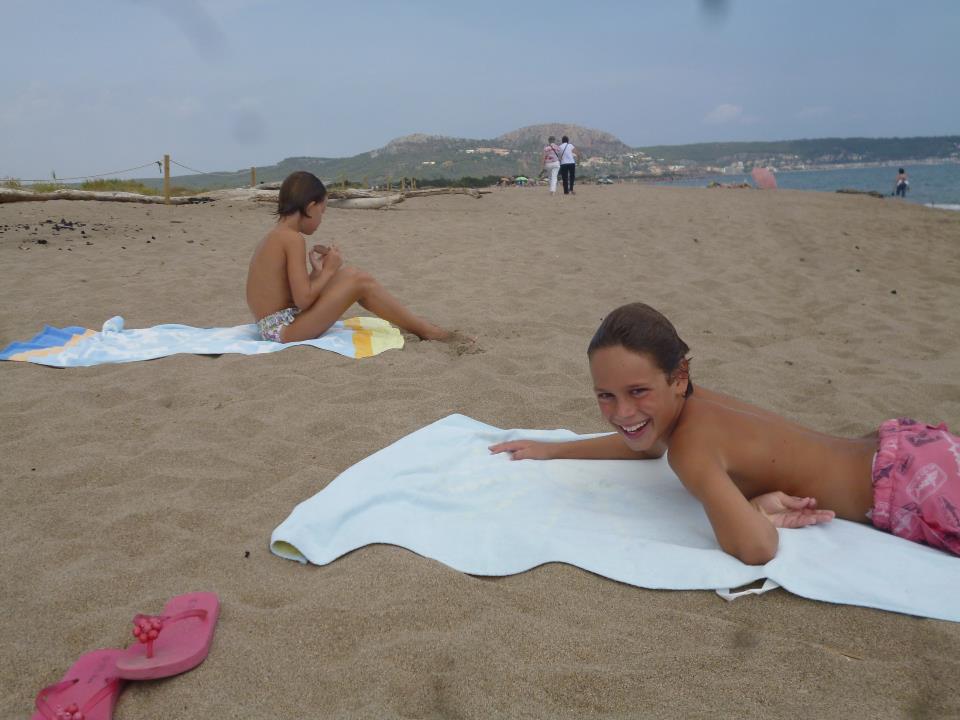 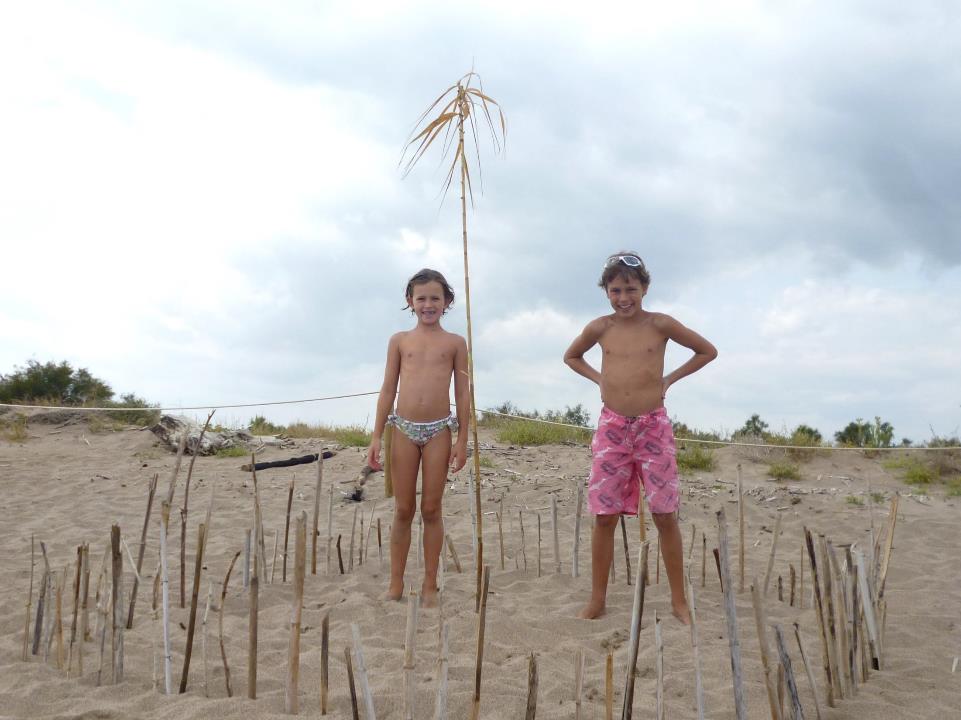 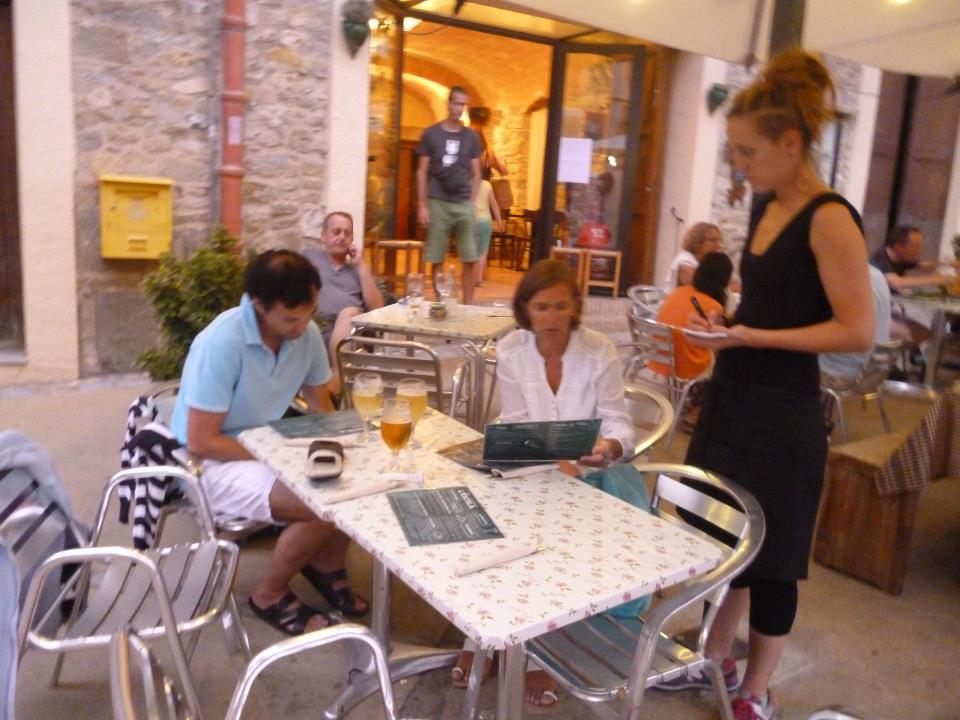 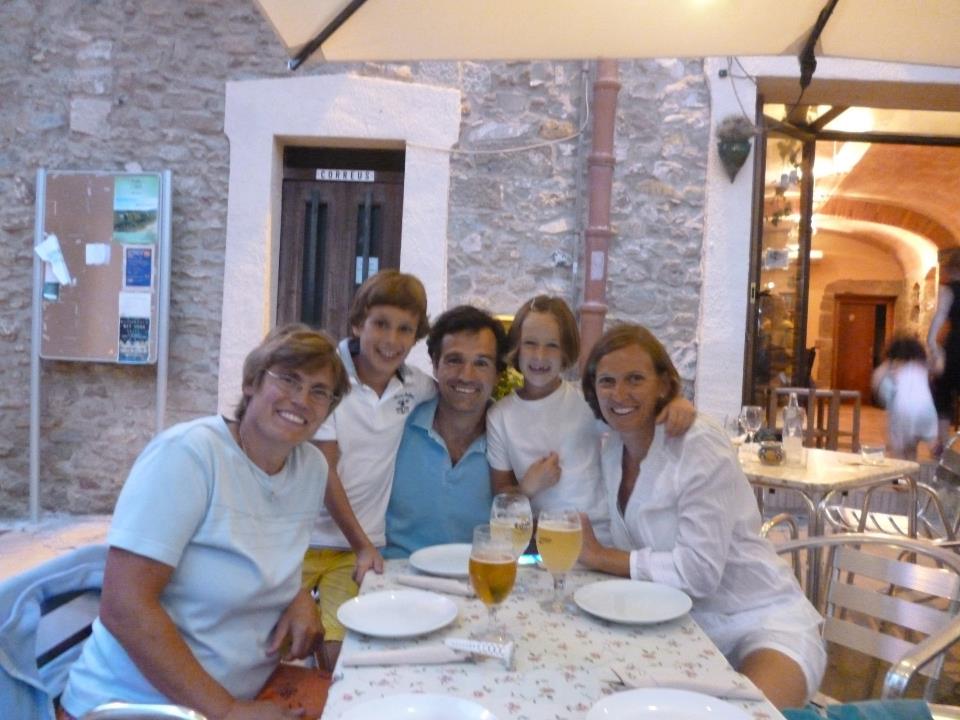 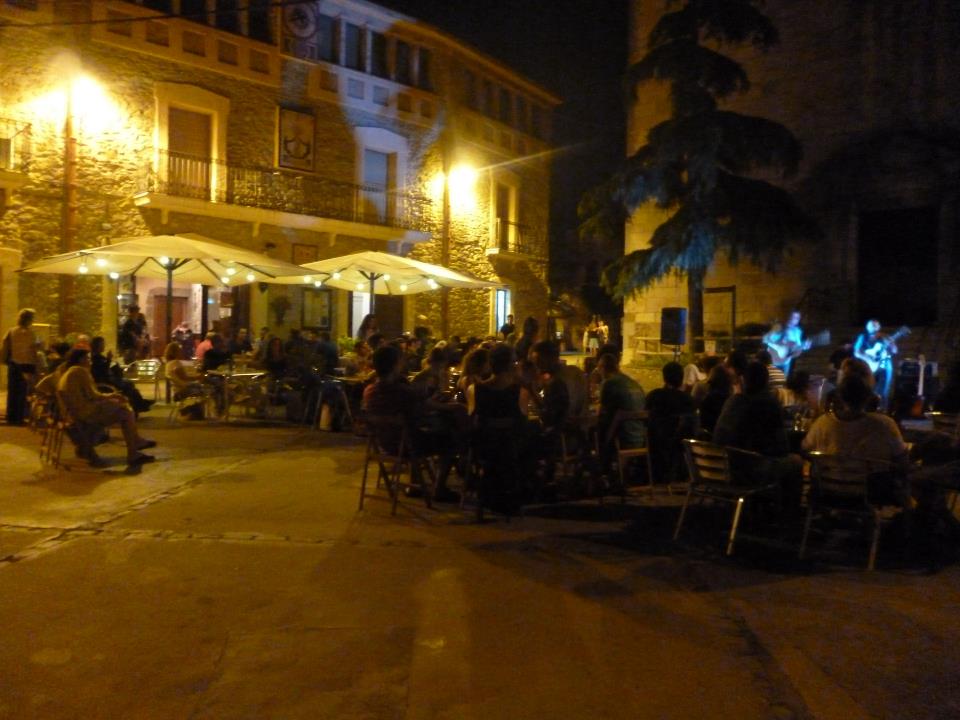 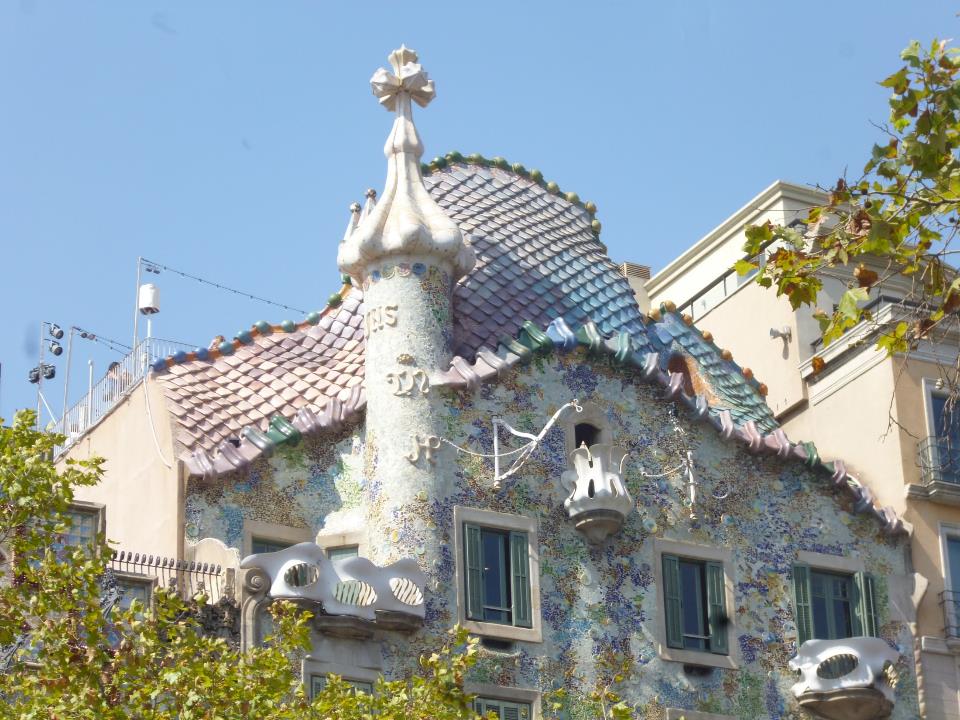 13. Tag, FreitagBarcelona und Rückflug nach Köln
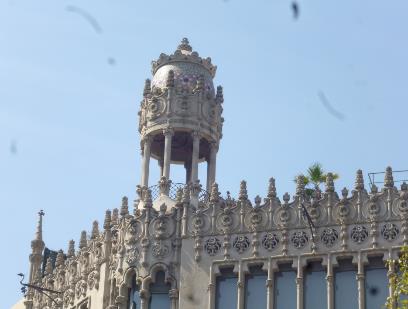 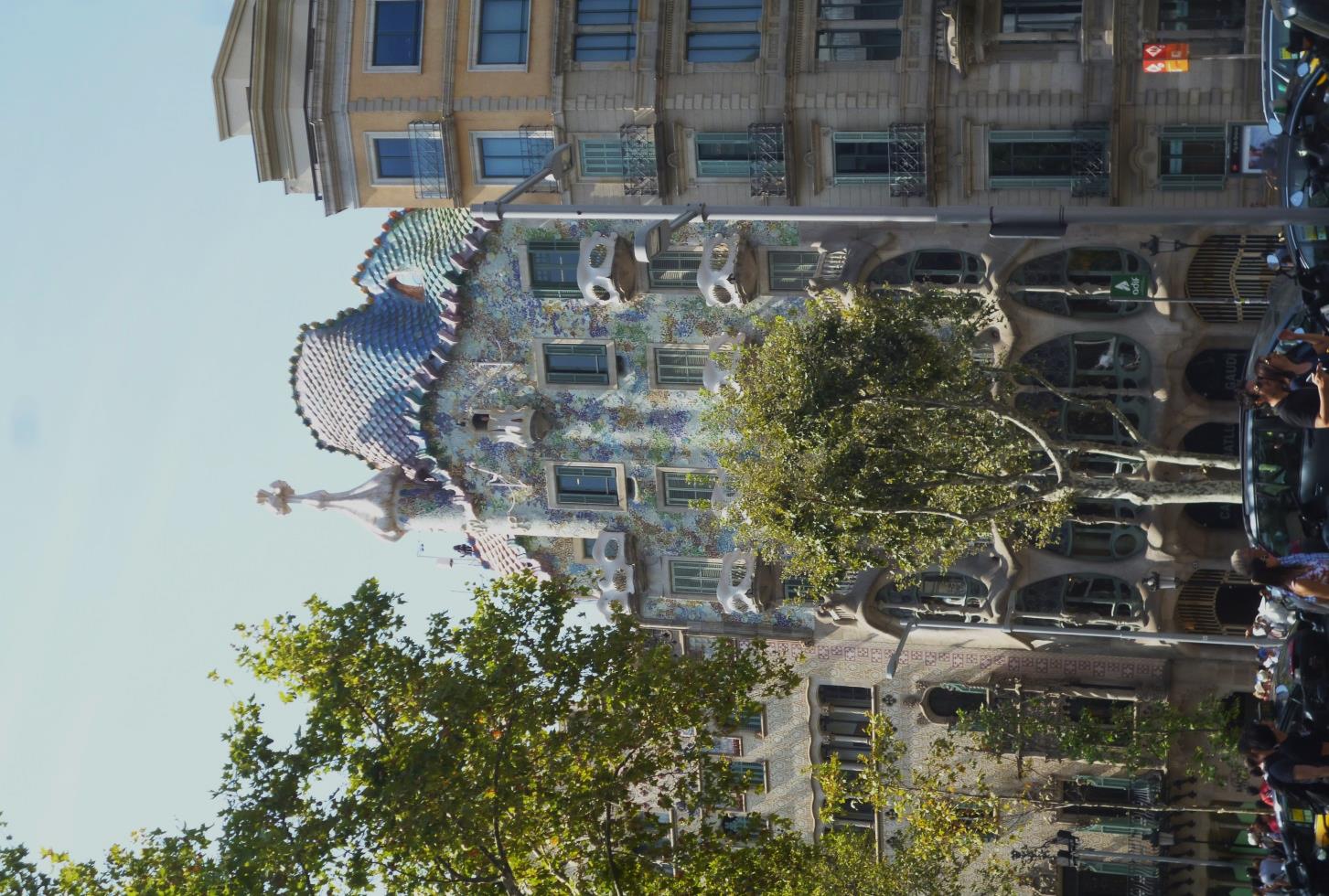 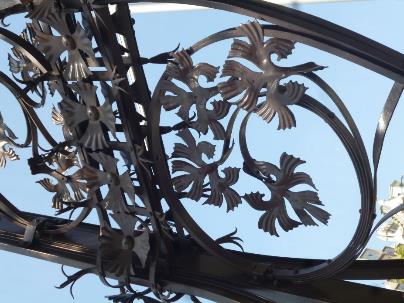 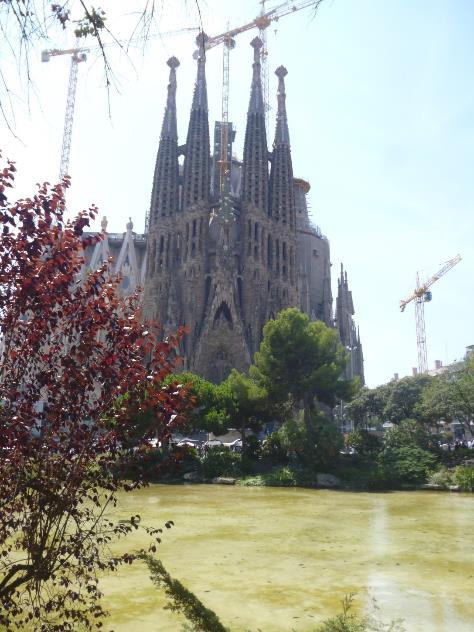 Sagrada  familia
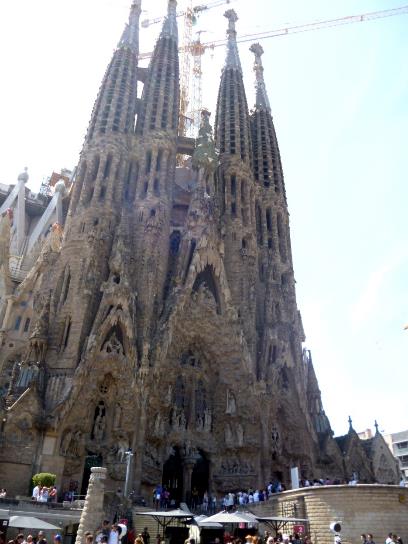 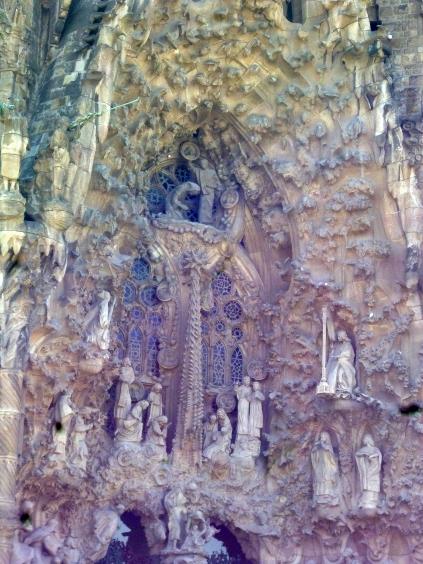 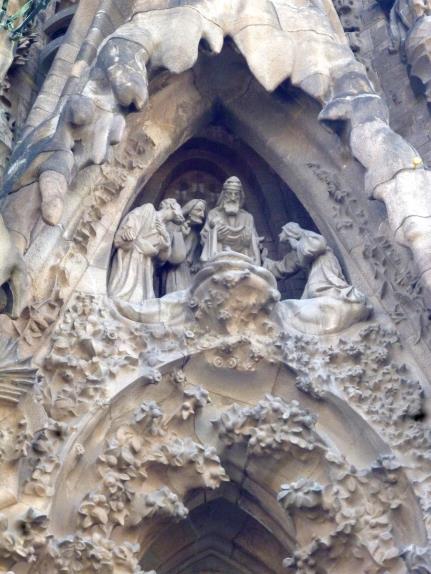 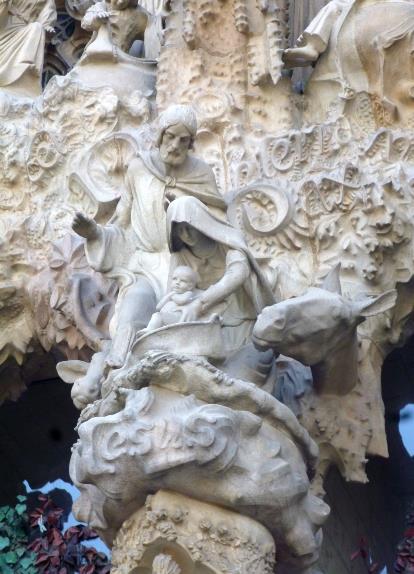 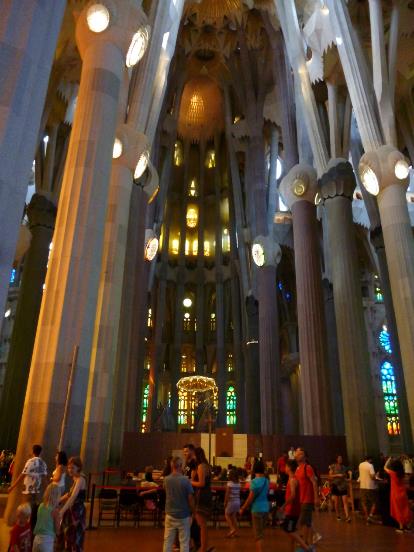 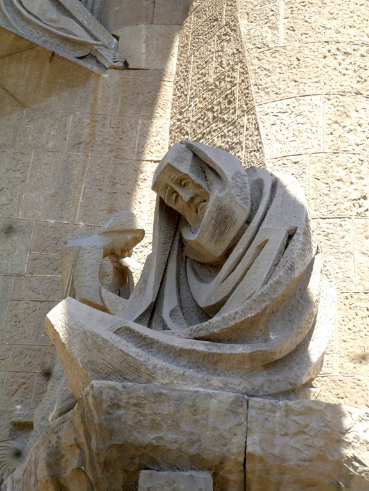 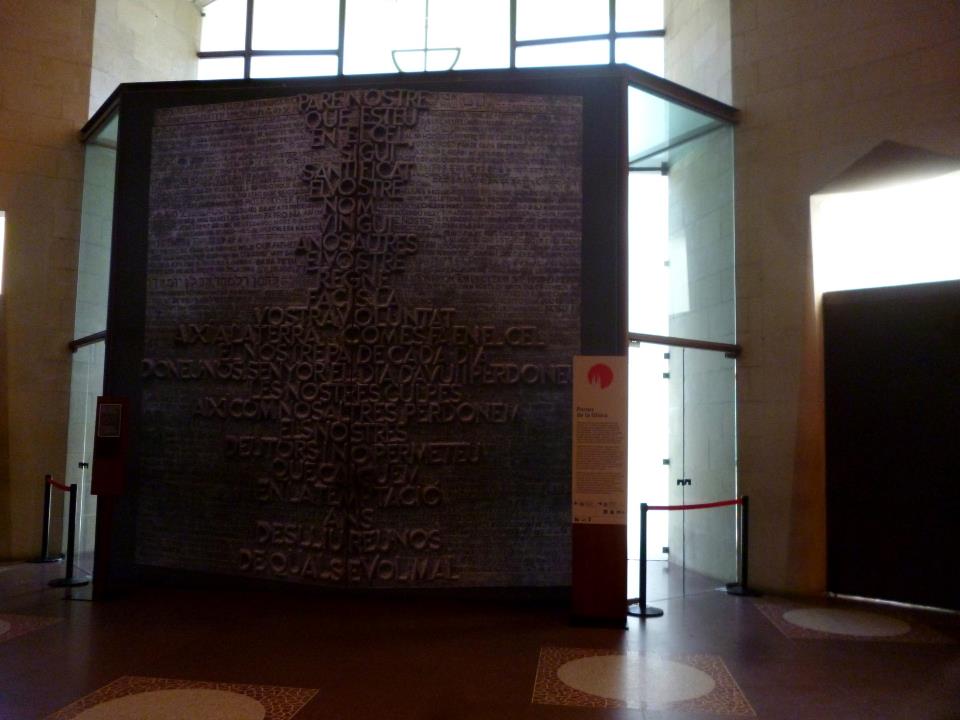 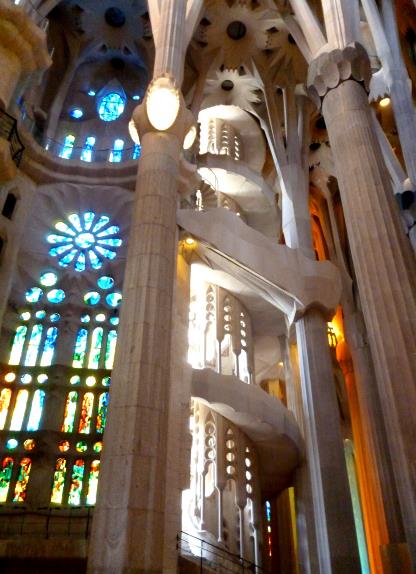 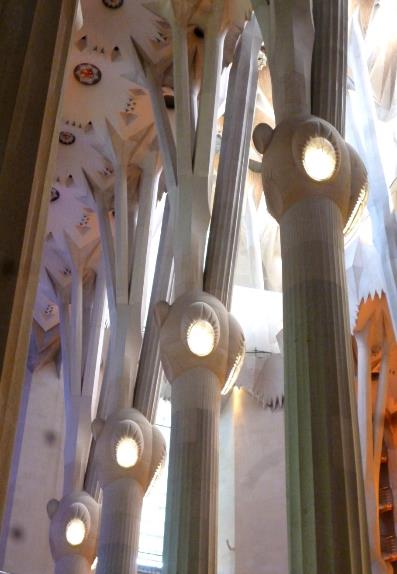 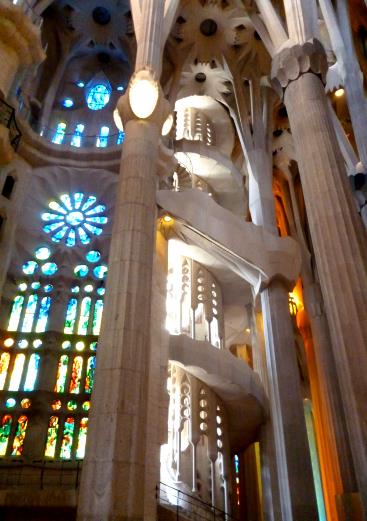 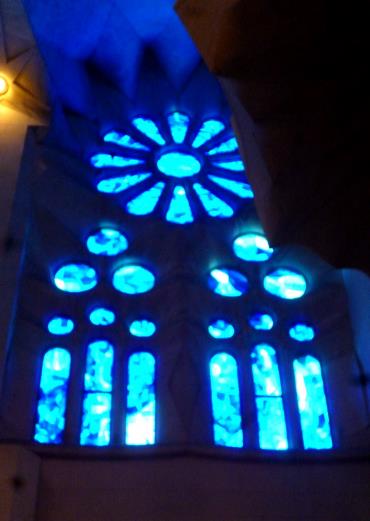 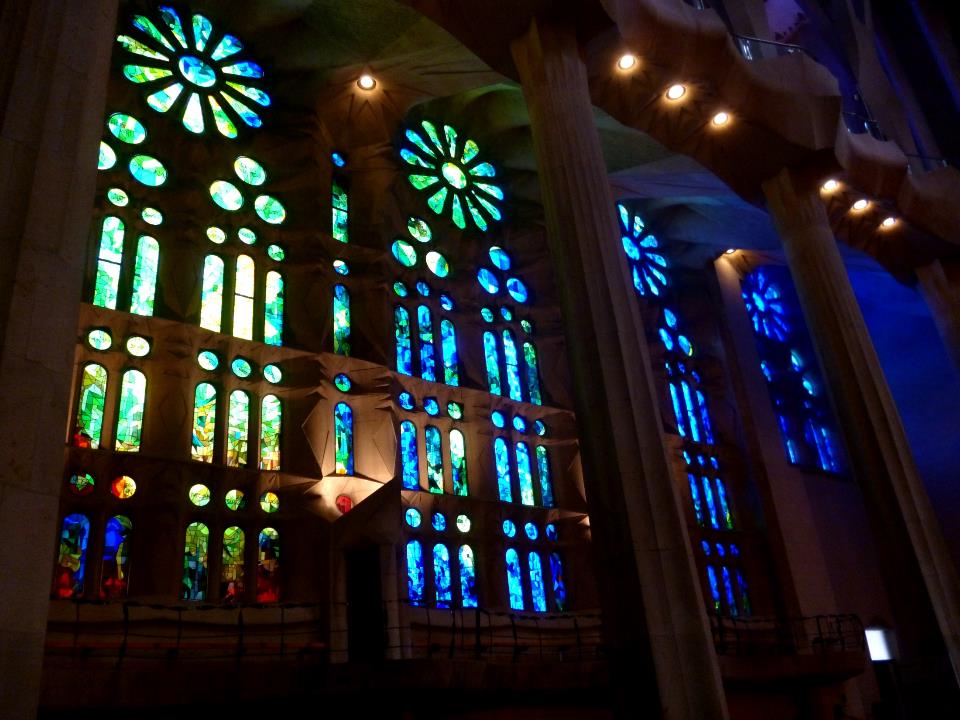 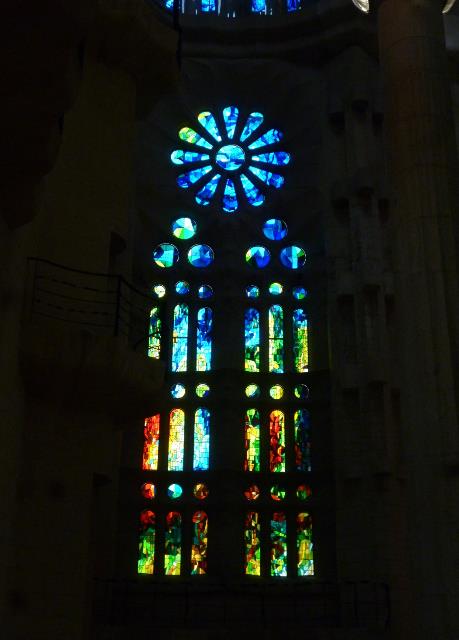 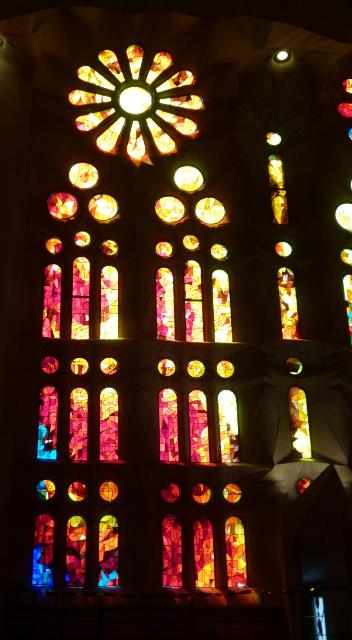 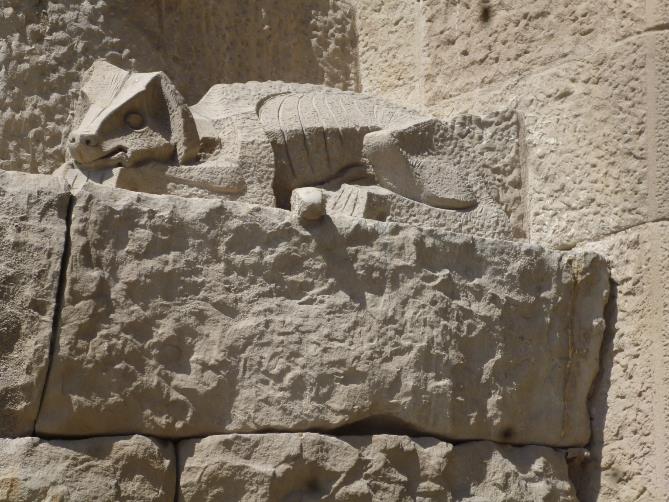 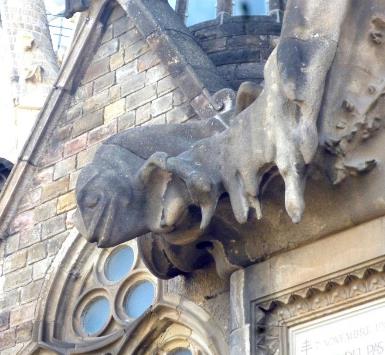 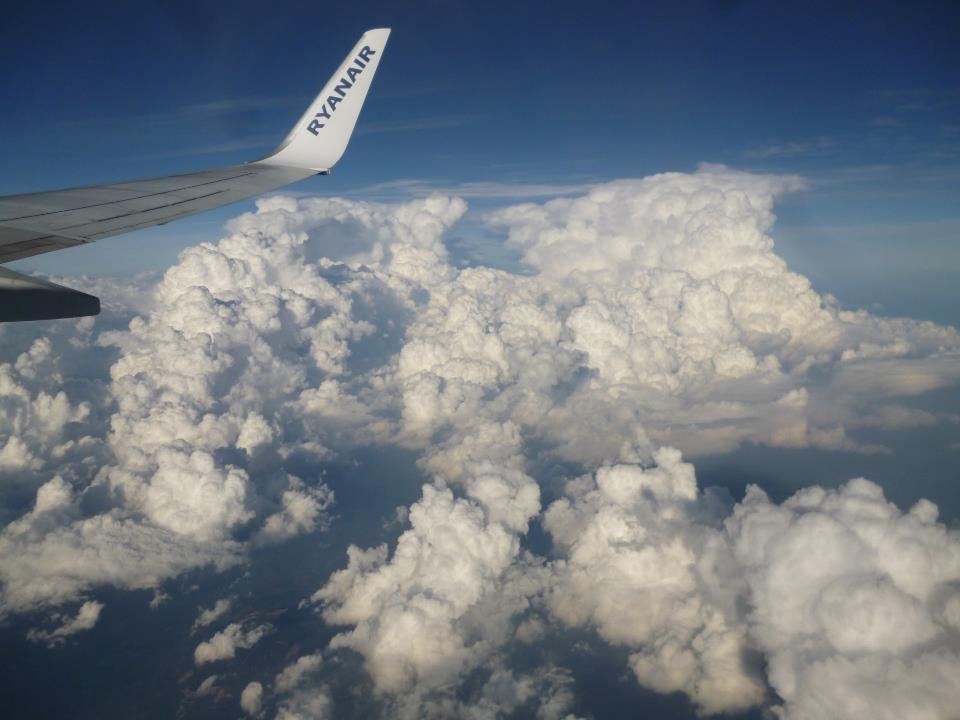 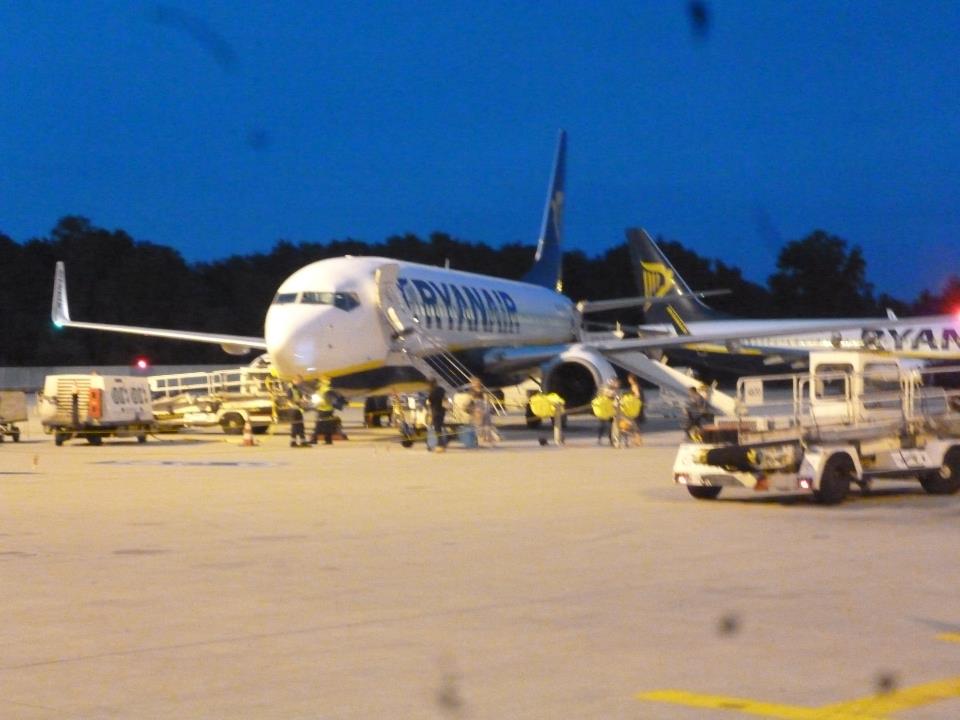